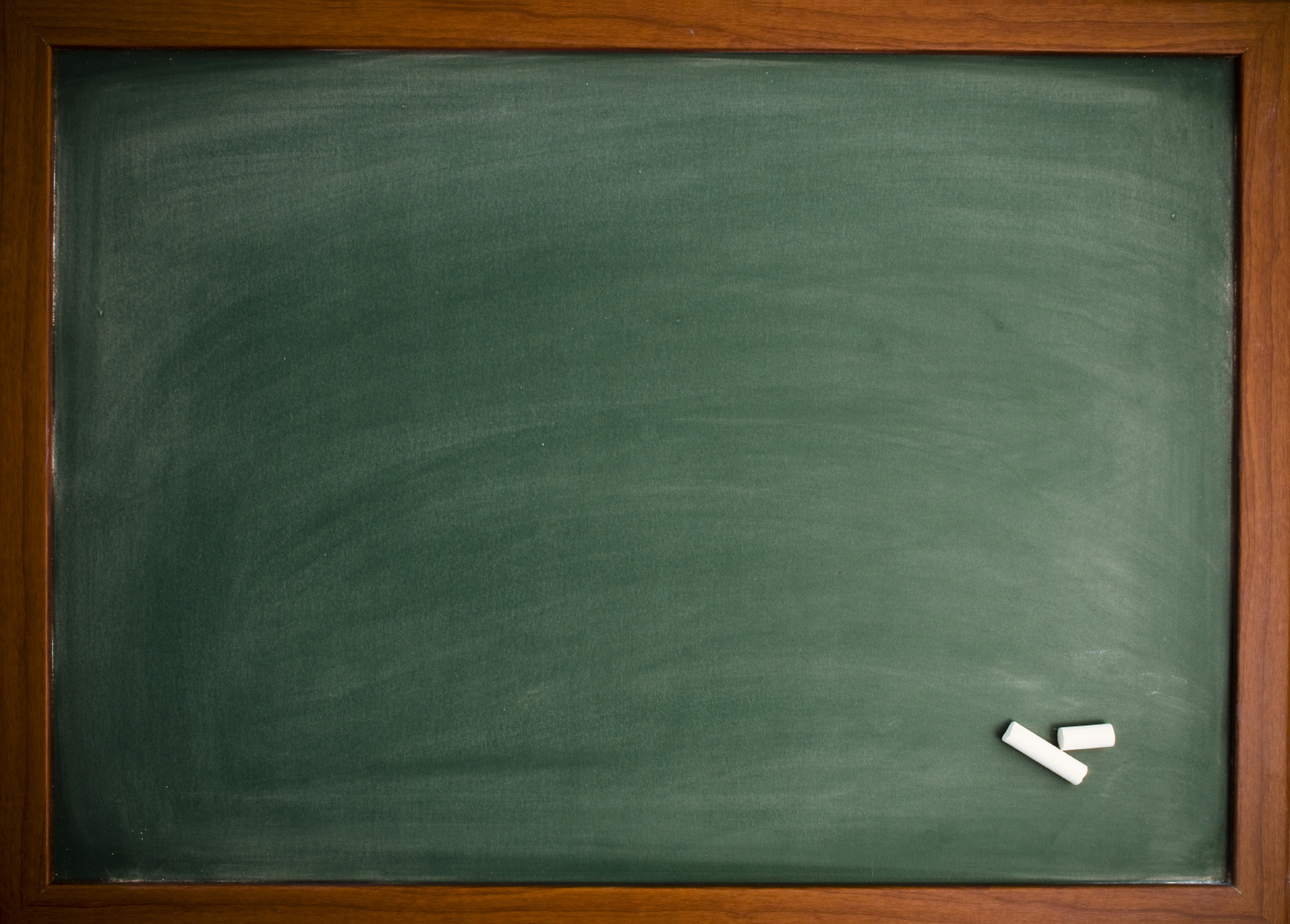 COĞRAFYA-9
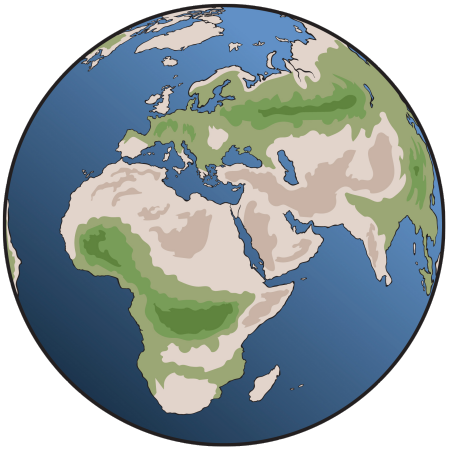 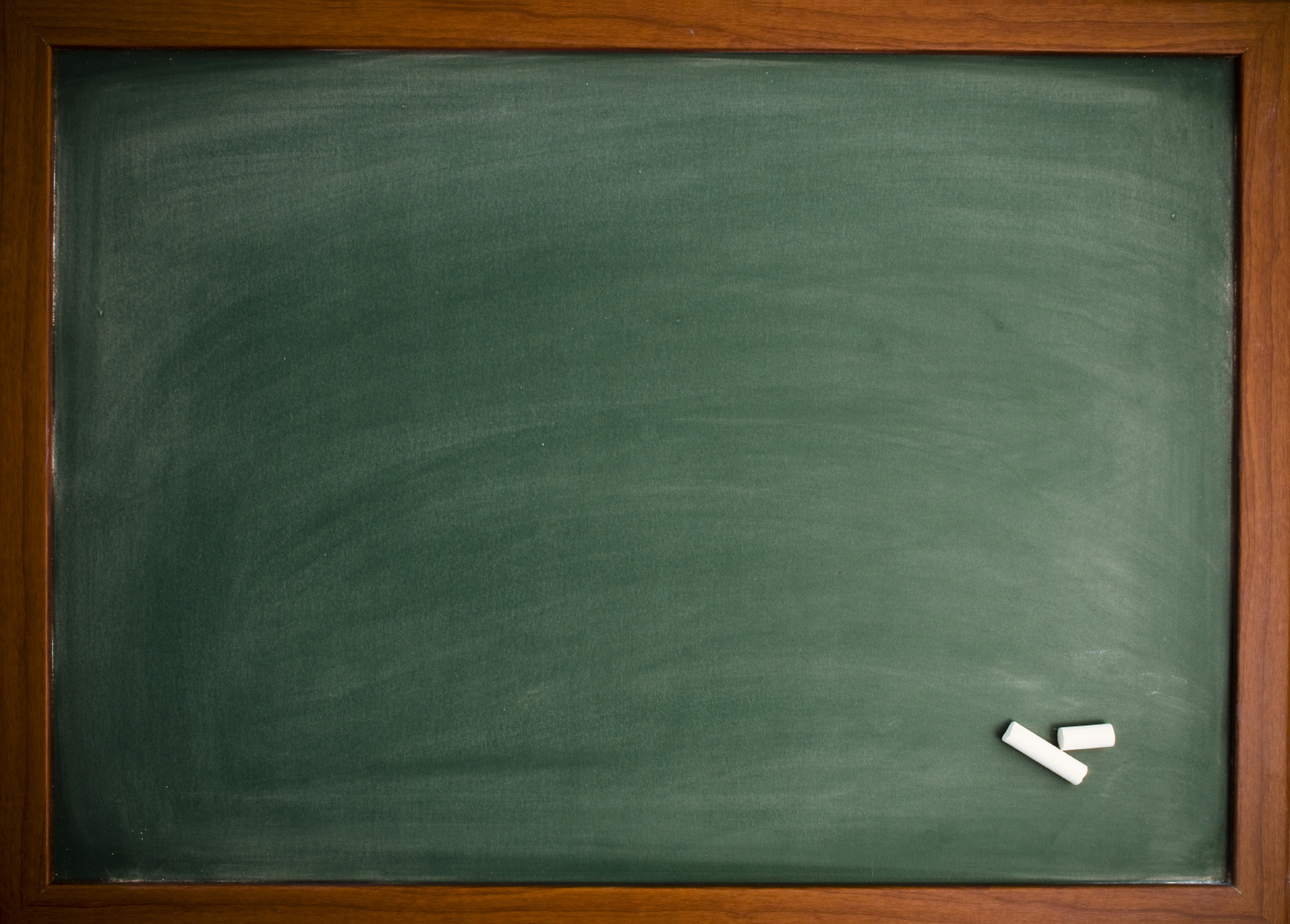 HARİTA BİLGİSİ
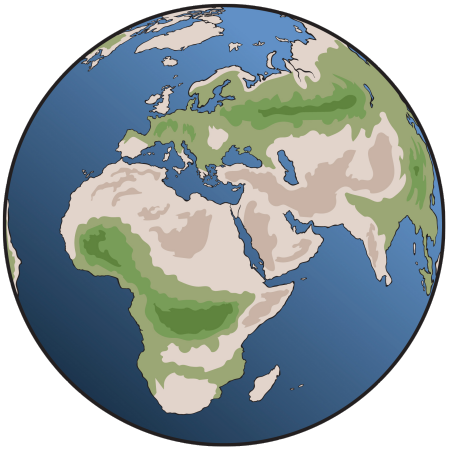 cografyasever.com / 9.1.6 / 2021       @cgrfysvr
HARİTA HATALARINI AZALTMAK MÜMKÜN MÜDÜR?
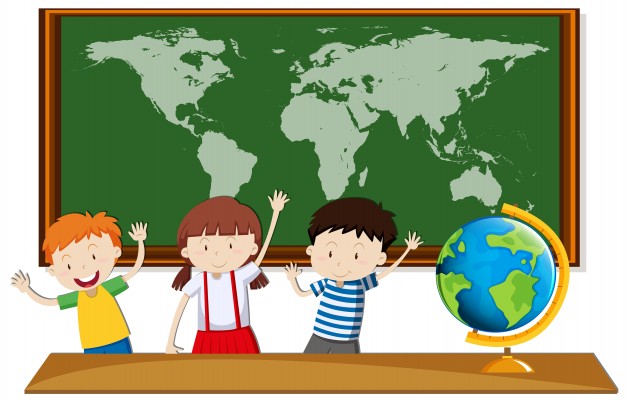 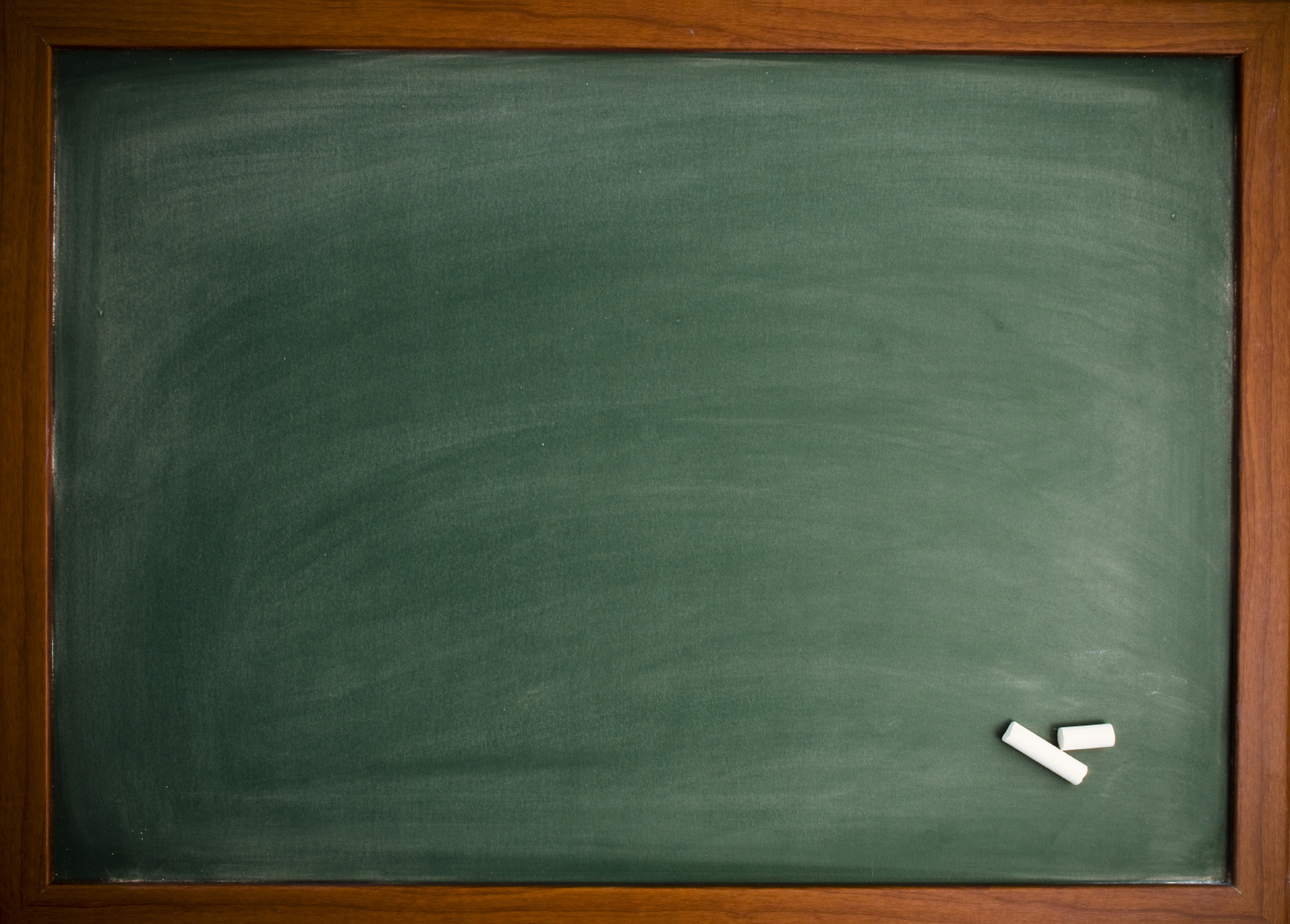 Haritalarda oluşan  hataları en aza      indirgemek amacıyla geliştirilen harita      çizim yöntemlerine projeksiyonyöntemleri adı verilir.
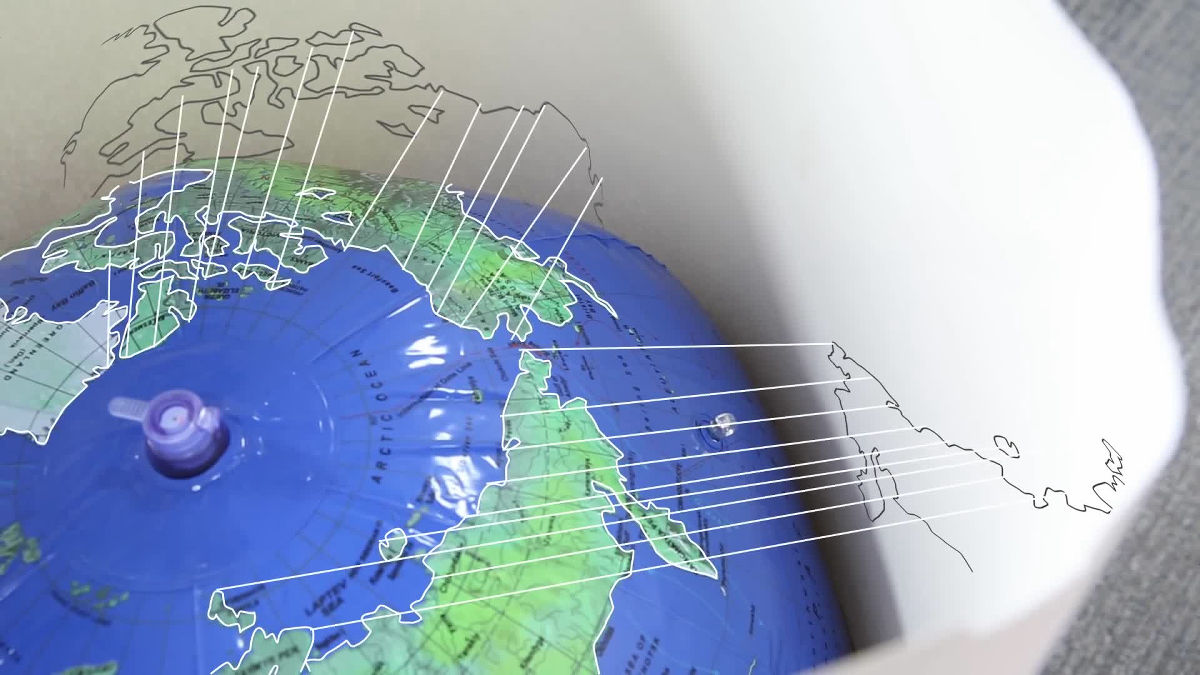 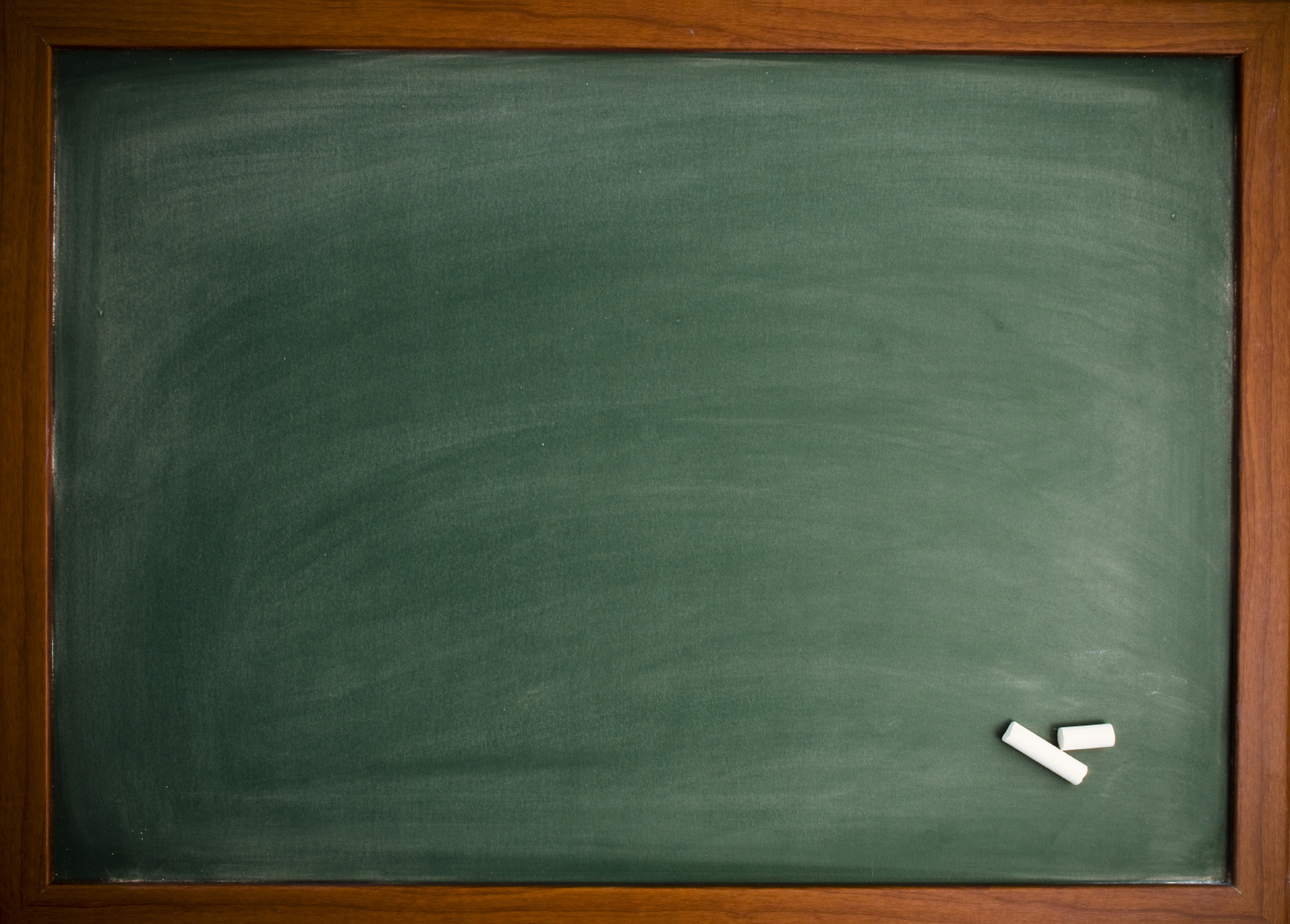 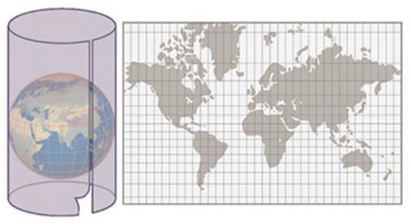 SİLİNDİR
PROJEKSİYON
-Bu projeksiyonda açı korunur. -Dünyanın tamamı bu projeksiyonla gösterilebilir.-Ekvator  ve çevresini göstermek için uygundur.kutuplara doğru bozulmalar artar.-Deniz ve hava ulaşımında kullanılır.
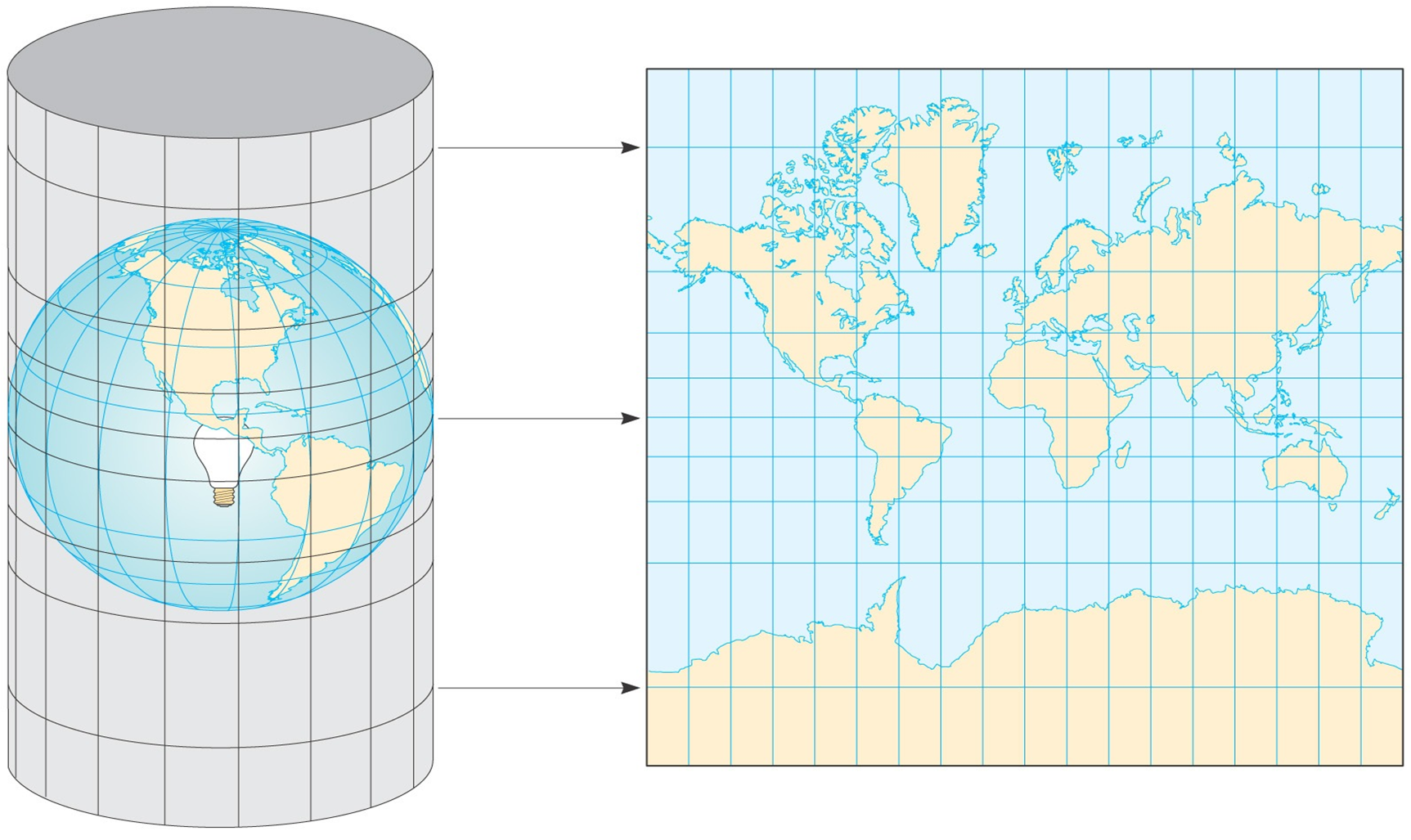 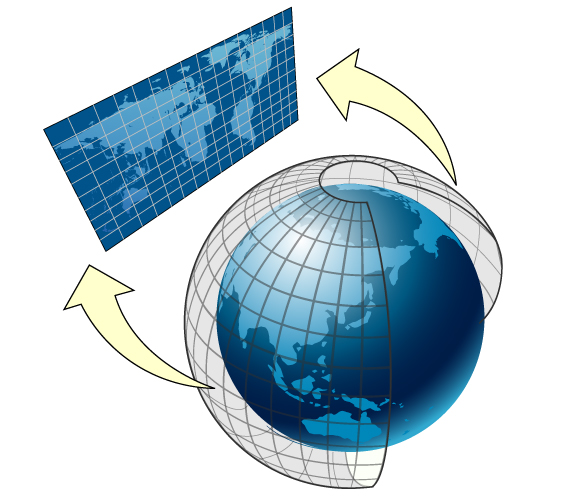 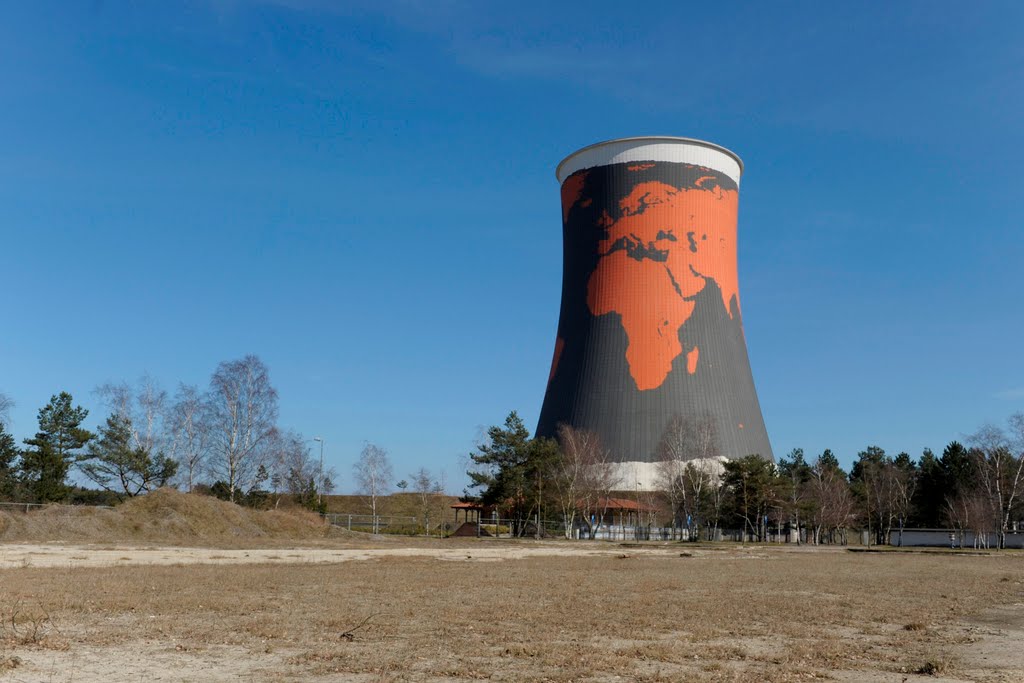 Almanya Meppen Enerji Santrali (Kraftwerk Meppen) Dünyanın en büyük silindirik haritası.
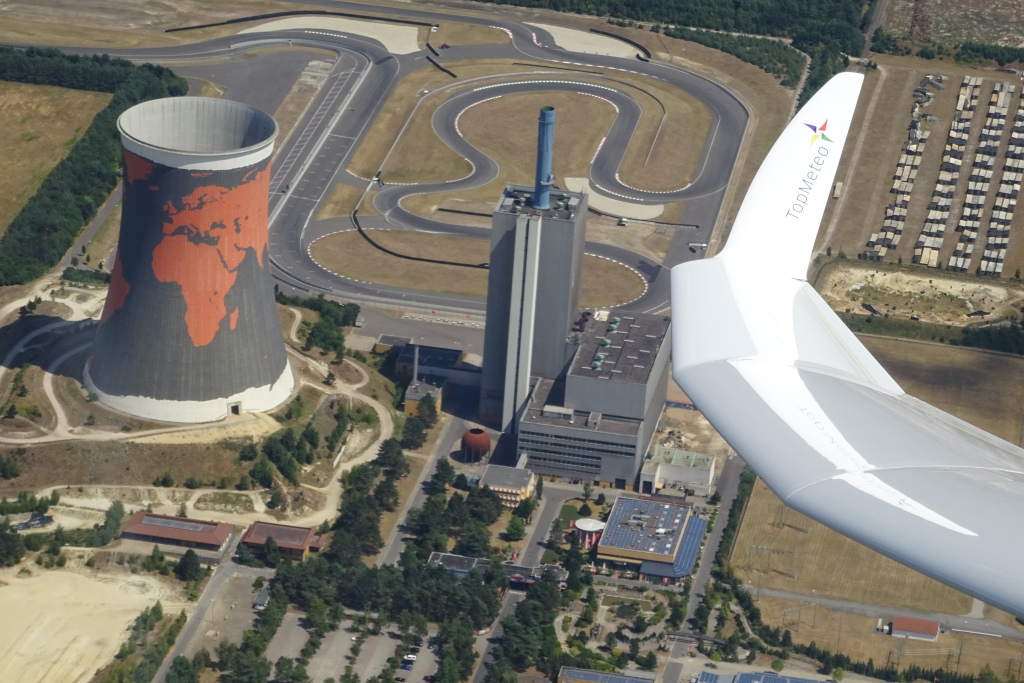 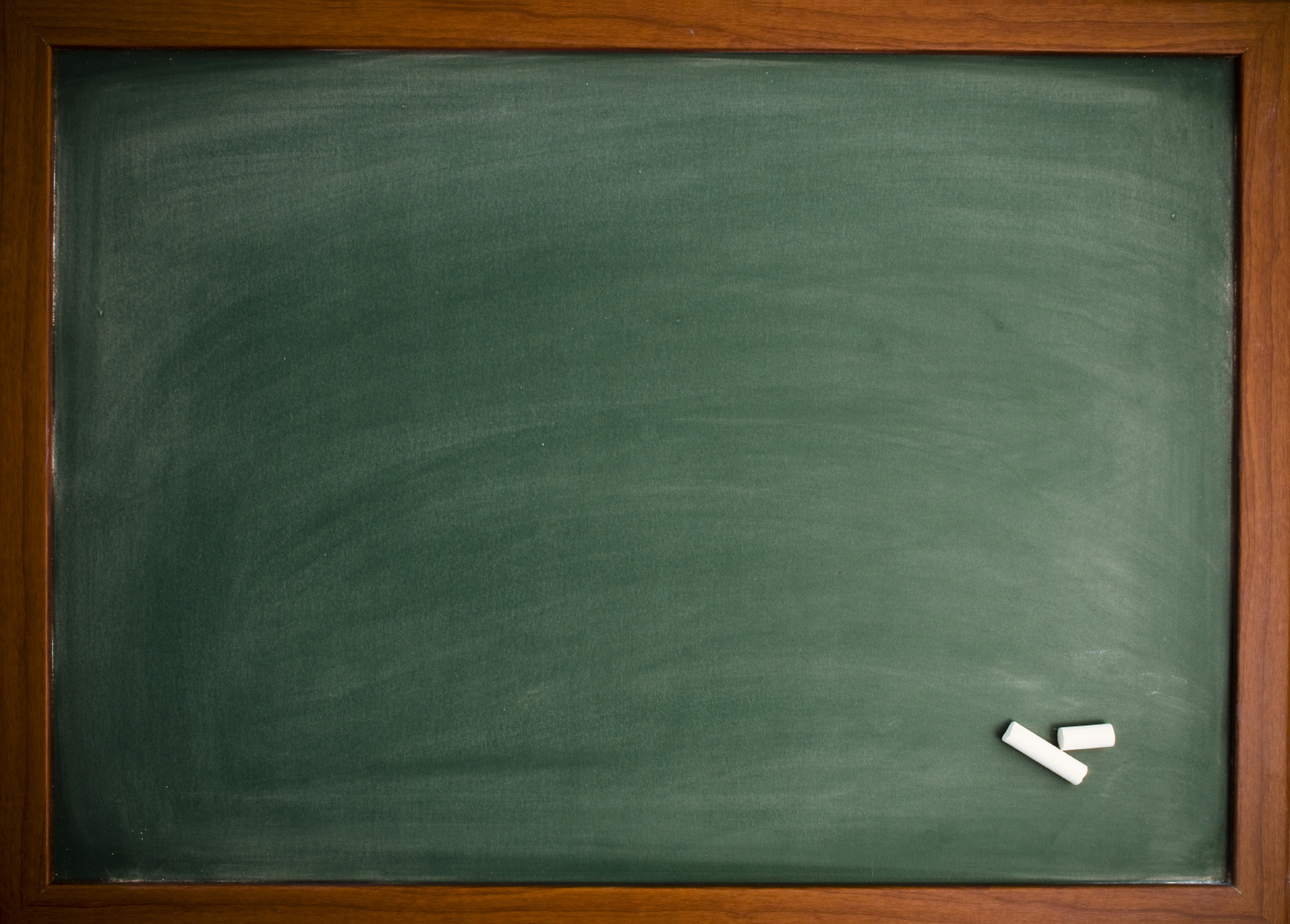 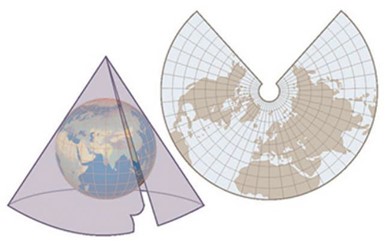 KONİK PROJEKSİYON
- Bu projeksiyon alan korunurken şekil bozulmaları artar.- Orta enlemlerin gösterilmesi için uygundur.-Ekvator ve kutuplara doğru bozulmalar artar- Ülke haritaları ile teknik ayrıntı isteyen  haritalar bu projeksiyonla çizilir.
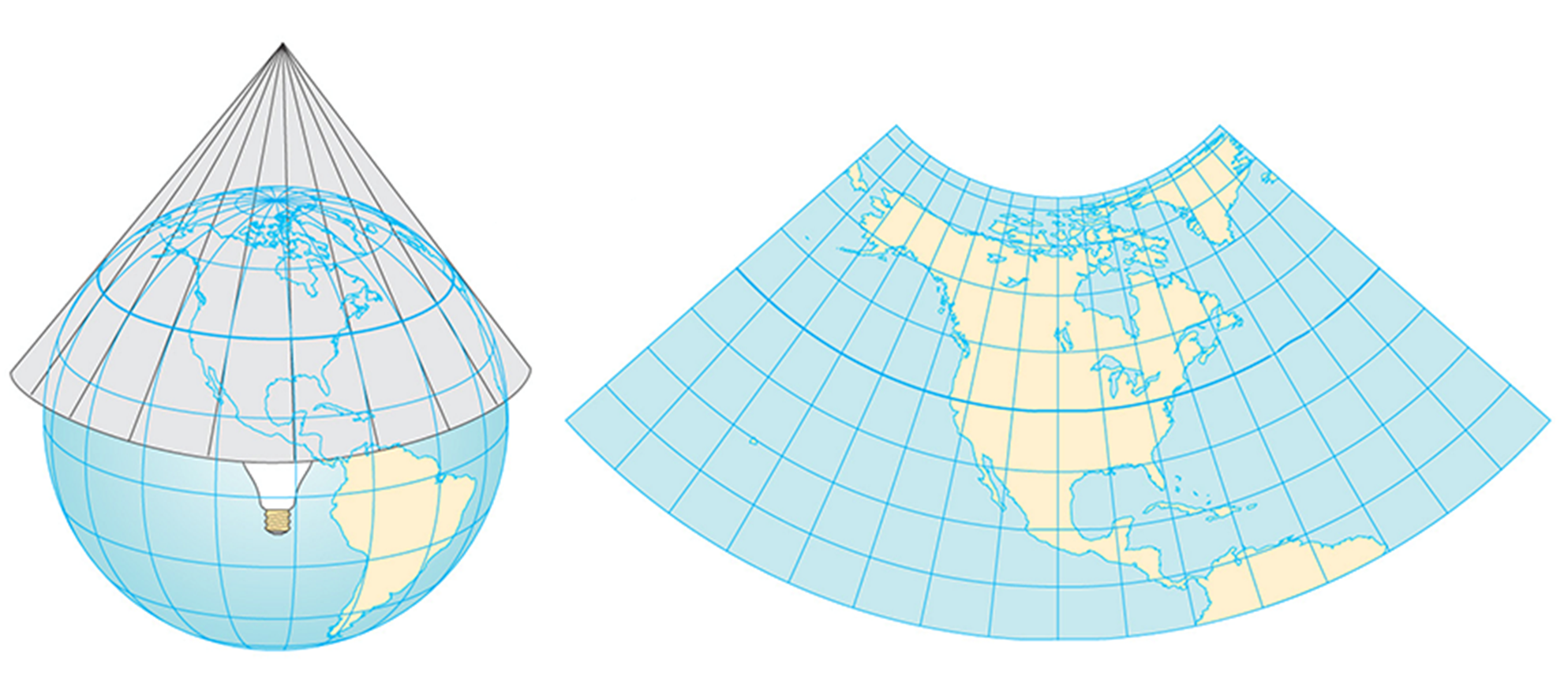 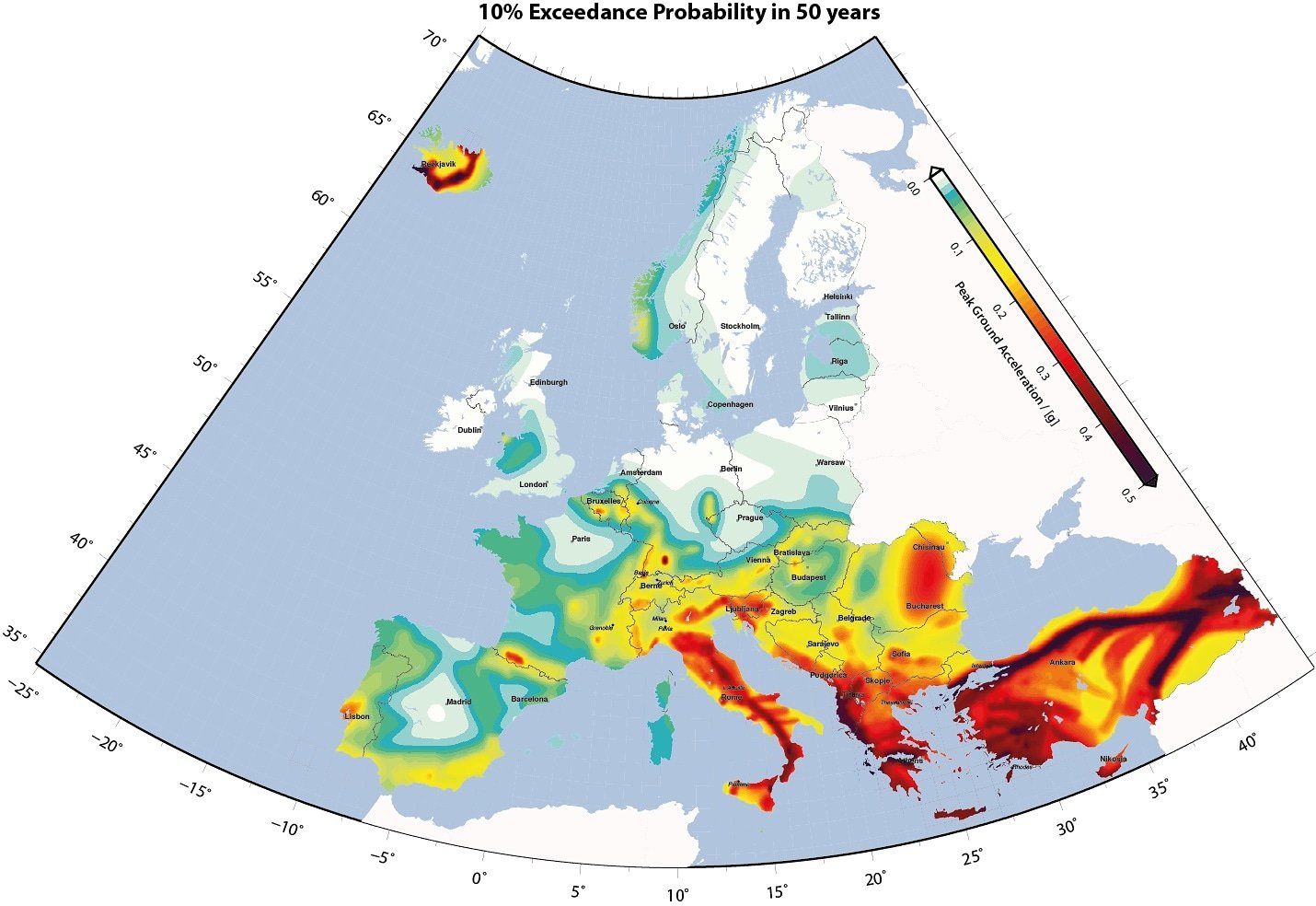 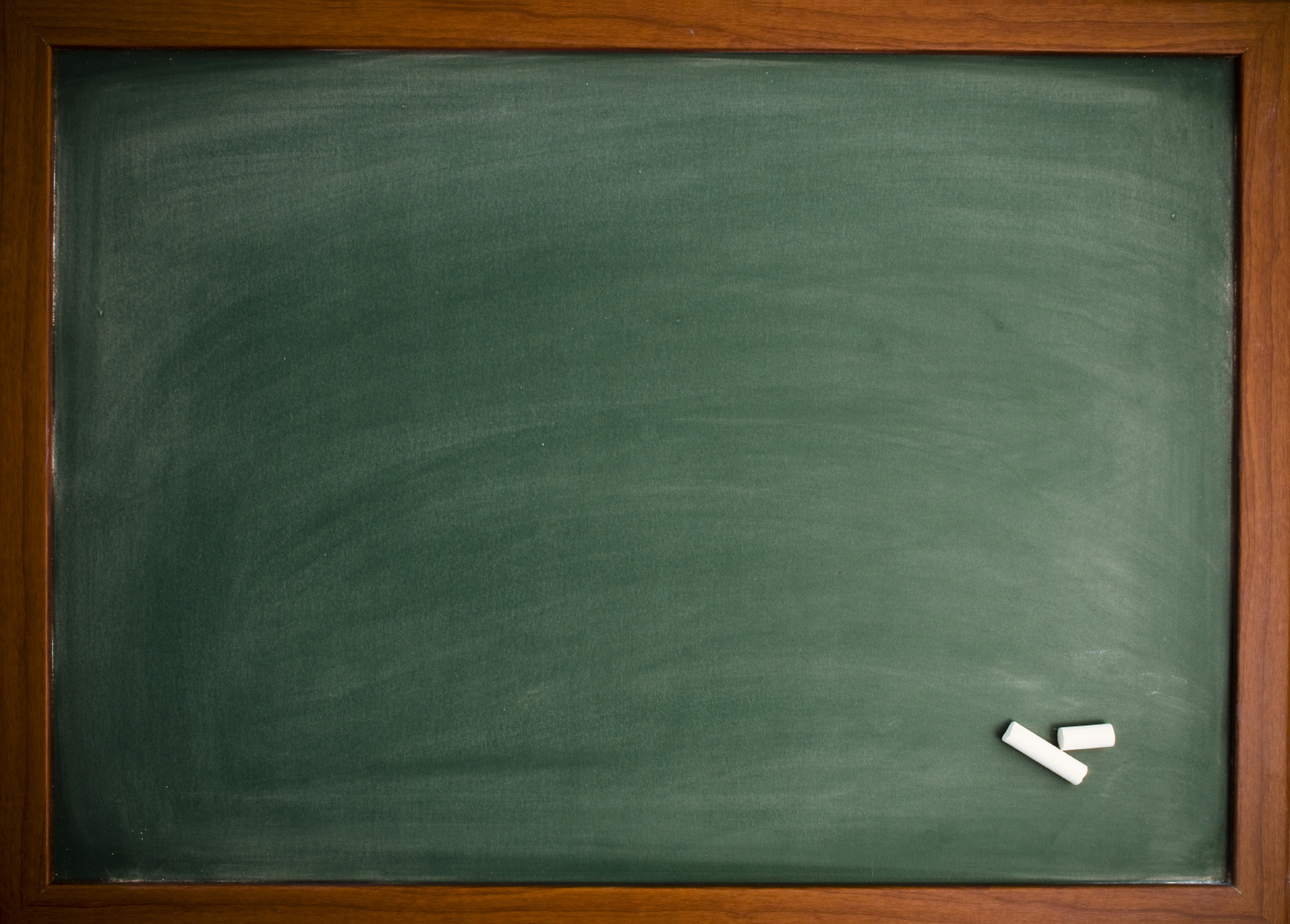 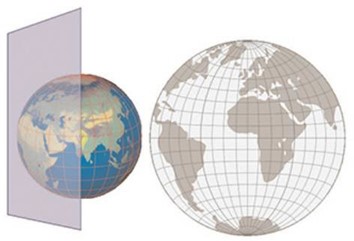 DÜZLEM
PROJEKSİYON
-Bu projeksiyonla açı korunur. -Daha çok dar alanların gösterilmesinde ve büyük ölçekli haritaların çiziminde kullanılır.-Bozulmaların en fazla görüldüğü projeksiyondur.-Kutuplar ve çevresinin gösterilmesinde  tercih edilir.
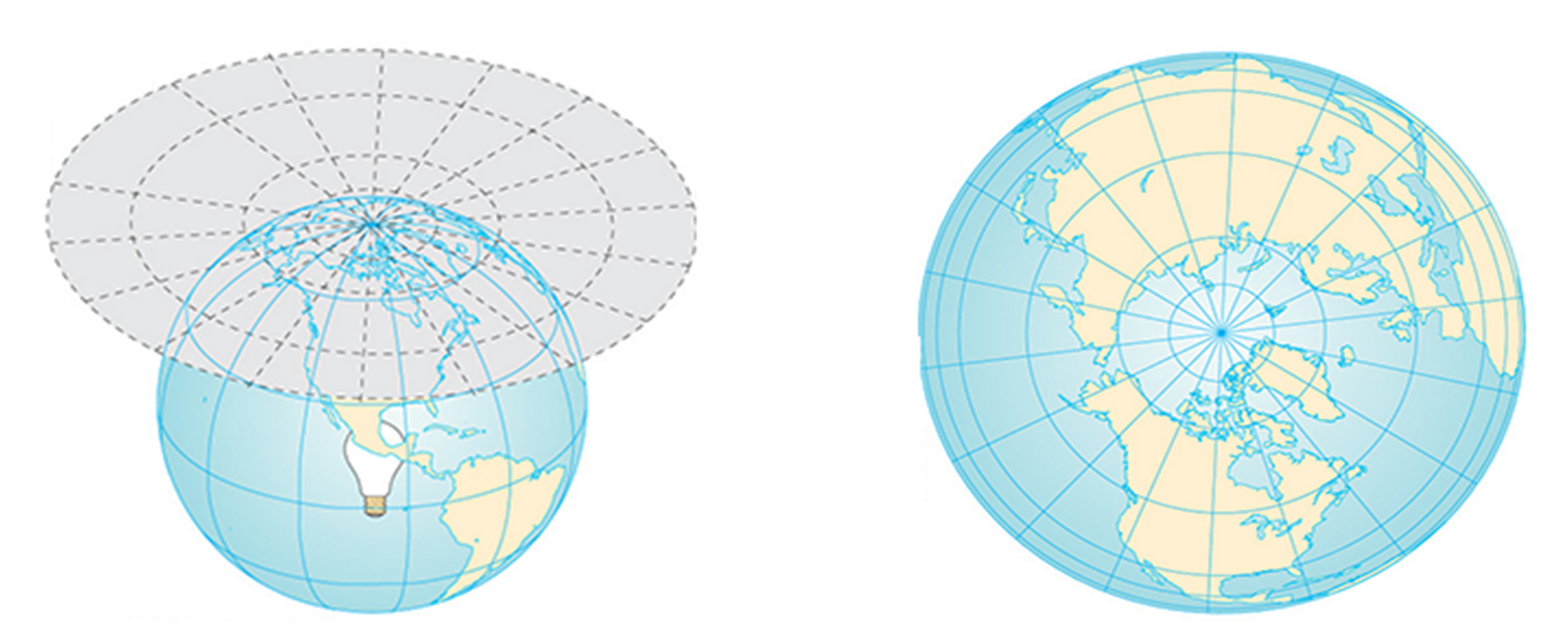 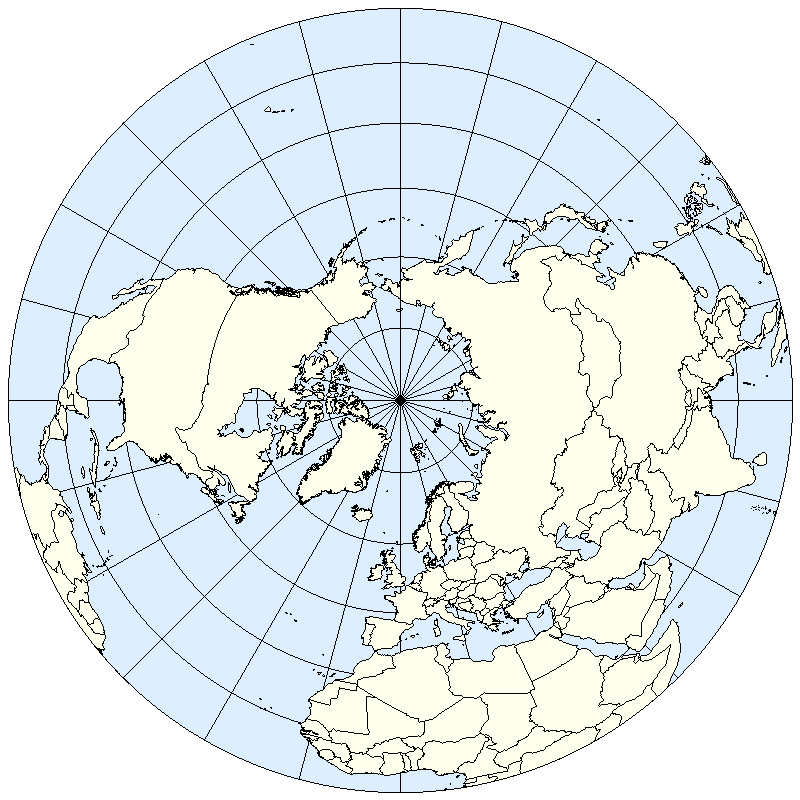 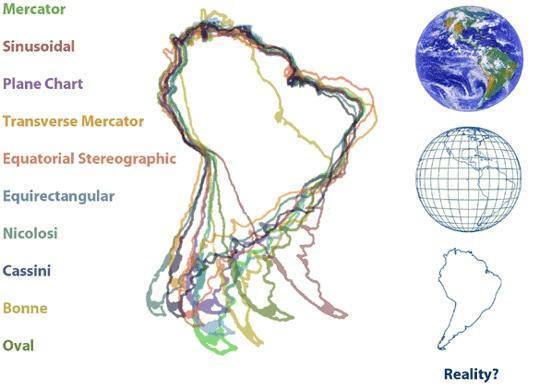 Sayfa 68
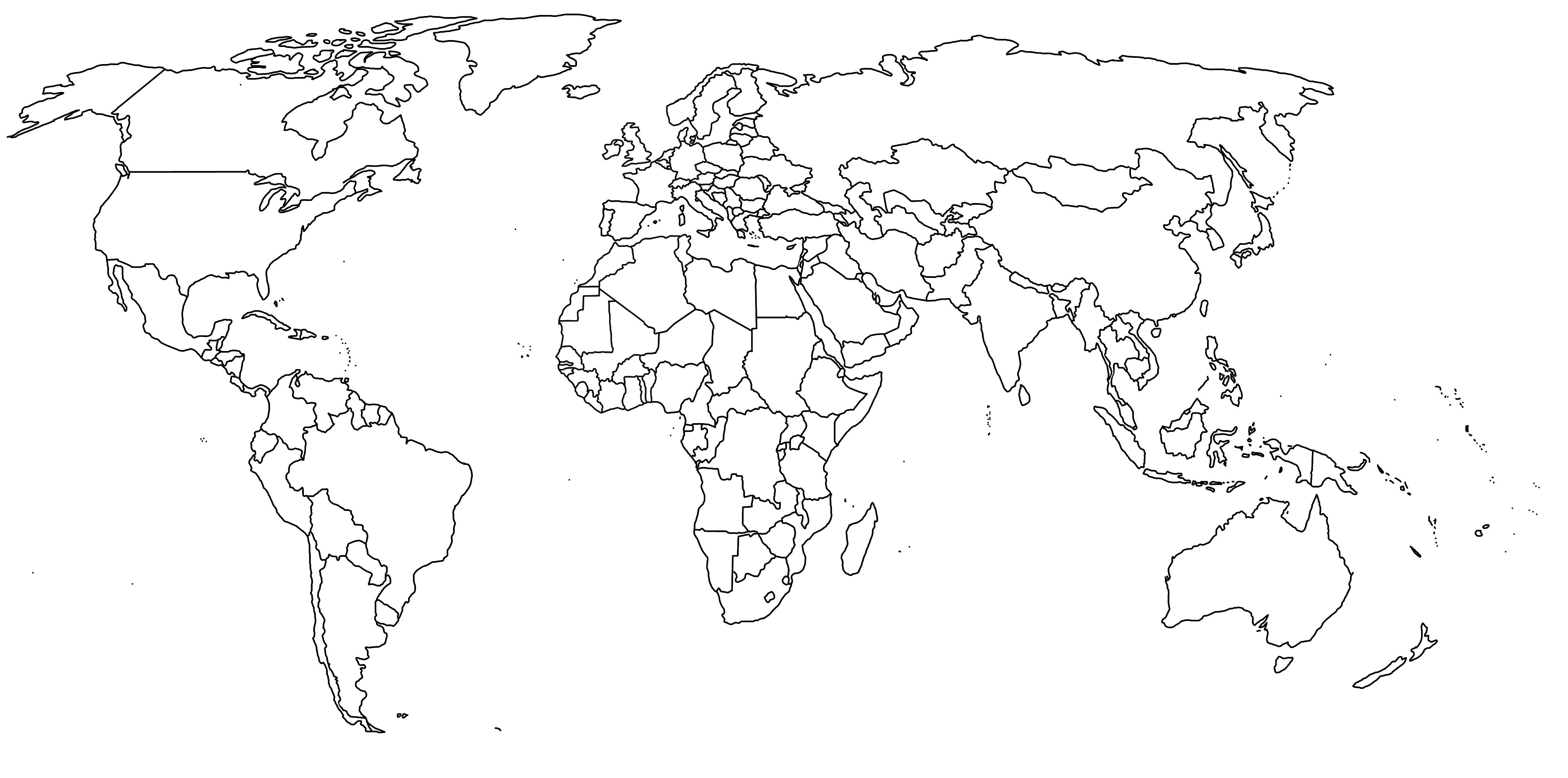 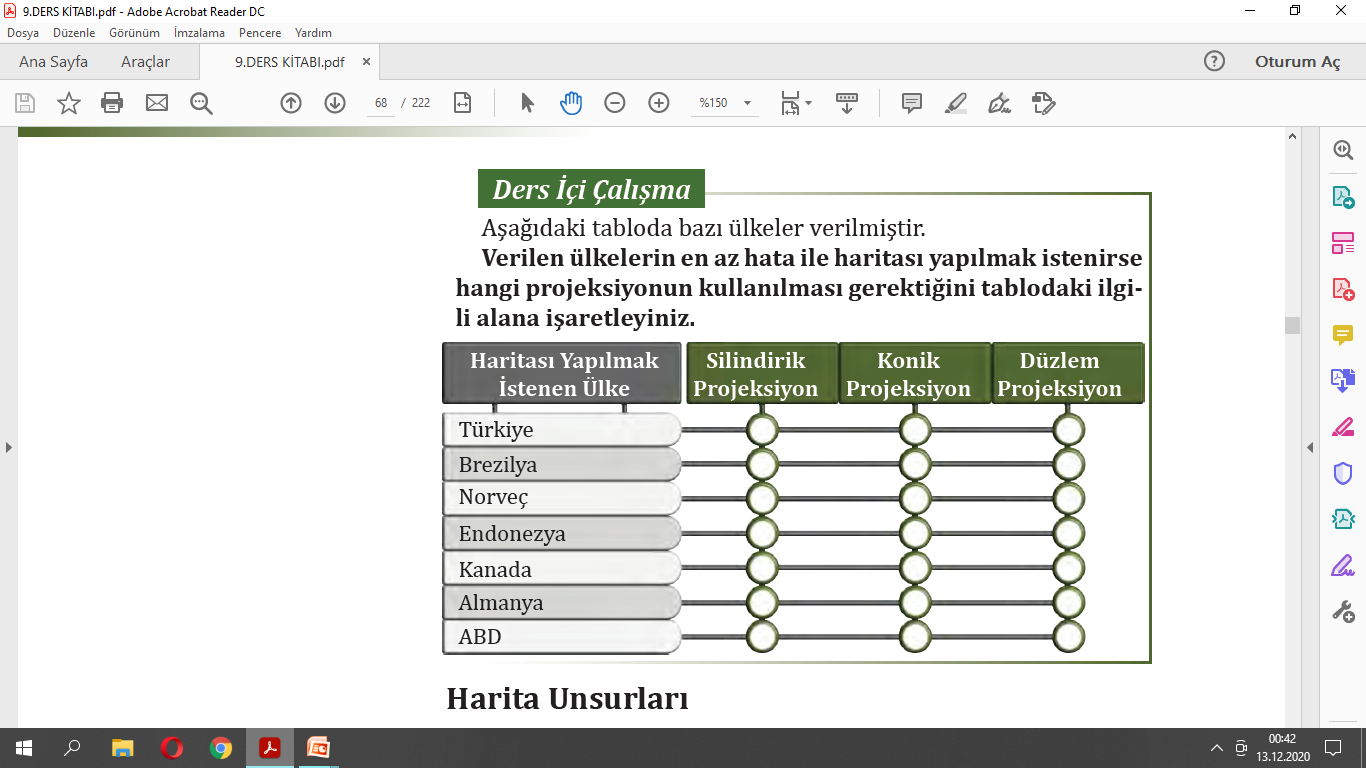 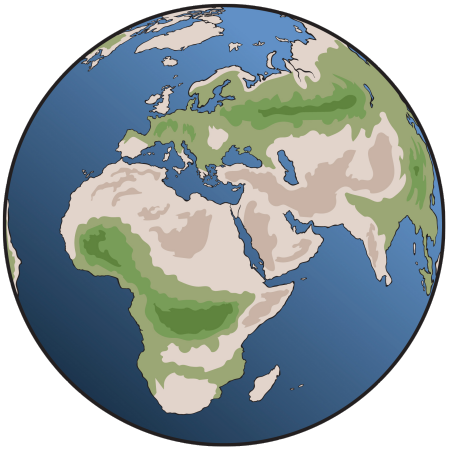 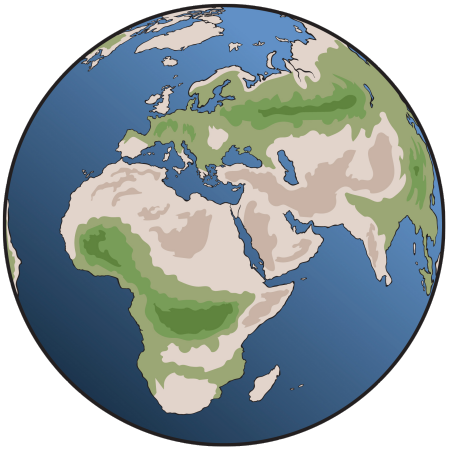 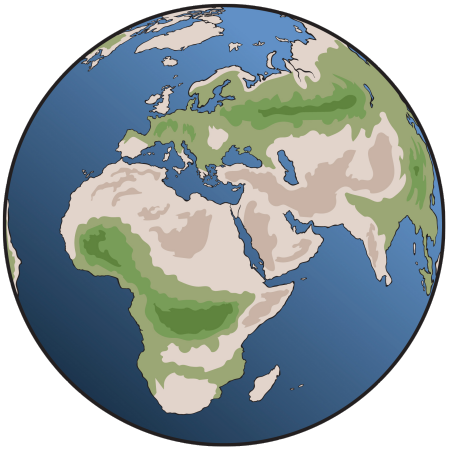 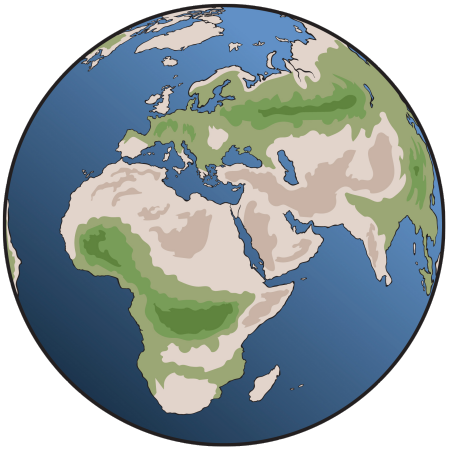 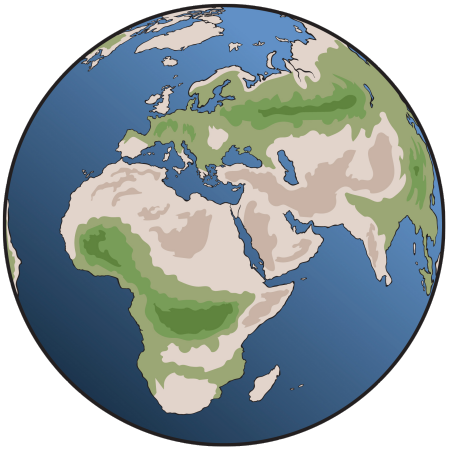 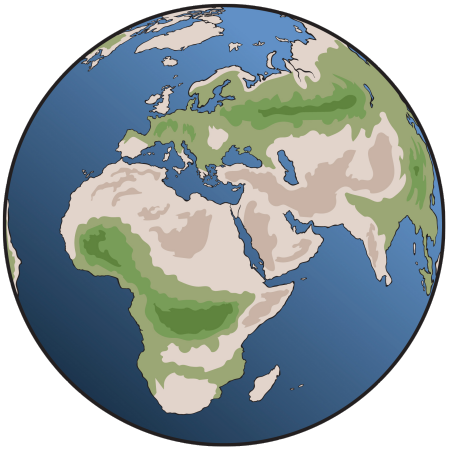 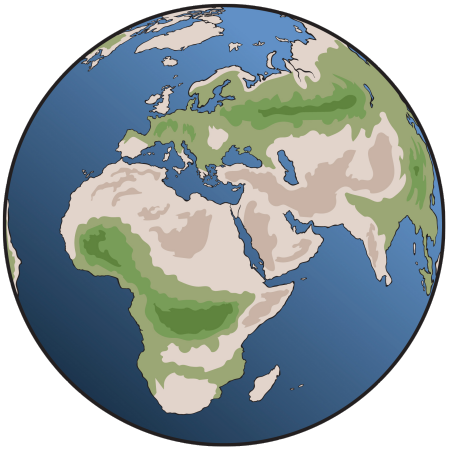 HARİTA UNSURLARI NELERDİR?
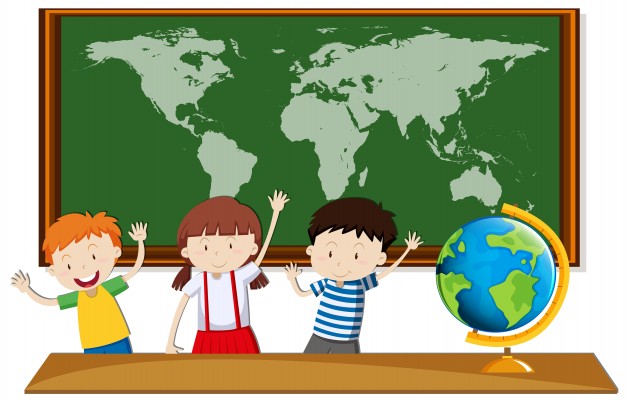 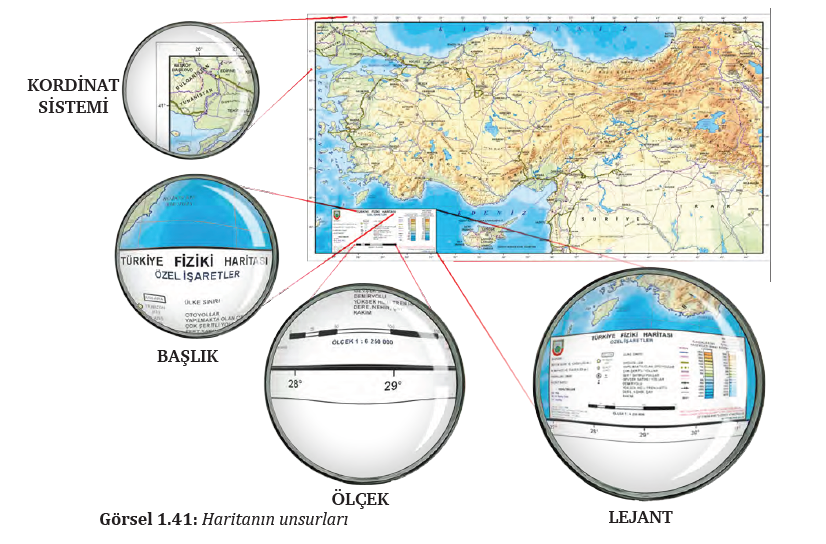 MEB  Ders Kitabı Sayfa 68
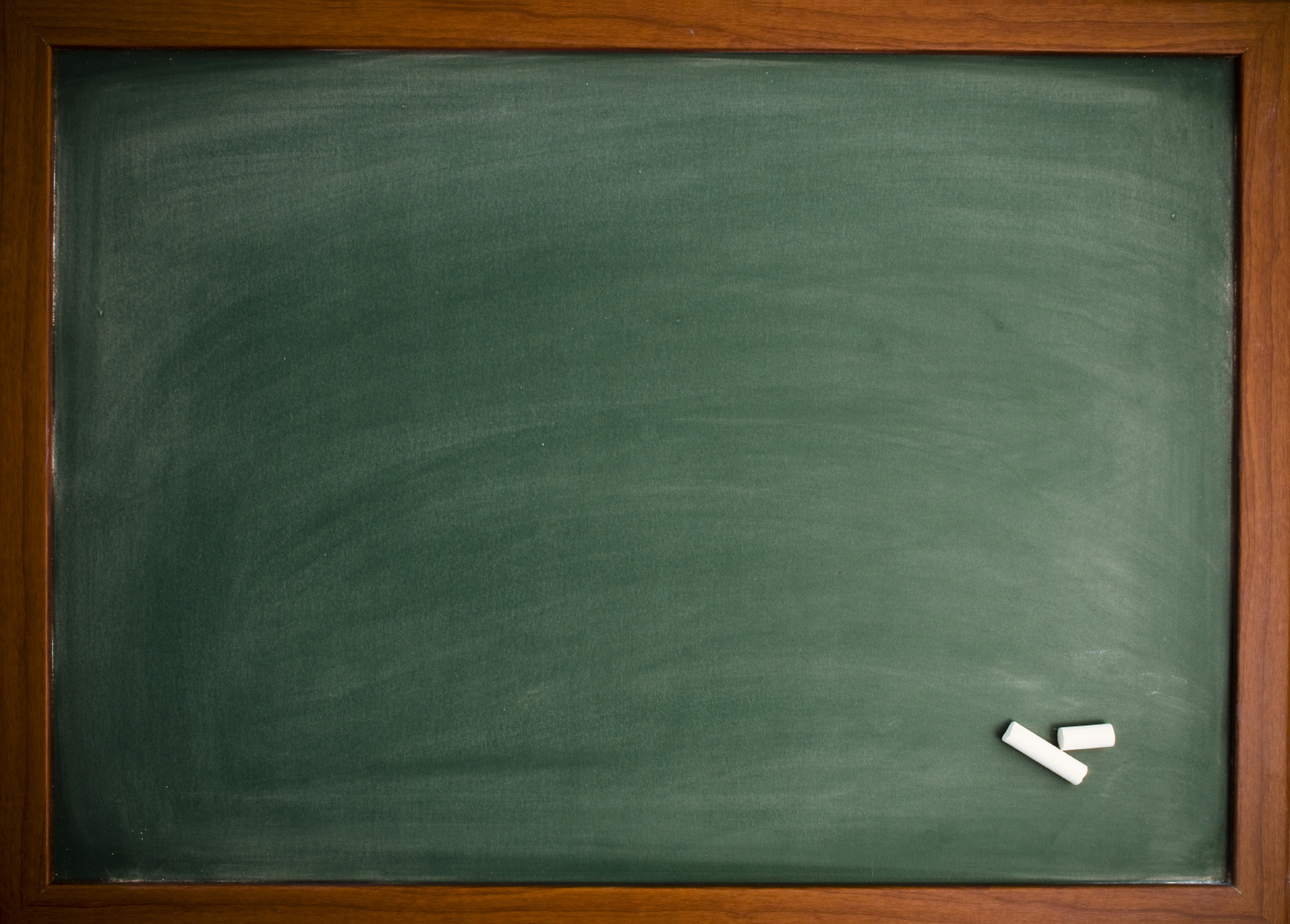 - Haritanın Başlığı
- Ölçek
- Lejant
Koordinatlar
Yön işareti
HARİTA UNSURLARI
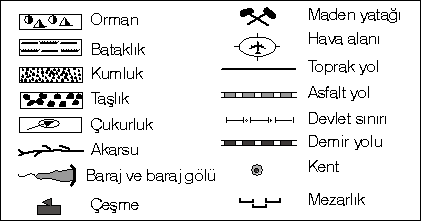 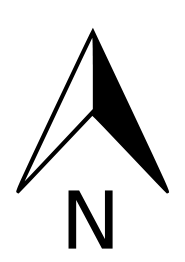 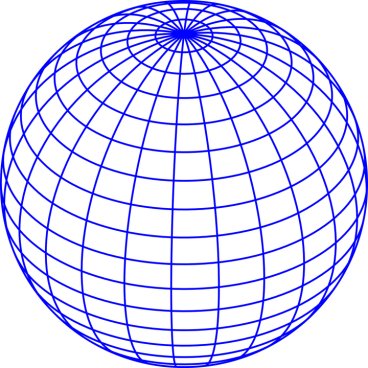 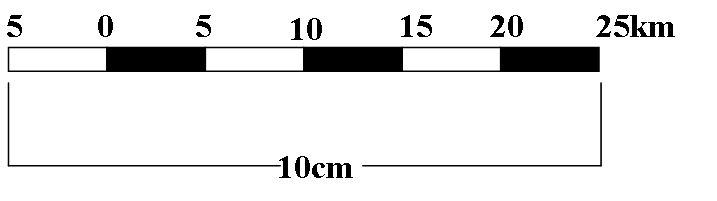 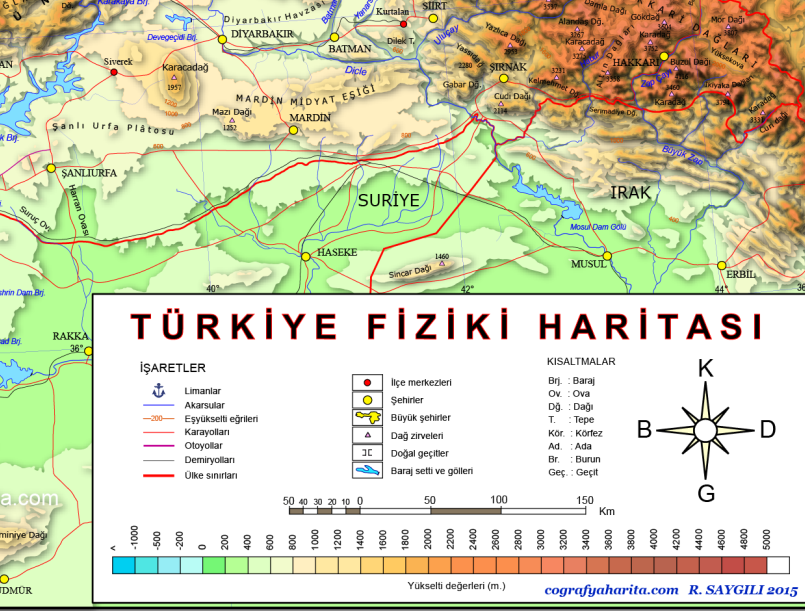 Ramazan Saygılı Hocamız  tarafından 2015 yılında hazırlanan yüksek çözünürlüklü Türkiye Fiziki Haritası’na aşağıdaki bağlantıdan ulaşabilirsiniz .
http://cografyaharita.com/haritalarim/2a_turkiye_fiziki_haritasi3.png.
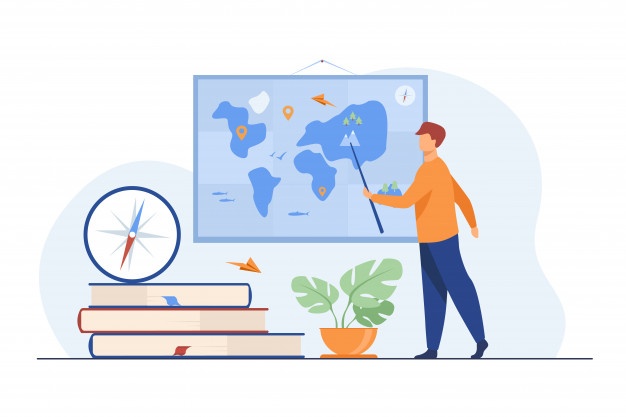 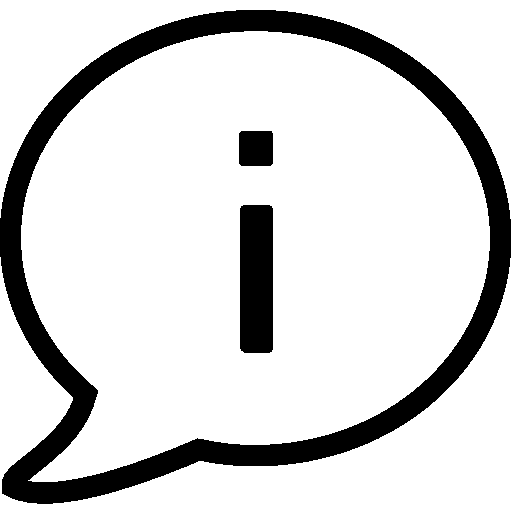 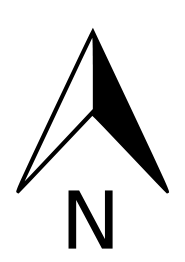 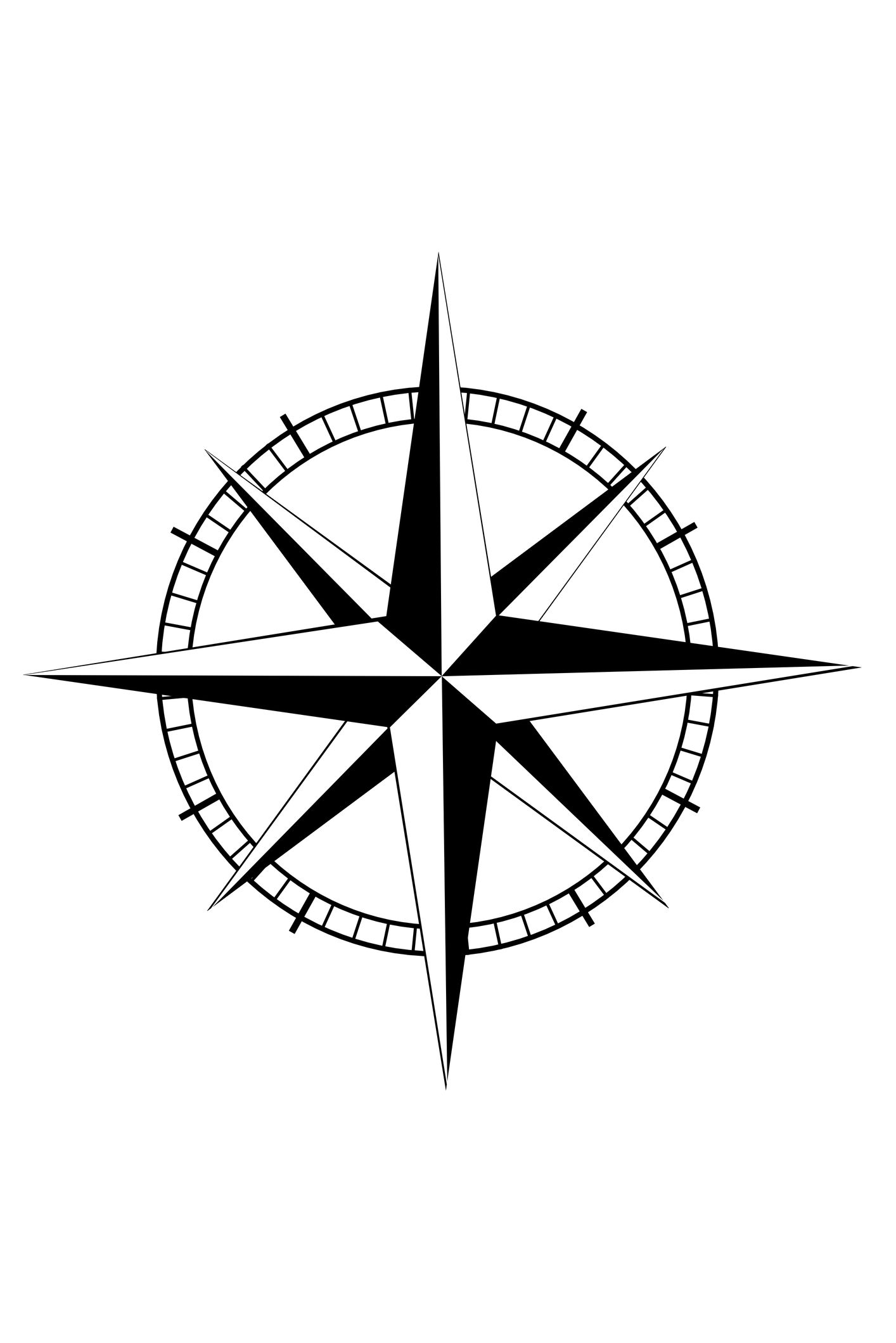 Haritada coğrafi koordinatlar gösterilmişse yön oku konulmayabilir.
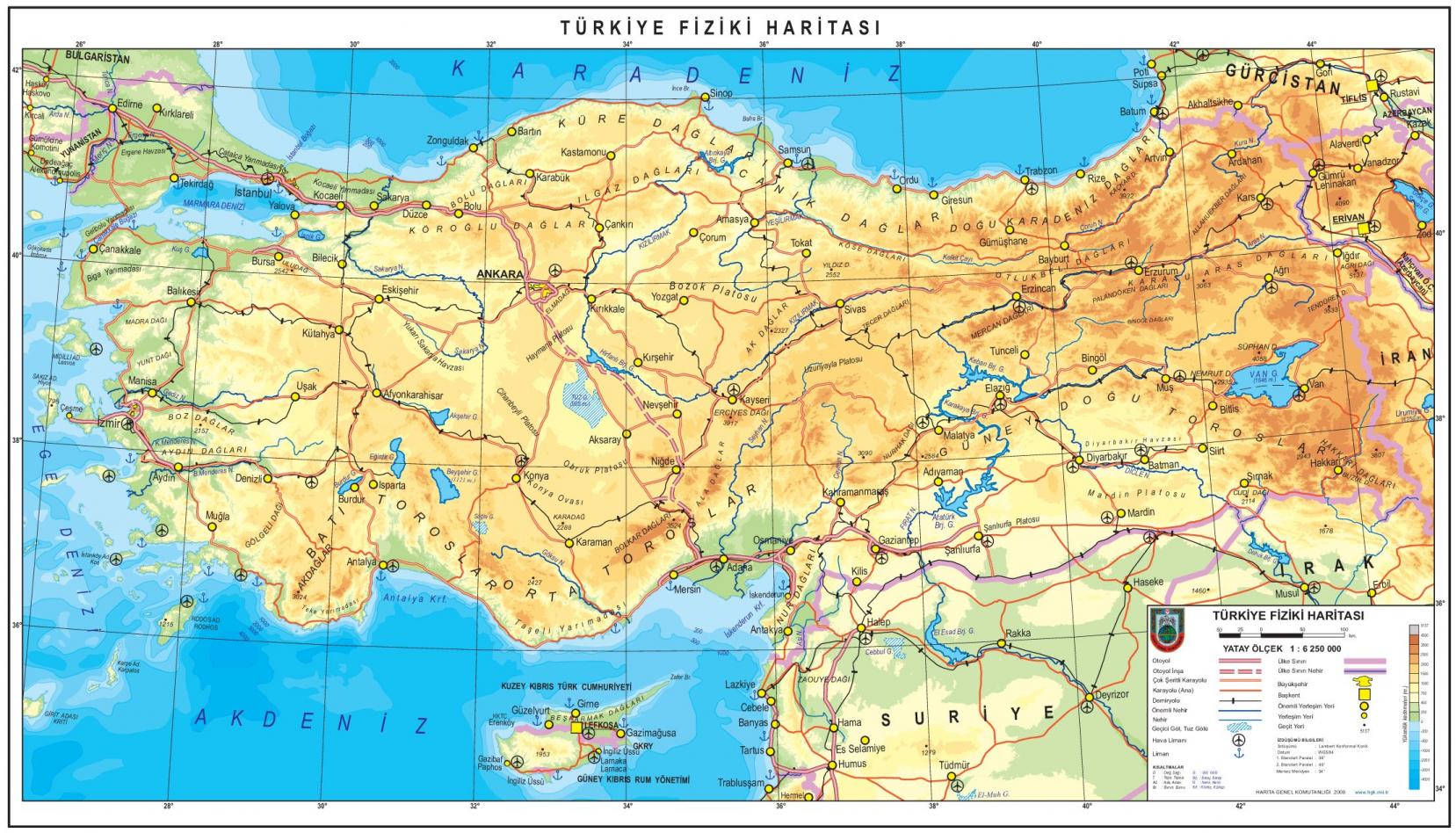 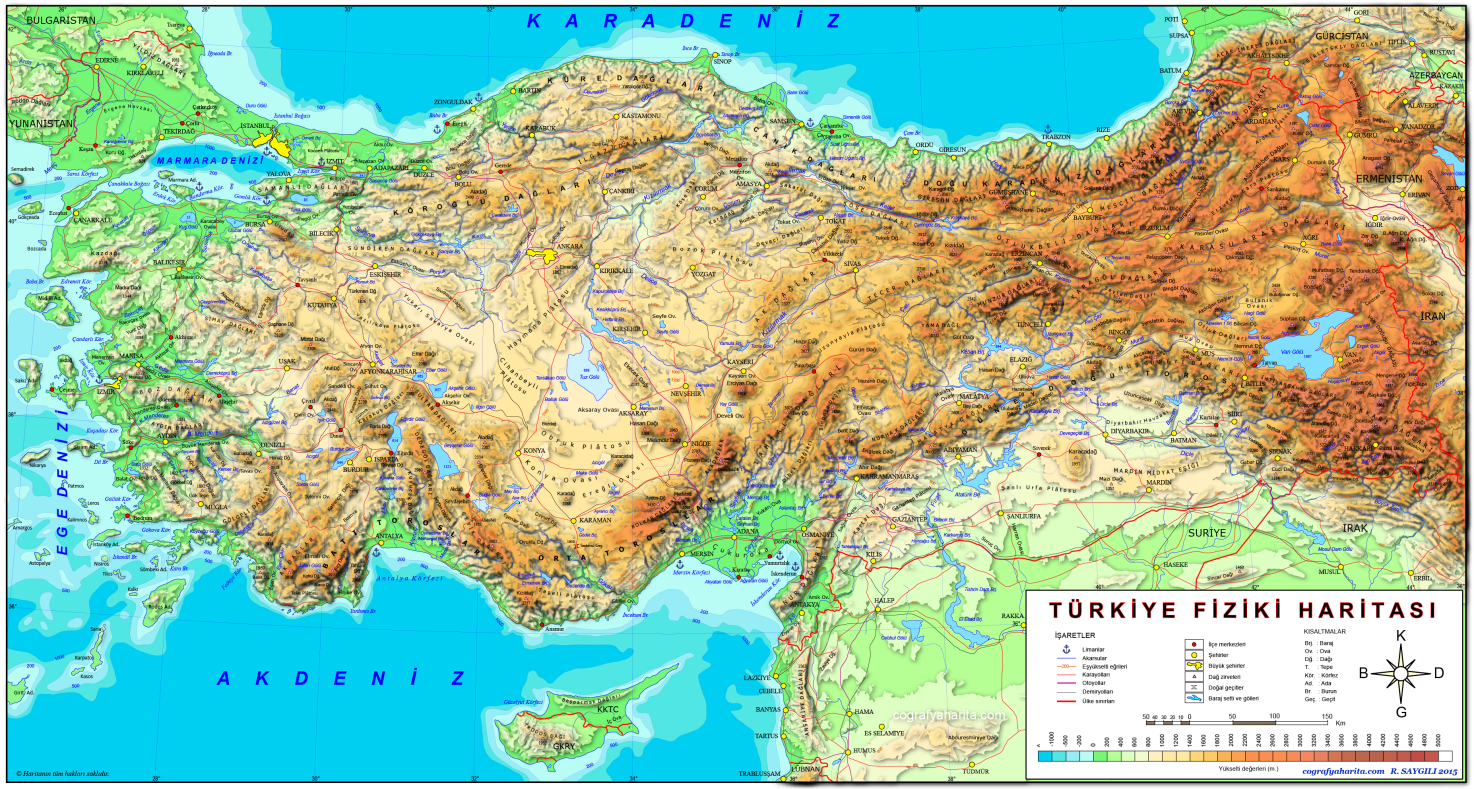 Aşağıda verilen çizimin harita olarak kabul edilebilmesi için gereken unsurları ekleyiniz.
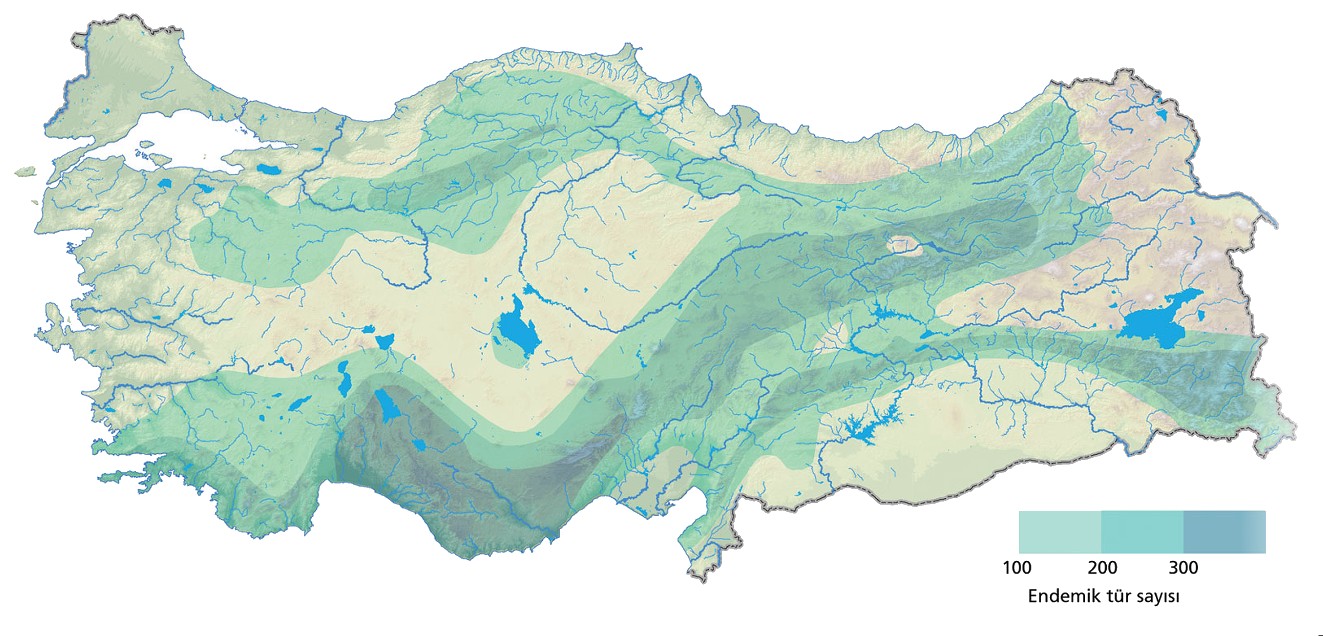 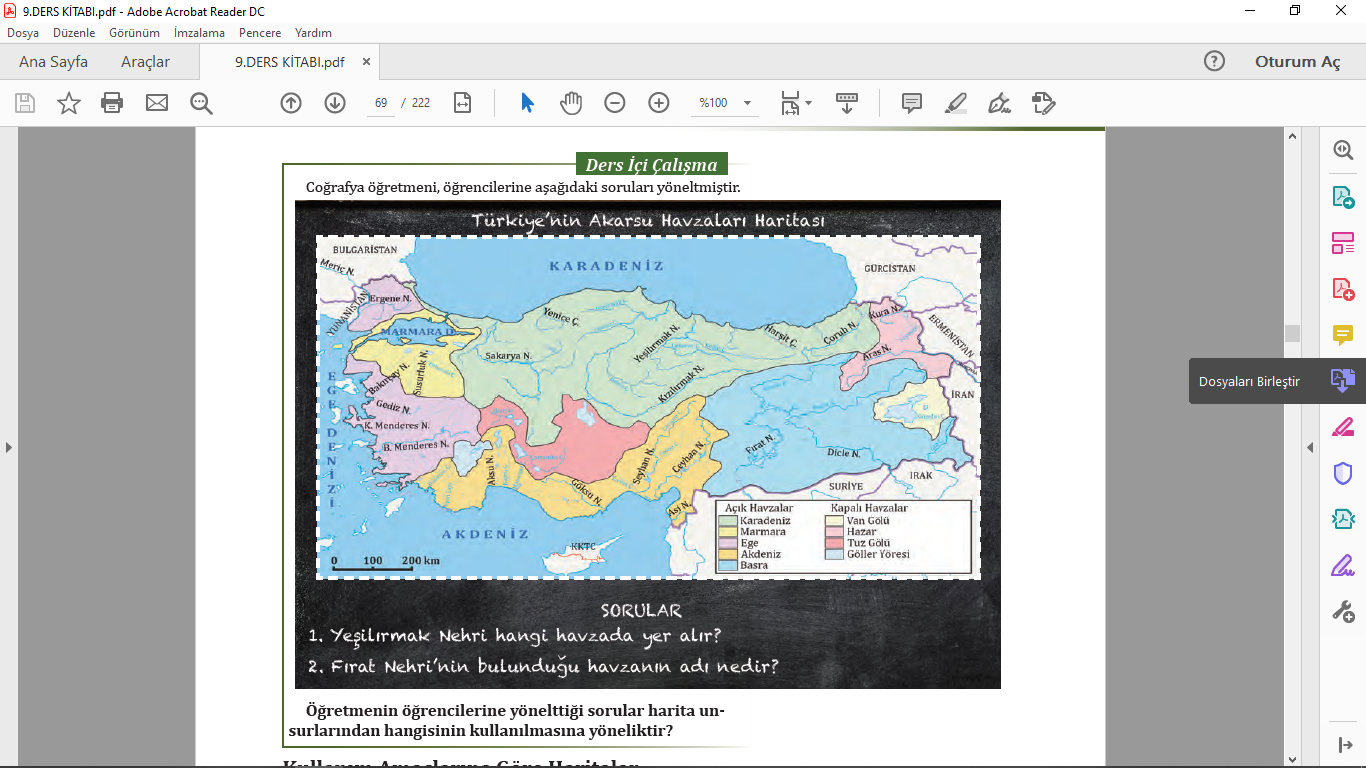 Sayfa 69
HARİTA ÇEŞİTLERİ NELERDİR?
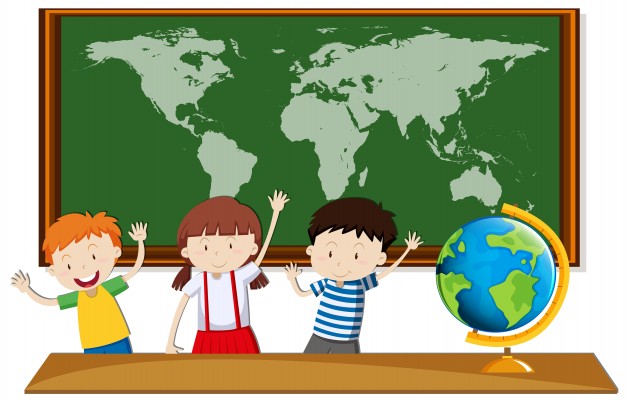 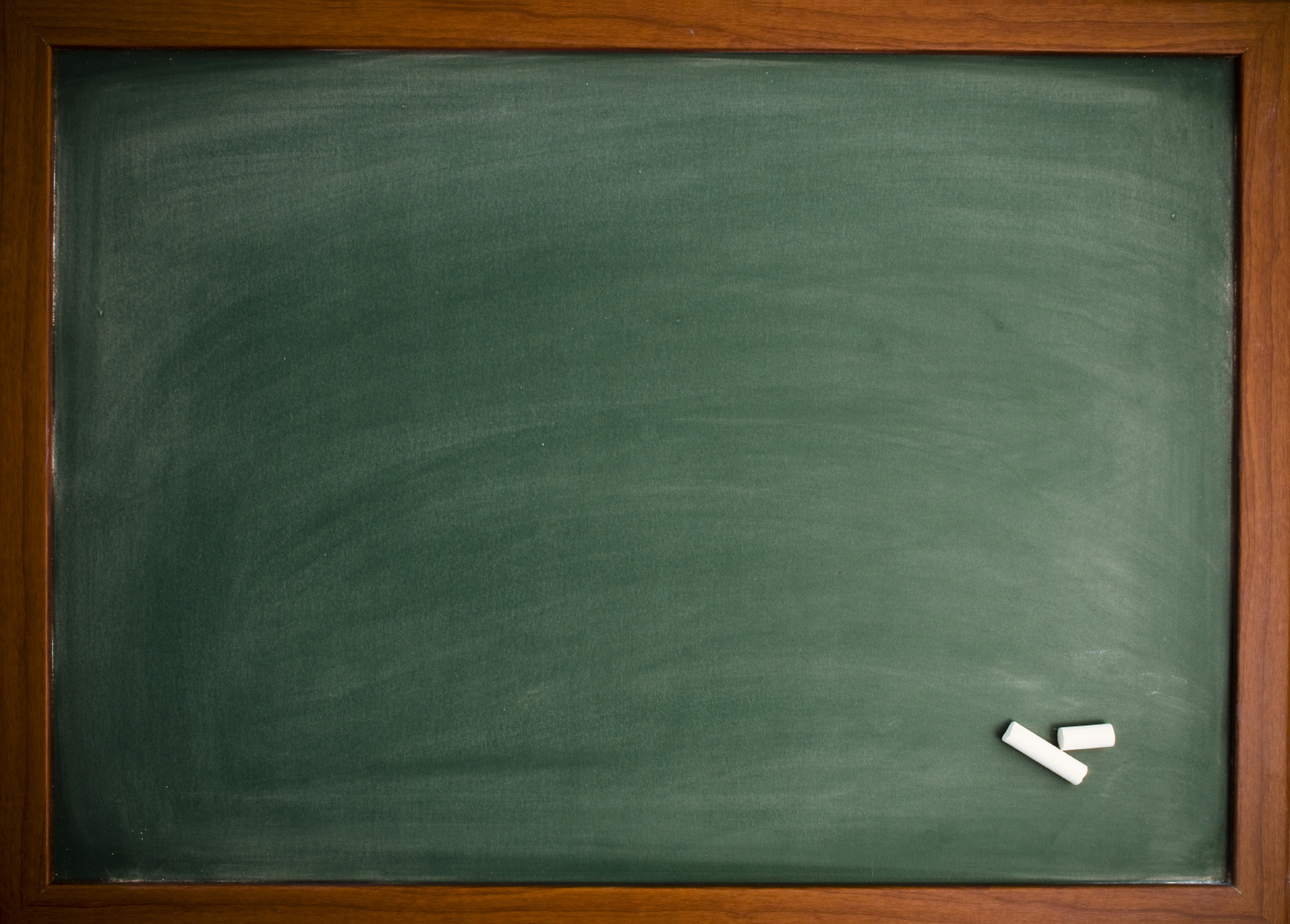 HARİTA ÇEŞİTLERİ NELERDİR?
KULLANIM 
AMACINA GÖRE
Genel Haritalar
Tematik Haritalar
ÖLÇEĞİNE GÖRE
- Büyük Ölçekli H.
- Orta Ölçekli H.
- Küçük Ölçekli H.
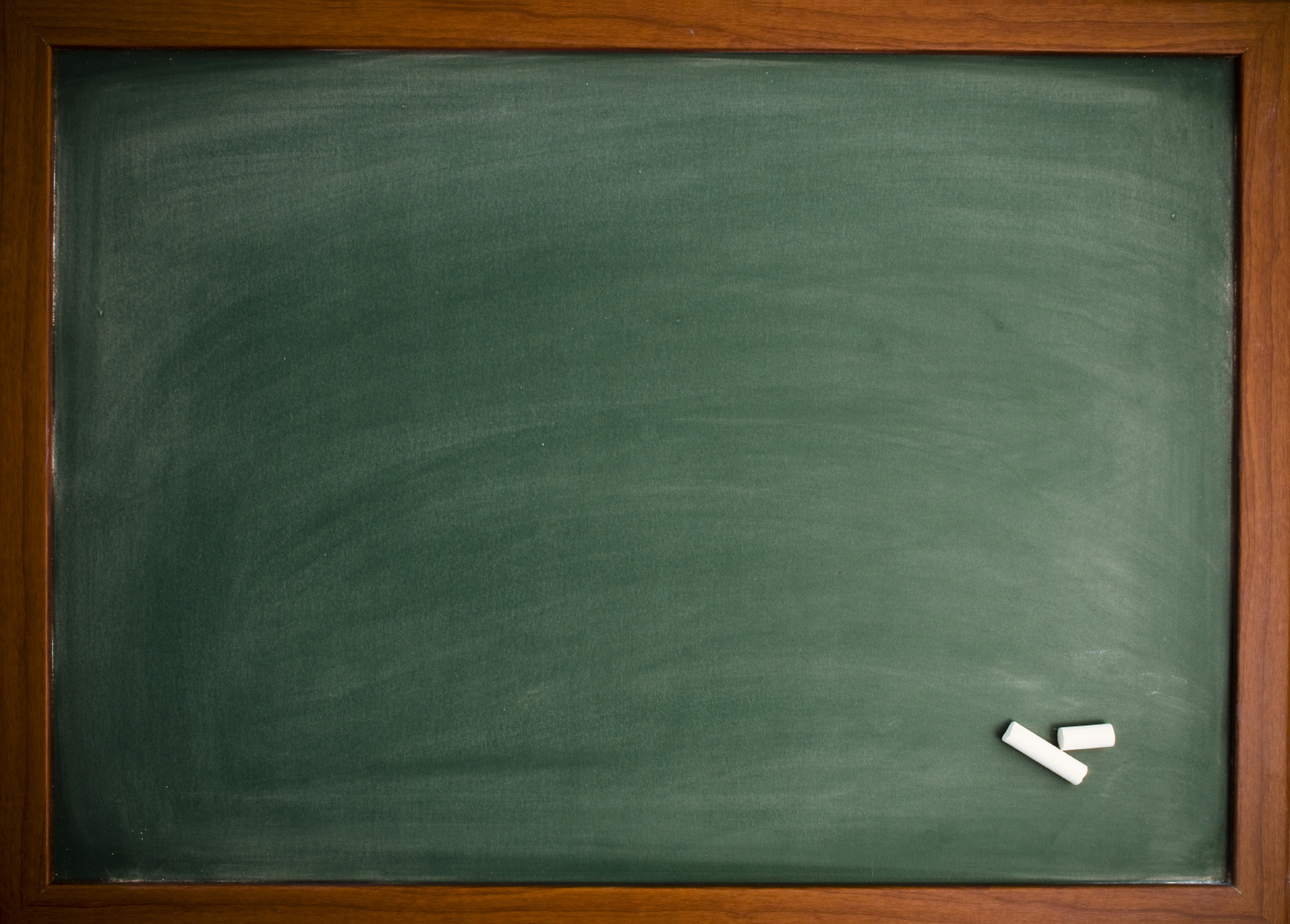 Genel haritalar belirli bir lokasyona odaklı olarak çizilir ve referans haritalar olarak da adlandırılır.  Genel haritalar üzerinde hem doğal hem de beşerî unsurlara ait özellikler birlikte gösterilebilir.
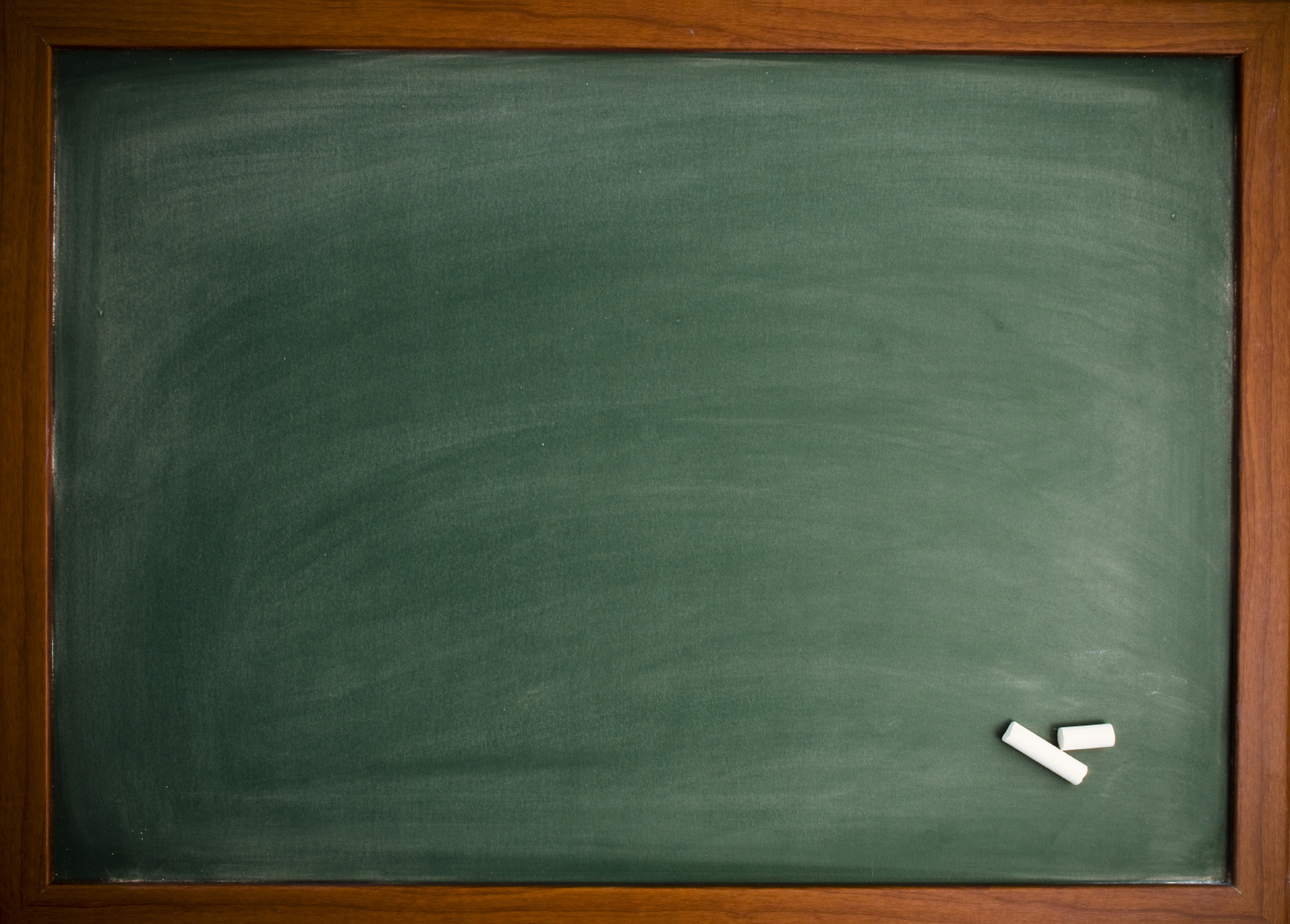 Genel haritalar toplumun her kesimi tarafından kullanılabilen haritalardır. Herhangi bir konu hakkında genel bir bilgi vermek amacıyla hazırlanır.
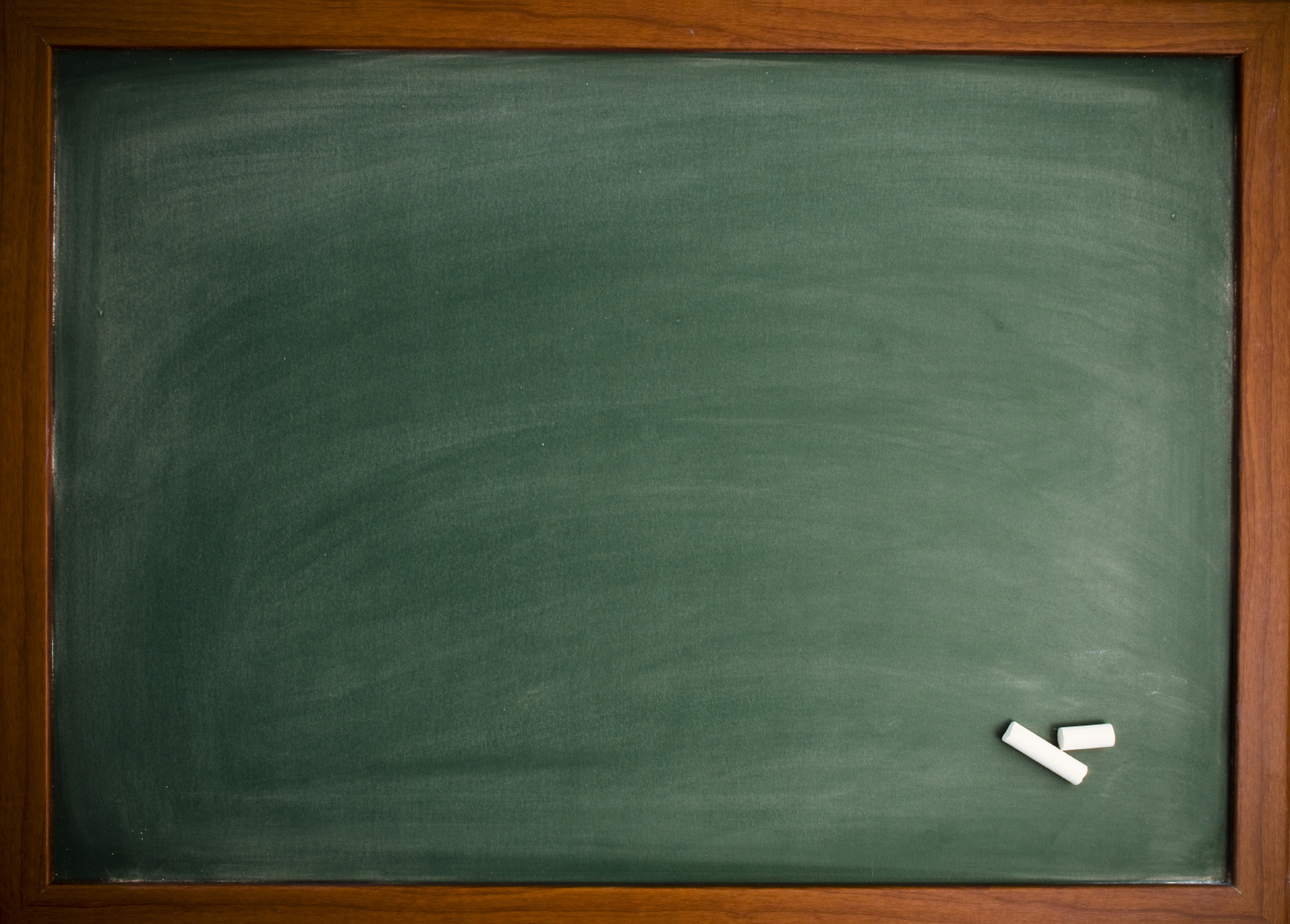 Genel Haritalarda harita üzerinde yer alan tüm veriler aynı öneme sahiptir. Fiziki haritalar,topografya haritaları,siyasi haritalar ve atlas haritaları  genel haritalar içerisinde yer alır.
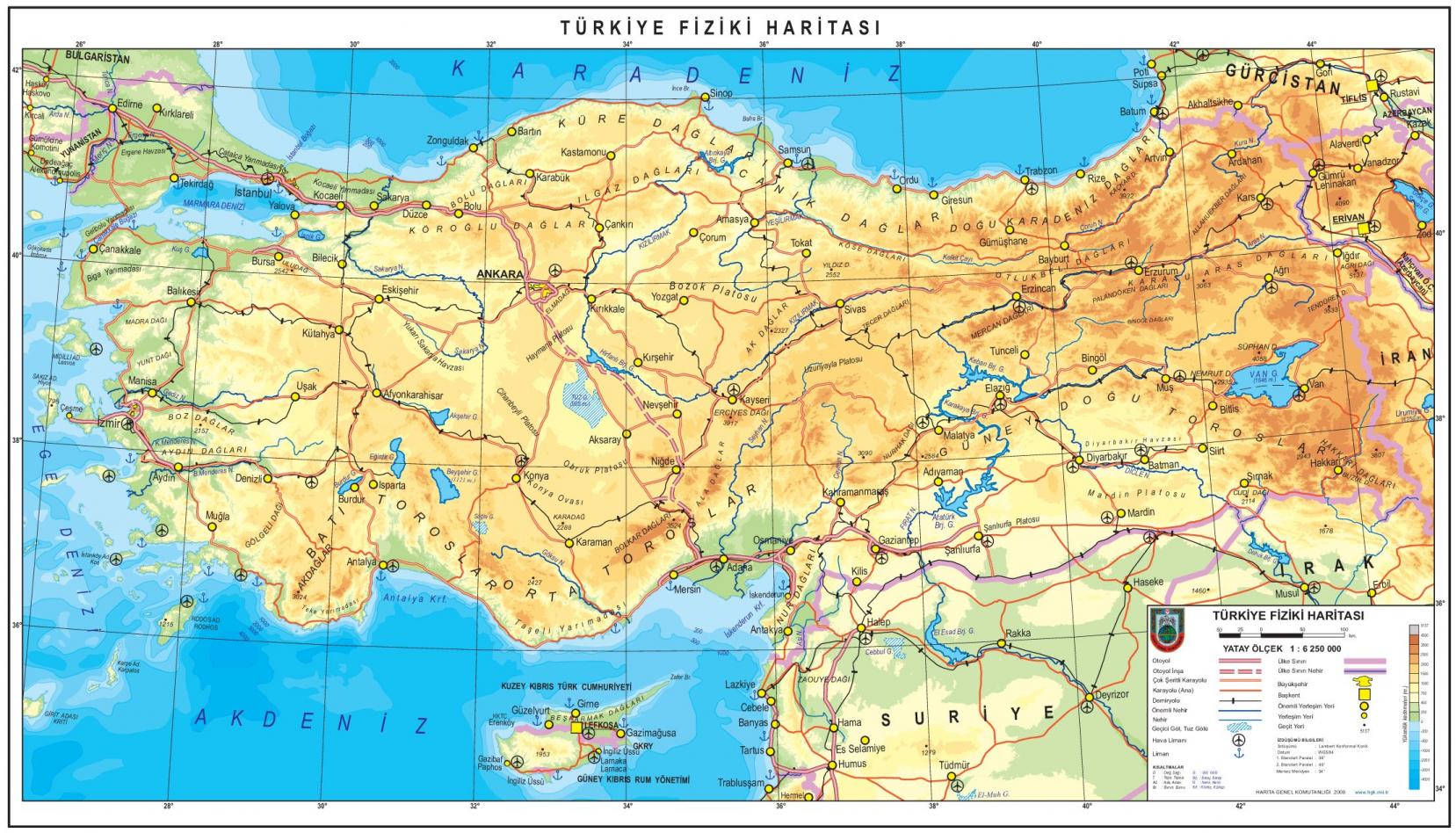 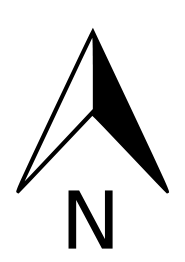 FİZİKİ HARİTALAR: Yeryüzü şekillerini (ova, dağ, plato, sırt, boyun vb), yeryüzü şekillerinin dağılış ve yükseltilerini gösteren haritalardır.
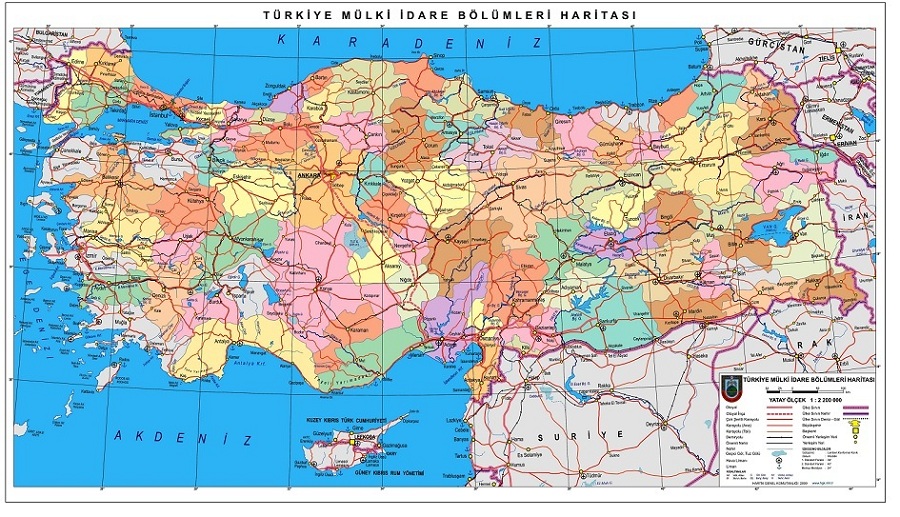 İDARİ HARİTALAR: Ülkelerin kendi sınırları içerisindeki yönetim birimlerini gösteren (il,eyalet,ilçe vb) haritalardır.
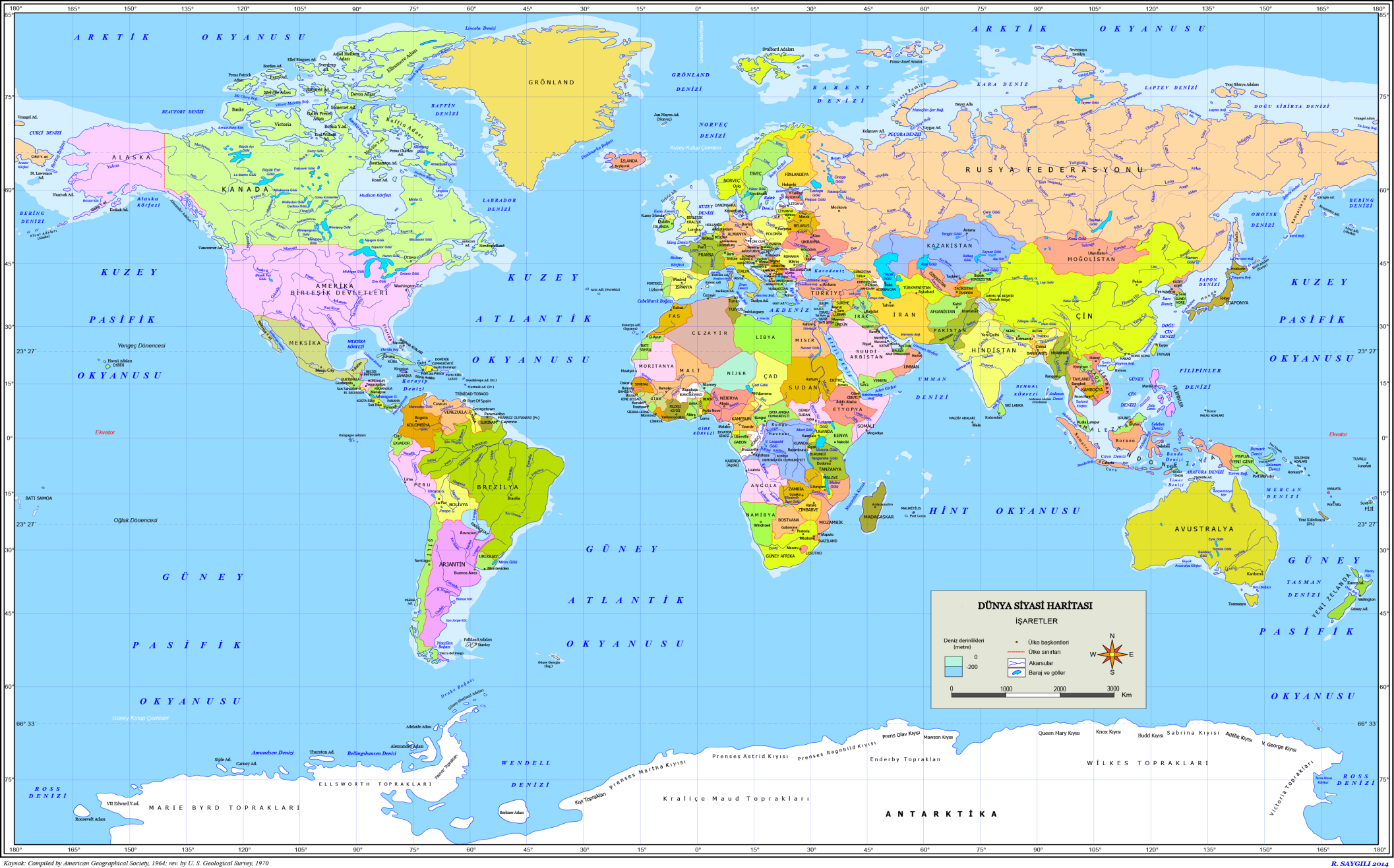 SİYASİ HARİTALAR: Ülkelerin başka ülkelerle olan sınırlarını gösteren haritalardır.
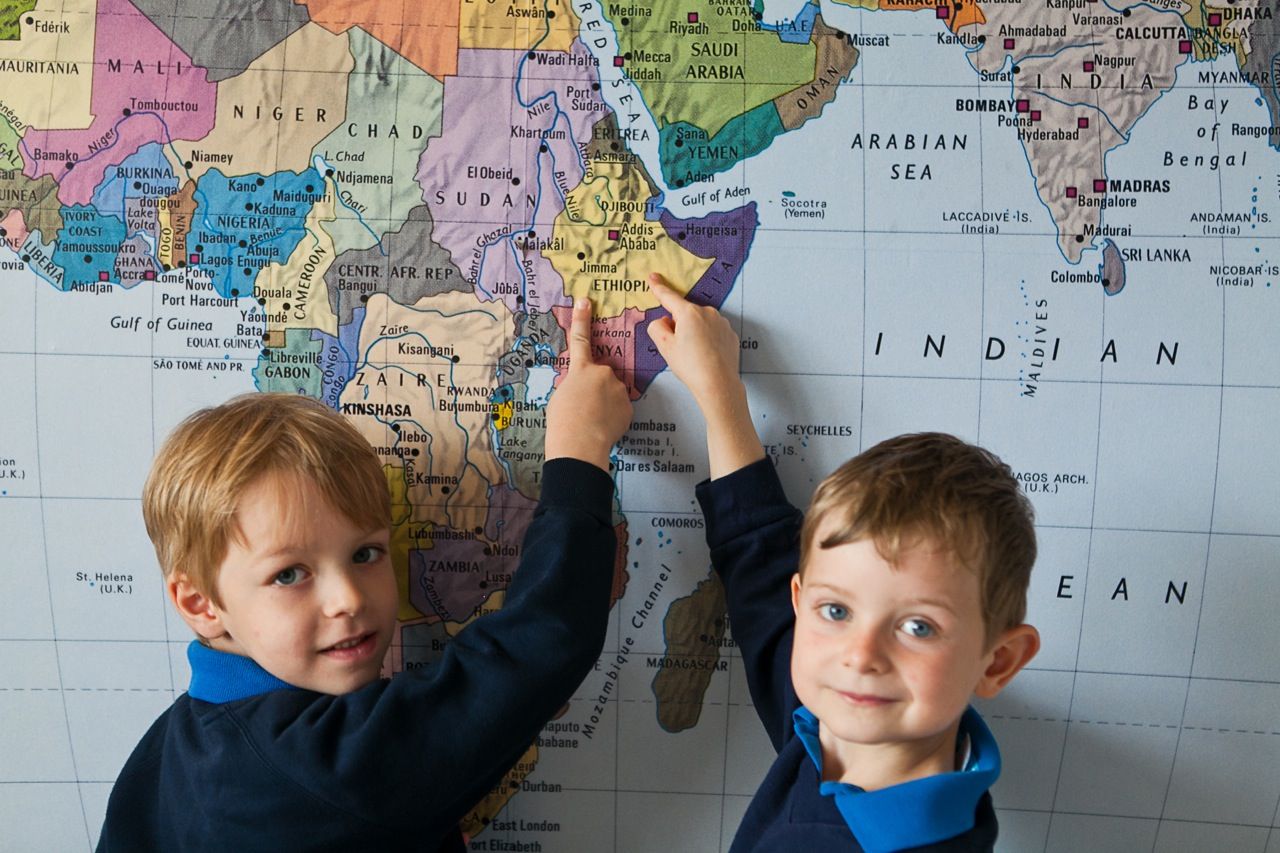 Ülke bulmaca oyunu için siyasi haritaya ihtiyaç vardır.
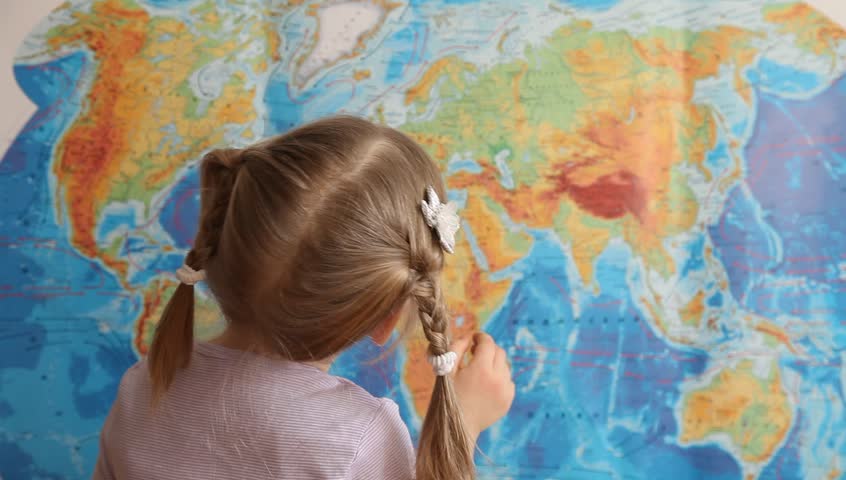 Yer Şekillerini bulma oyunu için fiziki haritaya ihtiyaç vardır.
İl bulma oyunu için idari haritaya ihtiyaç vardır.
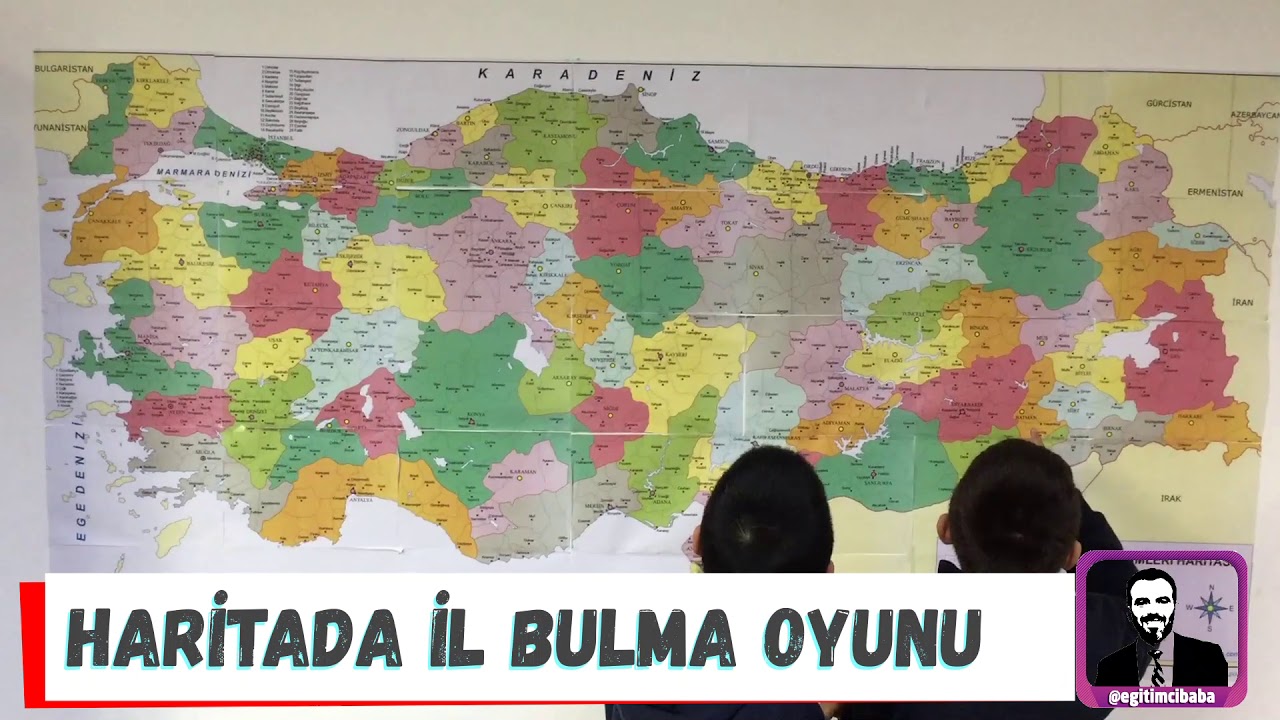 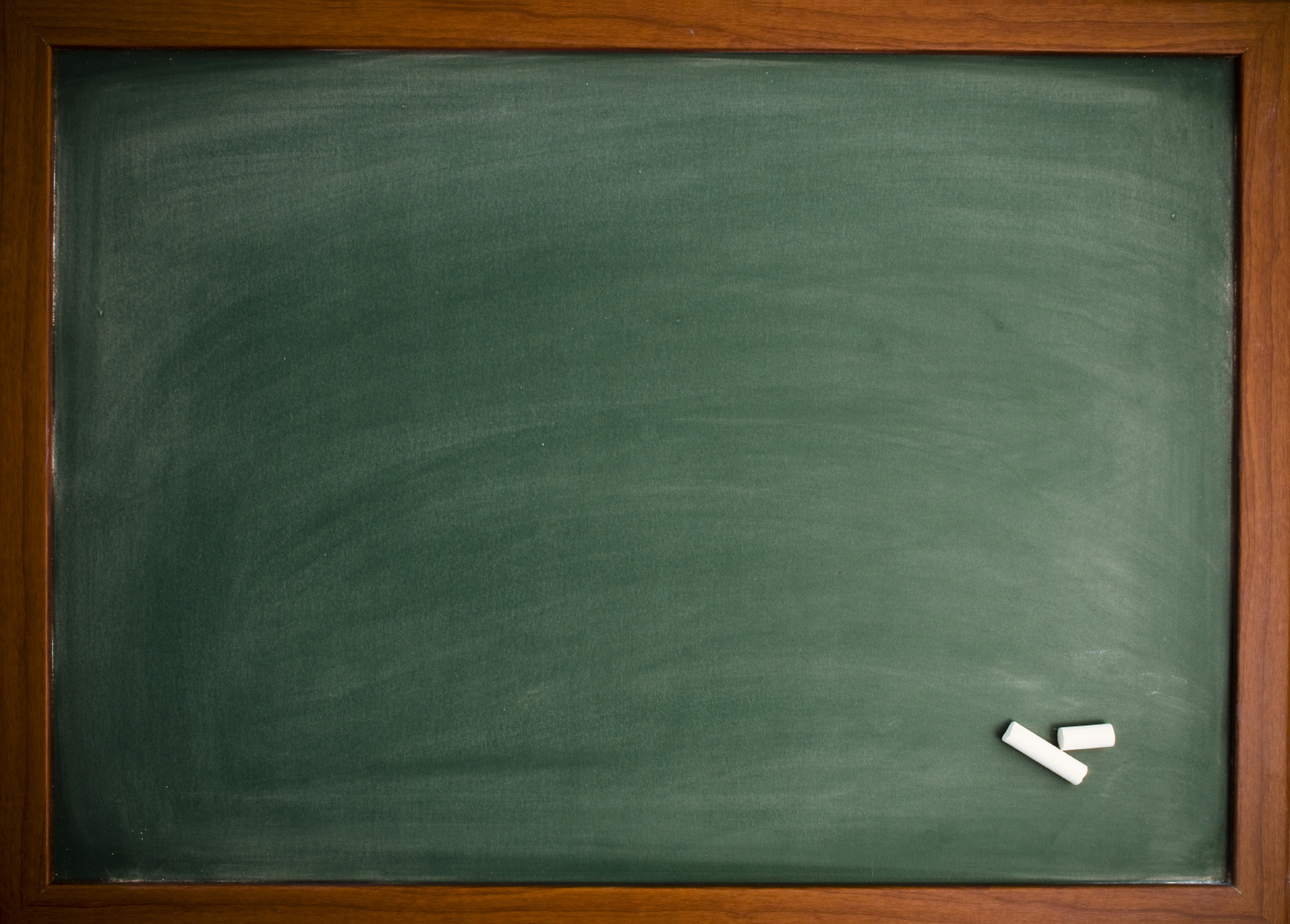 Belirli bir konuya yönelik olarak çizilen haritalara tematik harita denir. Genel haritalarda lokasyon ön plana çıkarken tematik haritalar belirli bir konuya odaklı olarak çizilir.
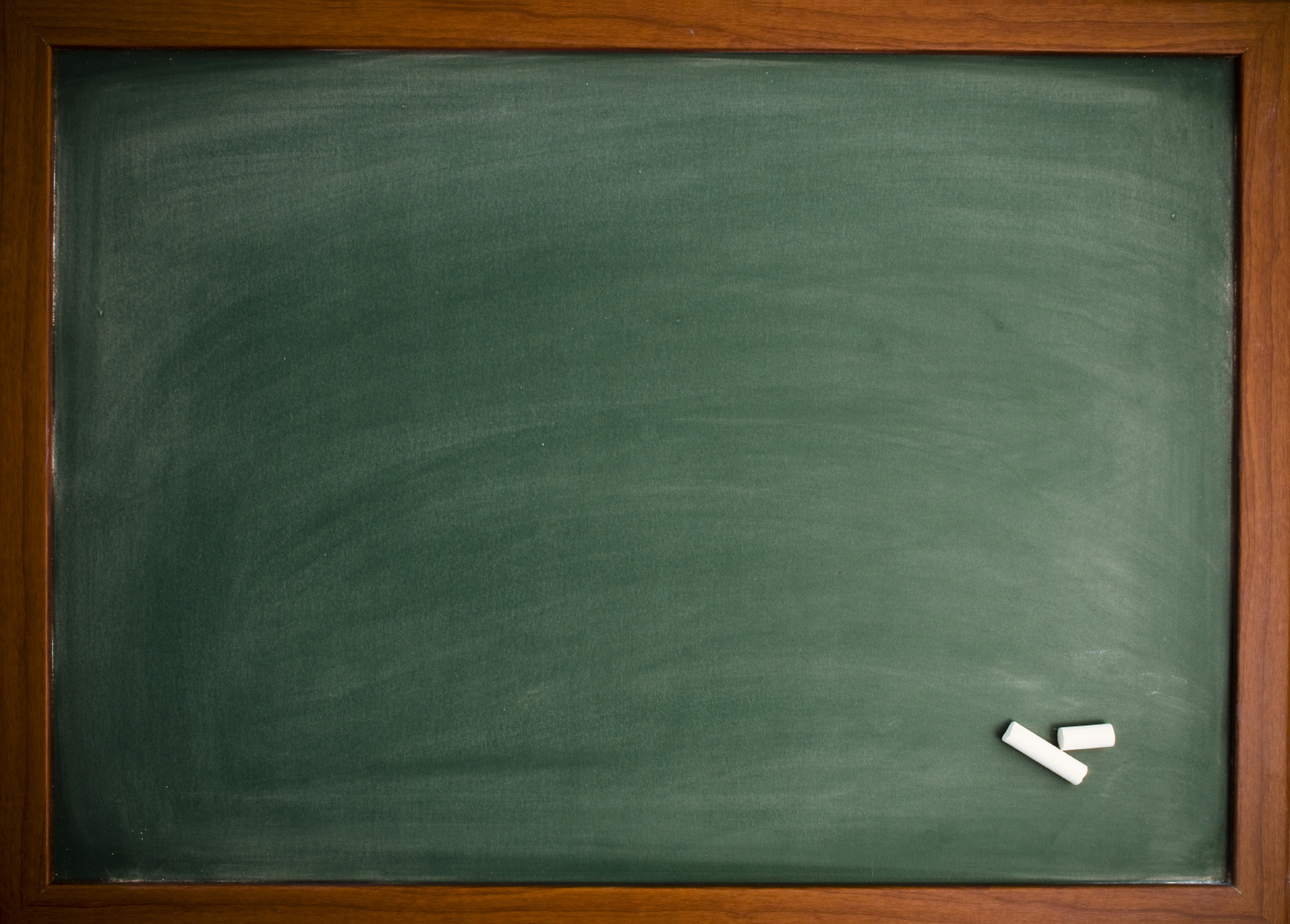 Belirli bir konuda, o konunun uzmanı tarafından hazırlanan haritalardır.
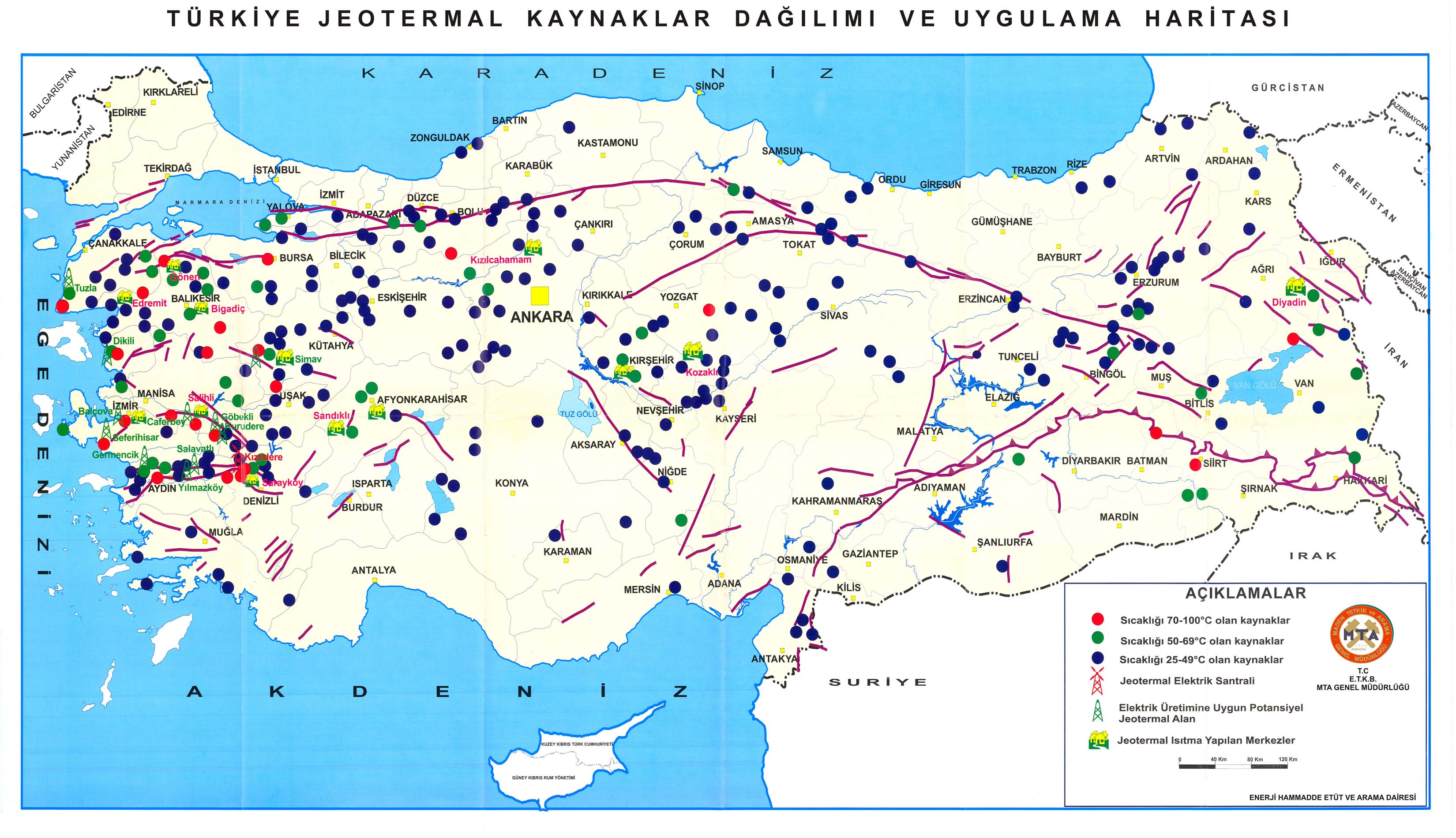 Tematik haritalara örnek;  Türkiye Jeotermal Kaynaklar Haritası
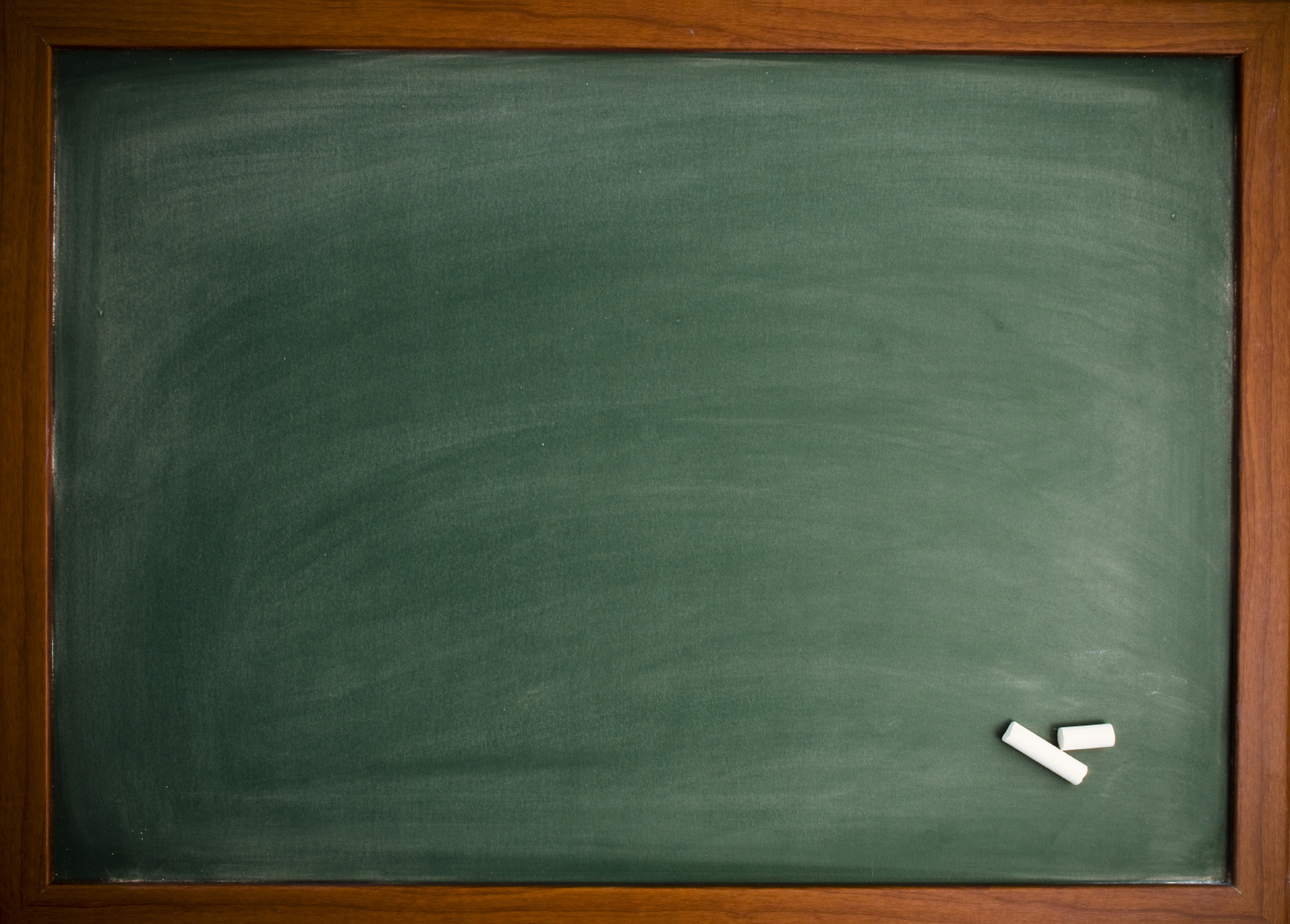 Tematik haritalar ise topoğrafik altlık harita üzerine o bölge ile ilgili mekânsal verilerin (jeoloji, maden, ulaşım, sıcaklık, basınç, denizcilik, turizm vb.) aktarılmasıyla oluşan haritalardır.
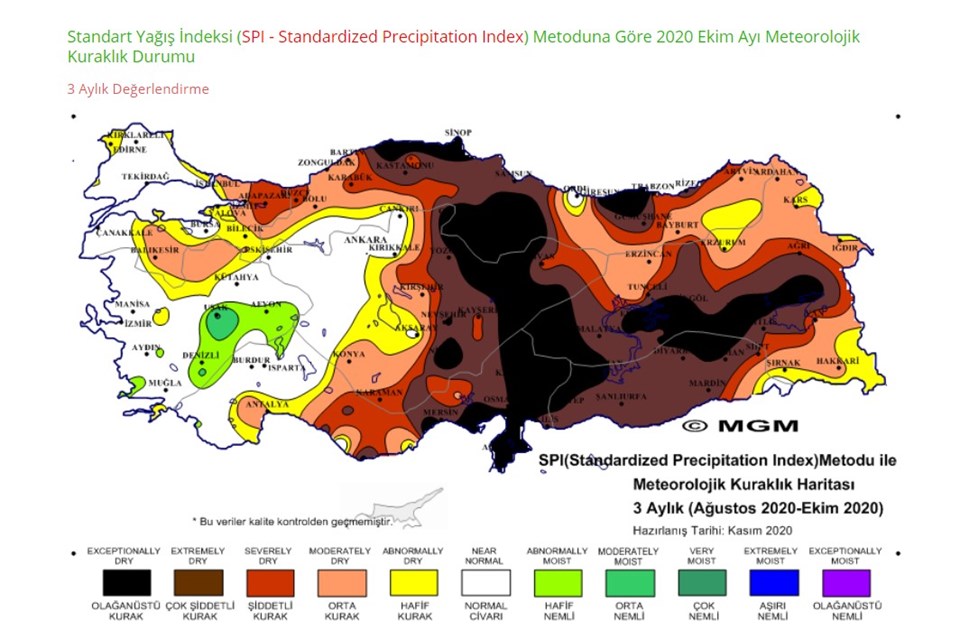 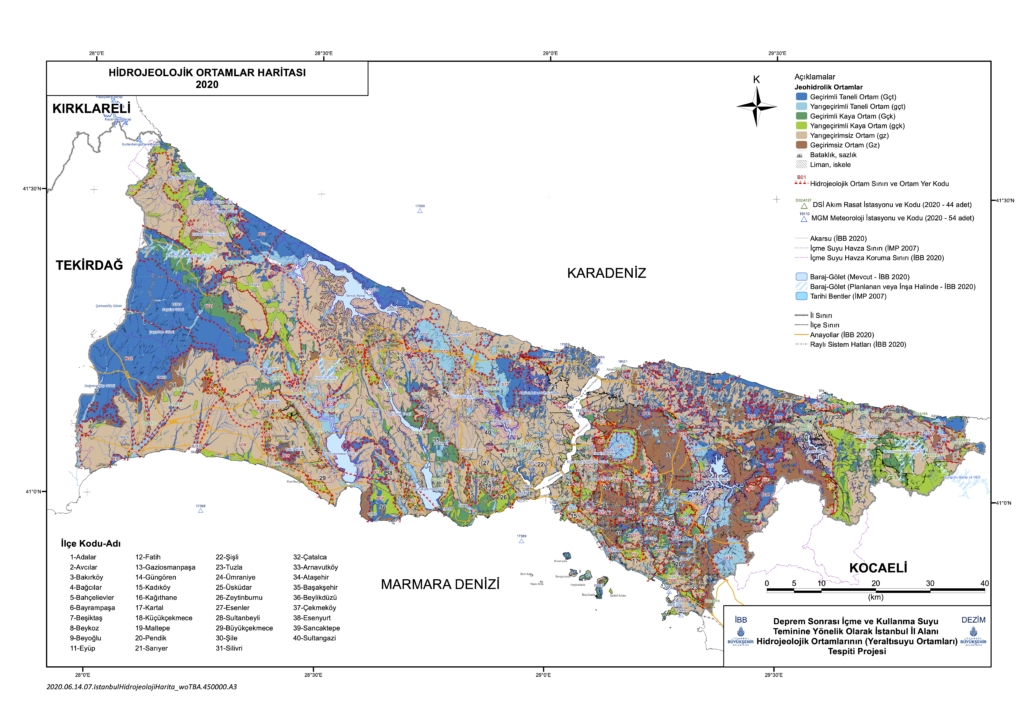 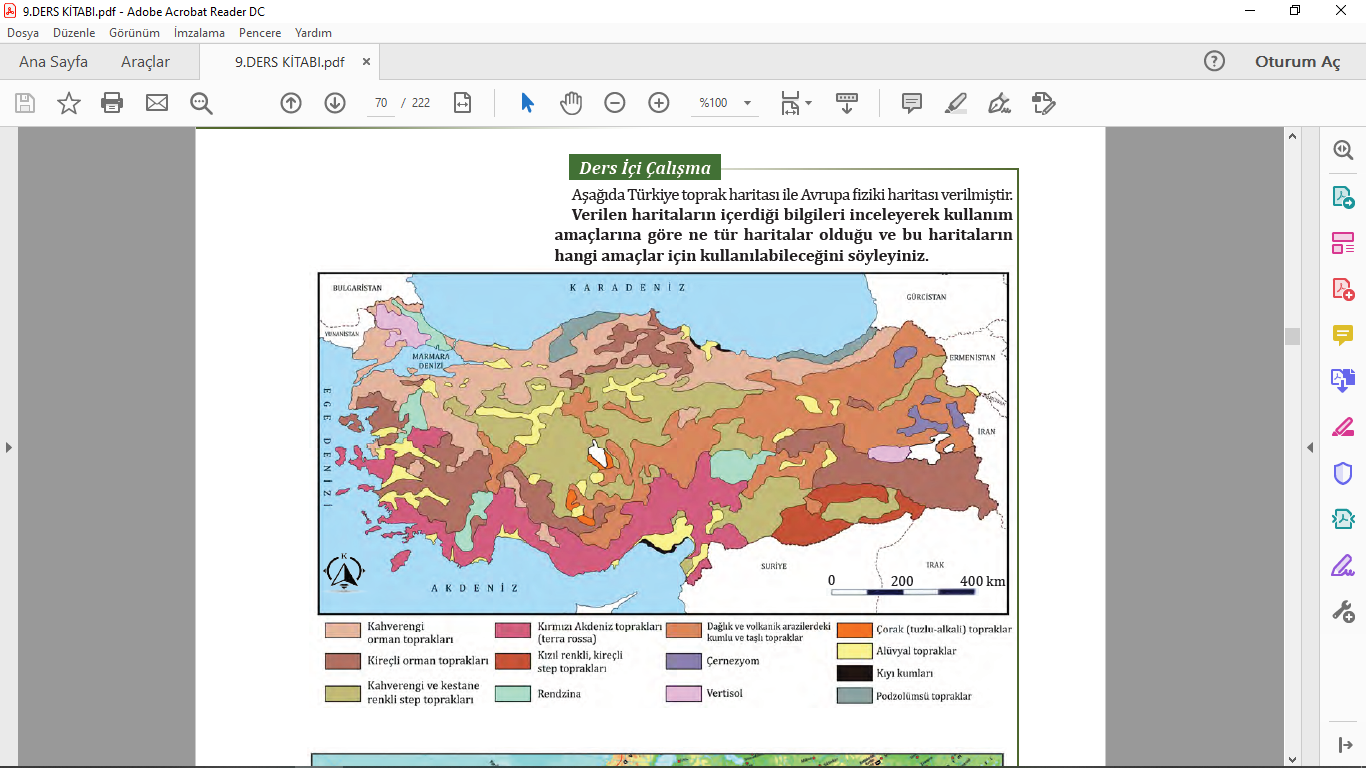 Sayfa 70
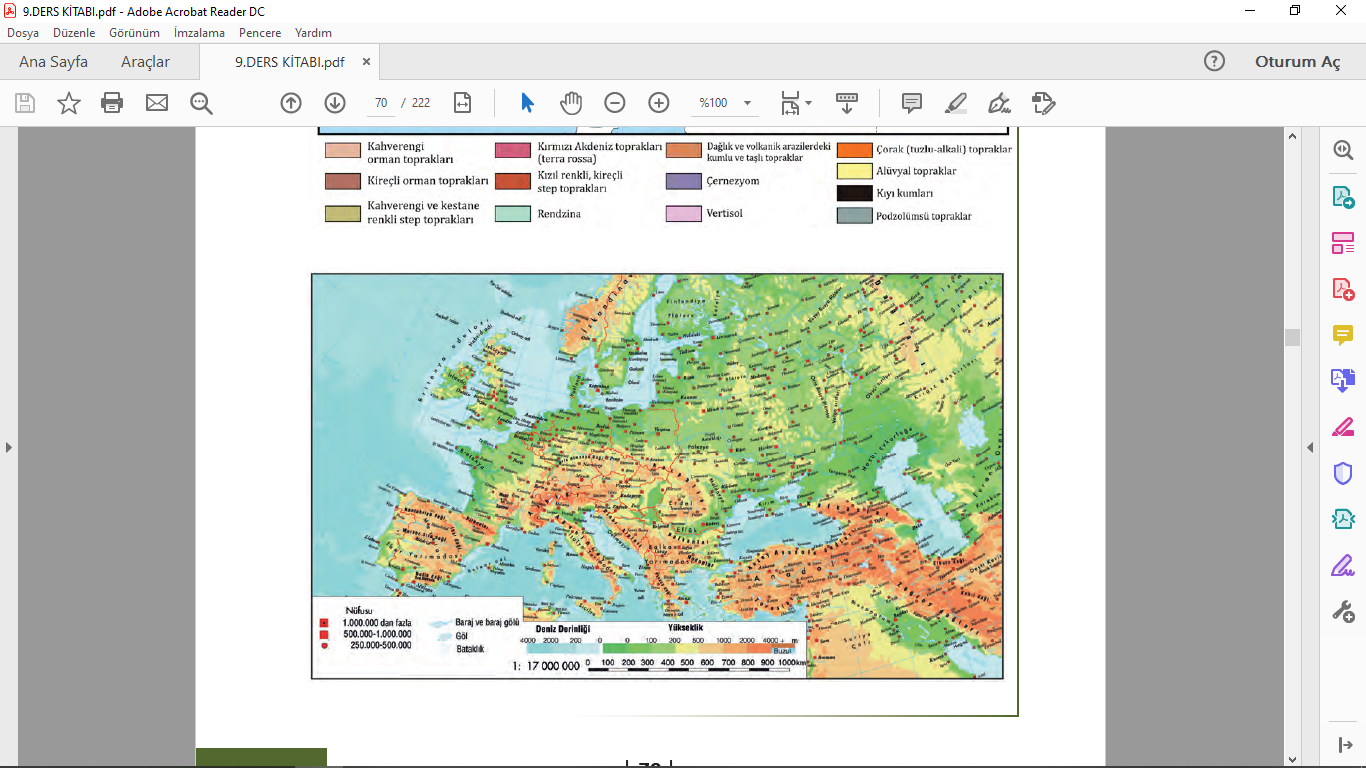 ÖLÇEK NEDİR?
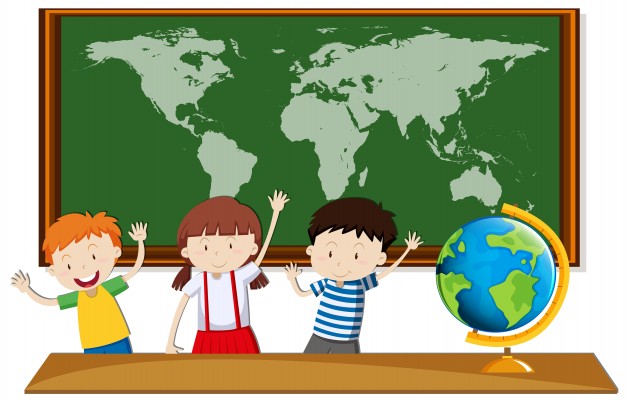 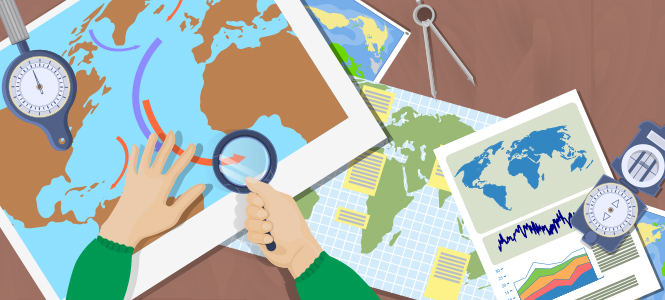 Dünya üzerindeki bir yerin haritası oluşturulurken o yere ait özelliklerin tamamının bire bir olarak haritaya aktarılması mümkün değildir. Örneğin Dünya’nın bire bir ölçülerinde haritası çizilmek istense Dünya’nın evrende kapladığı alan kadar bir kâğıda ihtiyaç duyulurdu. Bu nedenle haritası çizilmek istenen yerin belli bir oranda küçültülmesine ihtiyaç vardır .
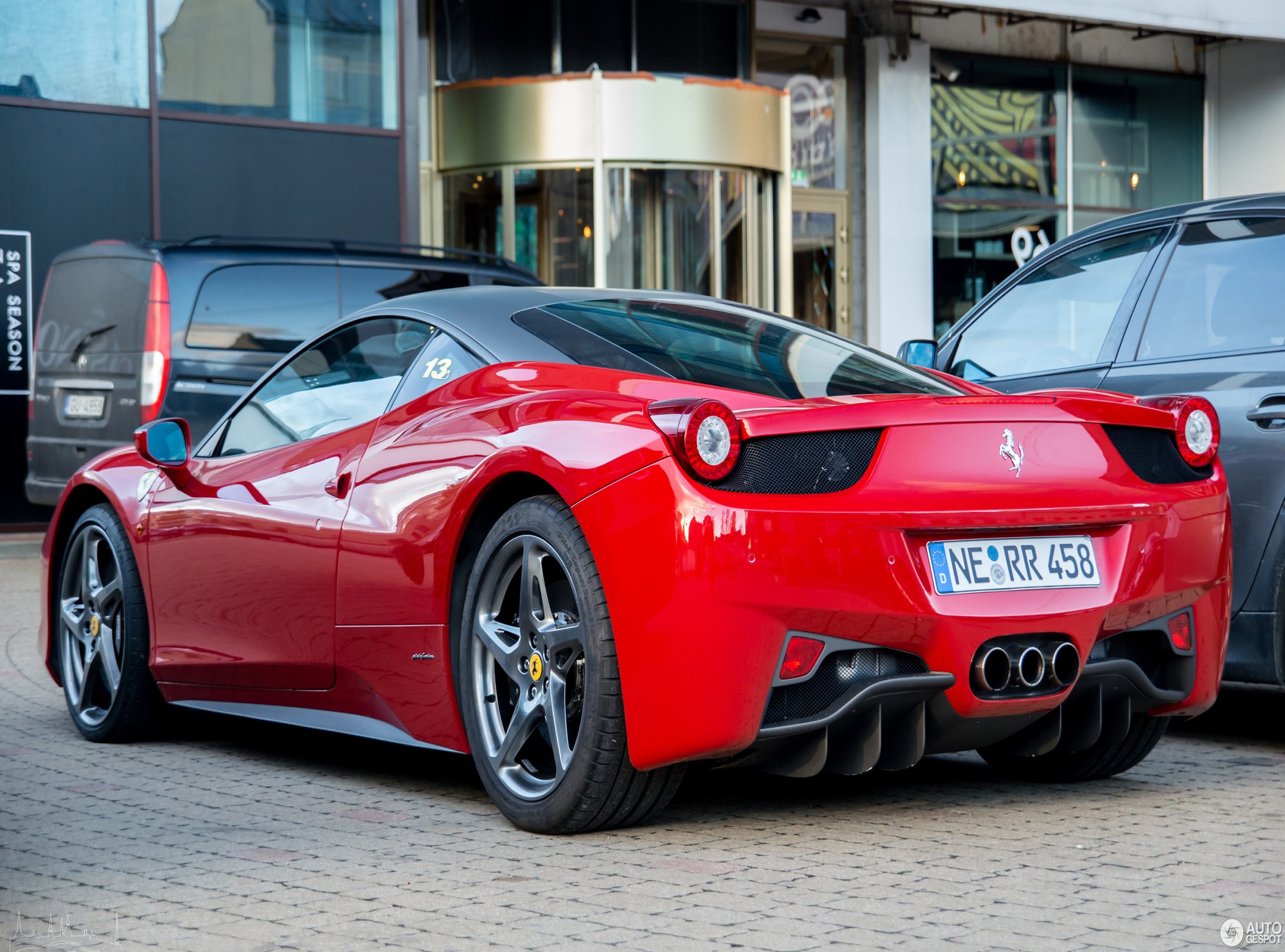 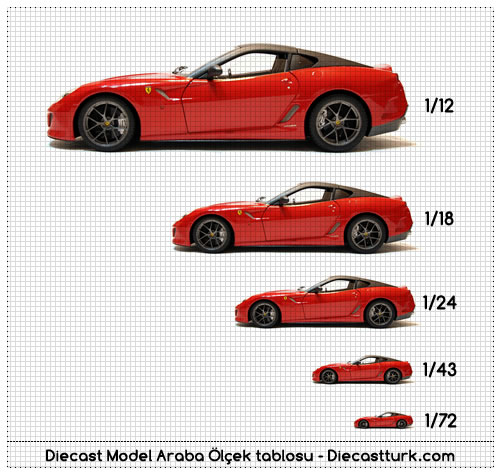 Ölçeğin paydasındaki rakam arttıkça ayrıntı azalır.(Küçülür)
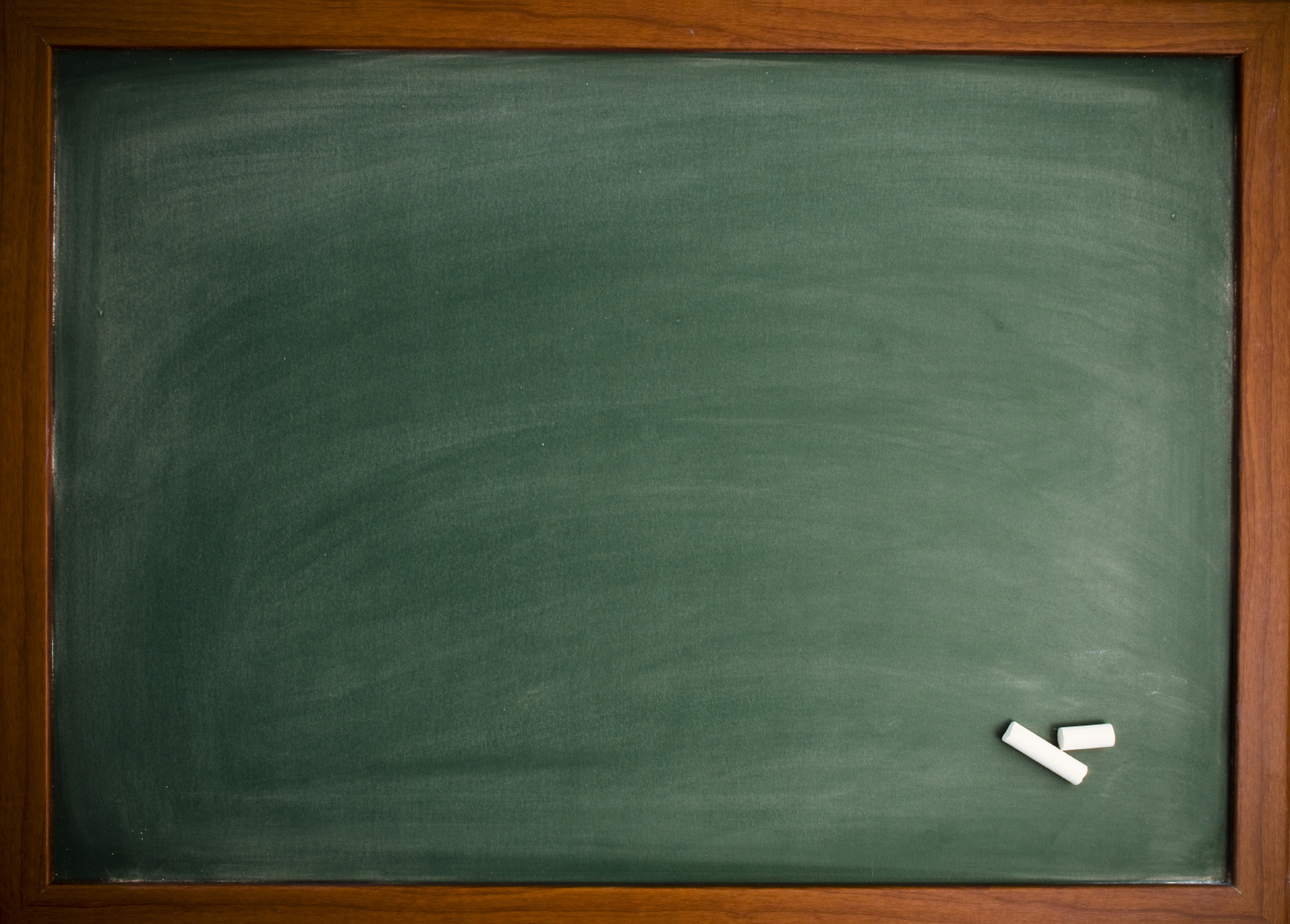 ÖLÇEK
1
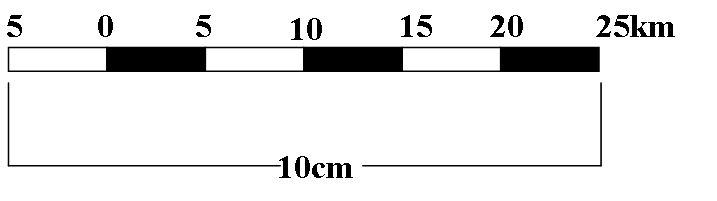 500.000
(Kesir Ölçek)
(Çizgi Ölçek)
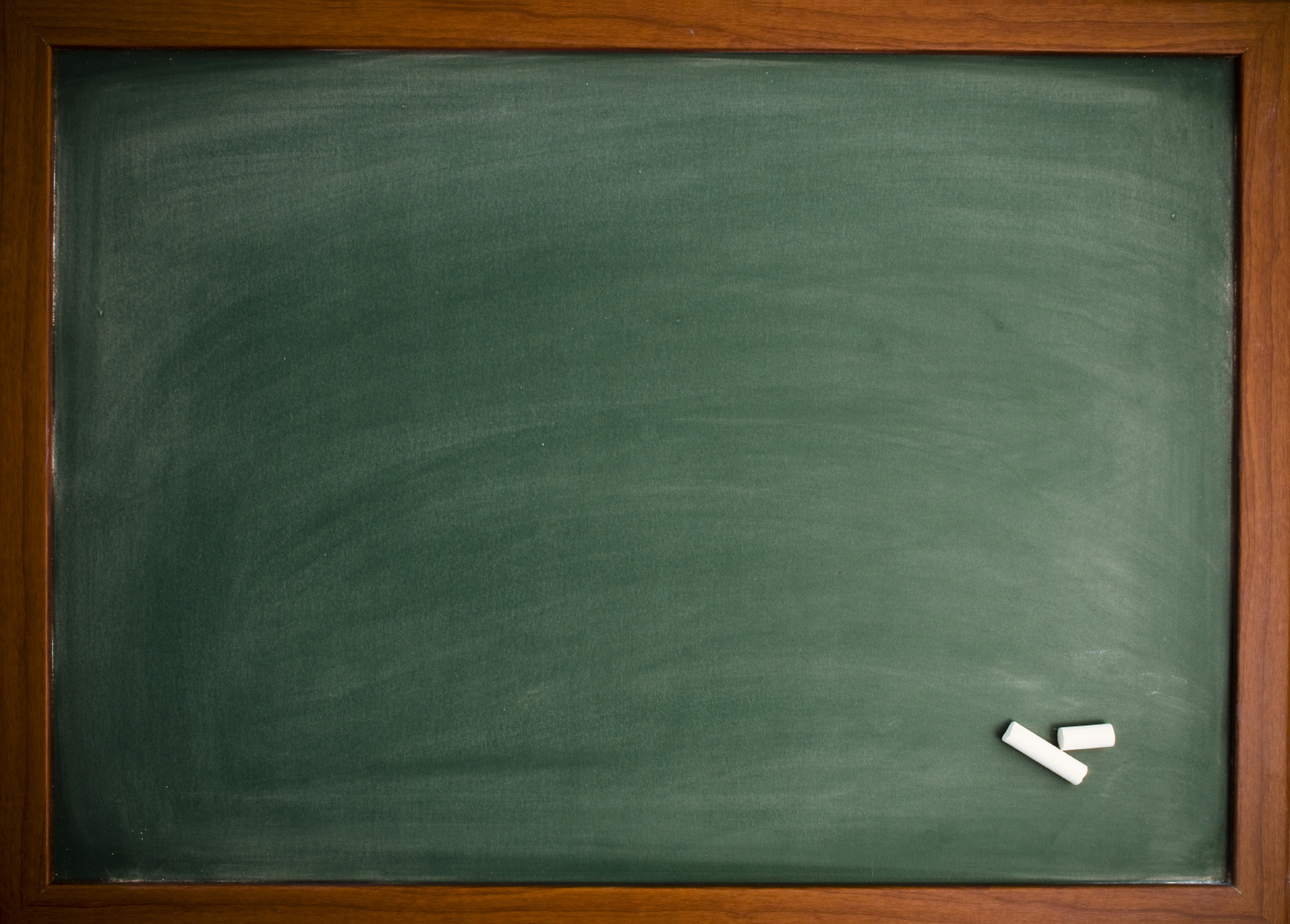 Dünya üzerindeki bir yerin gerçek görüntüsünün haritaya aktarılması aşamasında kullanılan küçültme oranına ölçek denir.
1
HU
2.000.000
GU
Gerçekte 20 km olan yer;
haritada 1 cm olarak gösterilmiştir.
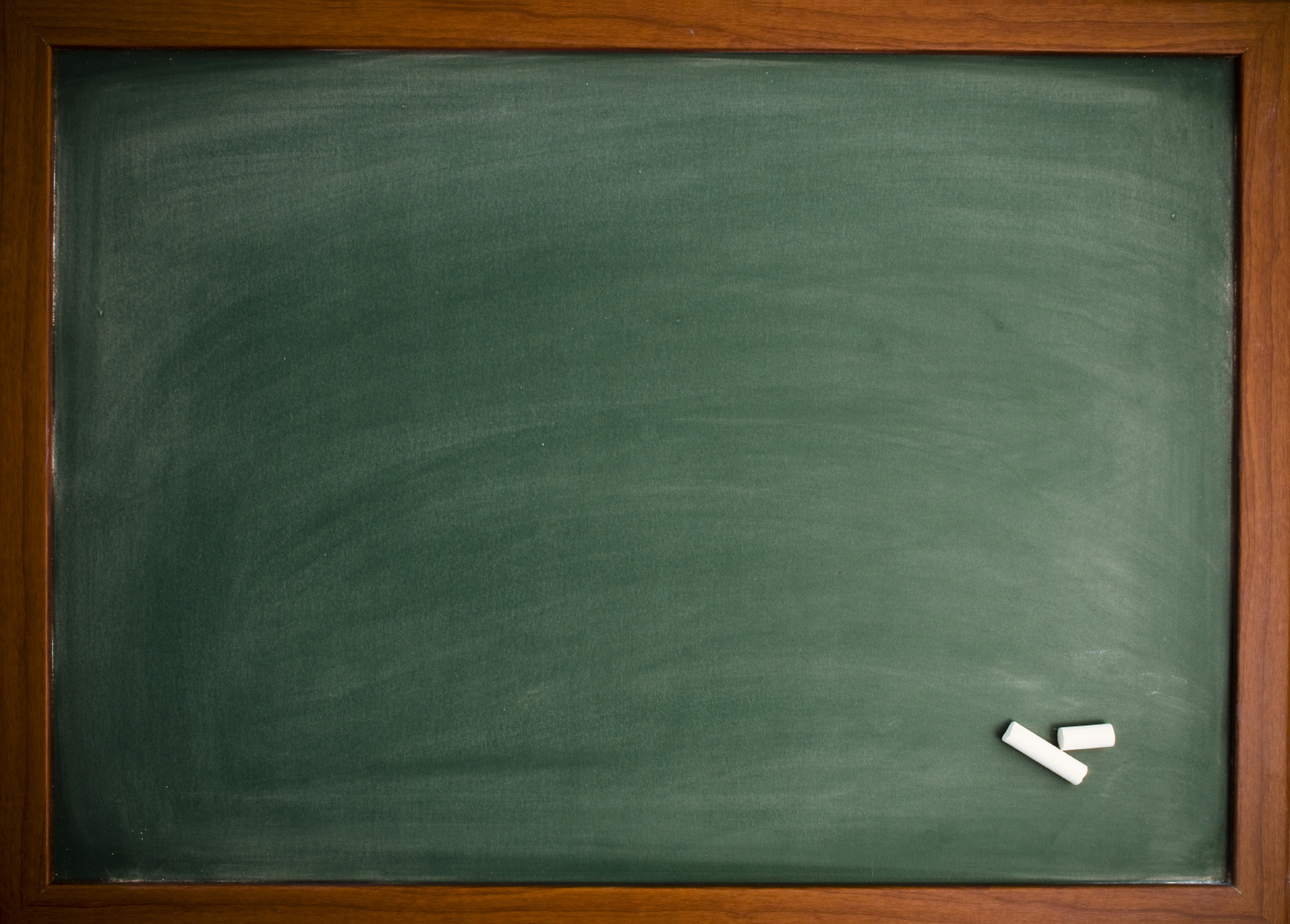 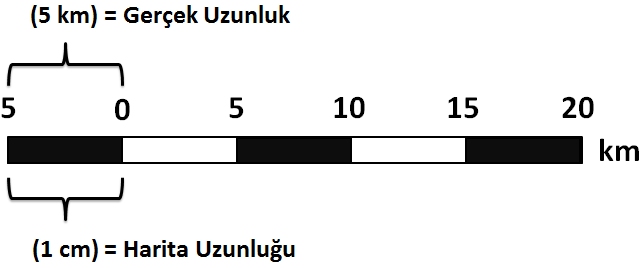 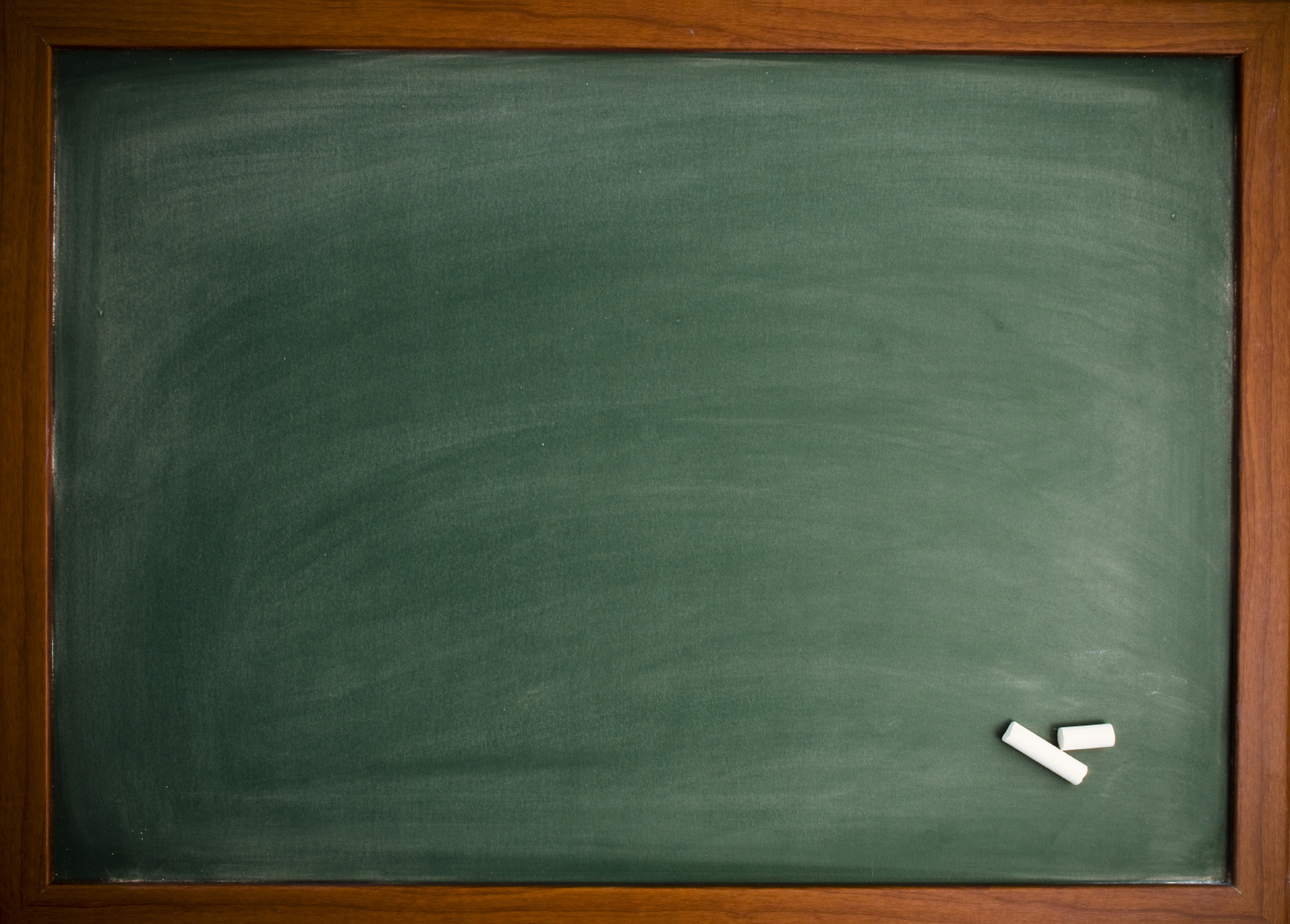 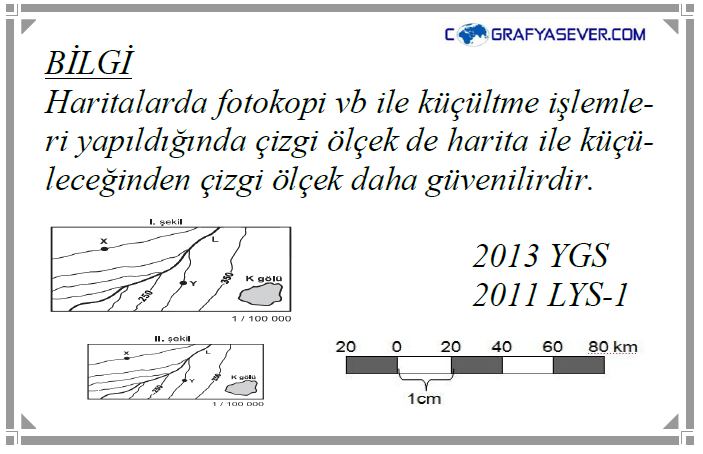 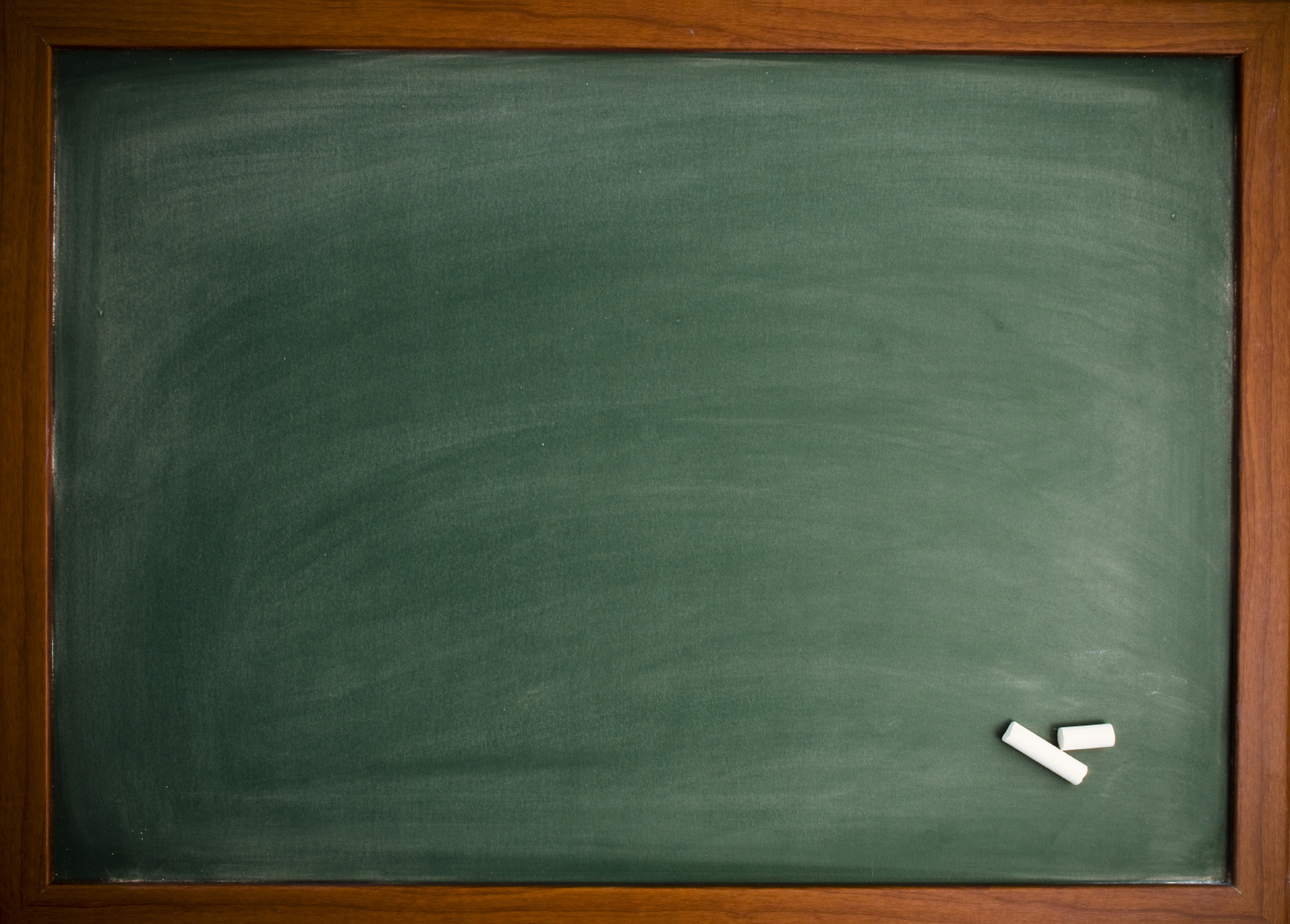 ÖLÇEKLERİNE GÖRE HARİTALAR
BÜYÜK ÖLÇEKLİ HARİTALAR:1/20.000’e kadar olan Plan1/20.000 ile 1 /200.000 arası Topografya Haritaları
KÜÇÜK ÖLÇEKLİ HARİTALAR:
Ölçeği 1 /500.001 ‘den küçük olan haritalardır.
ORTA ÖLÇEKLİ HARİTALAR:
Ölçeği 1 /200.001 ile 
1 / 500.000 arasında
 olan haritalardır.
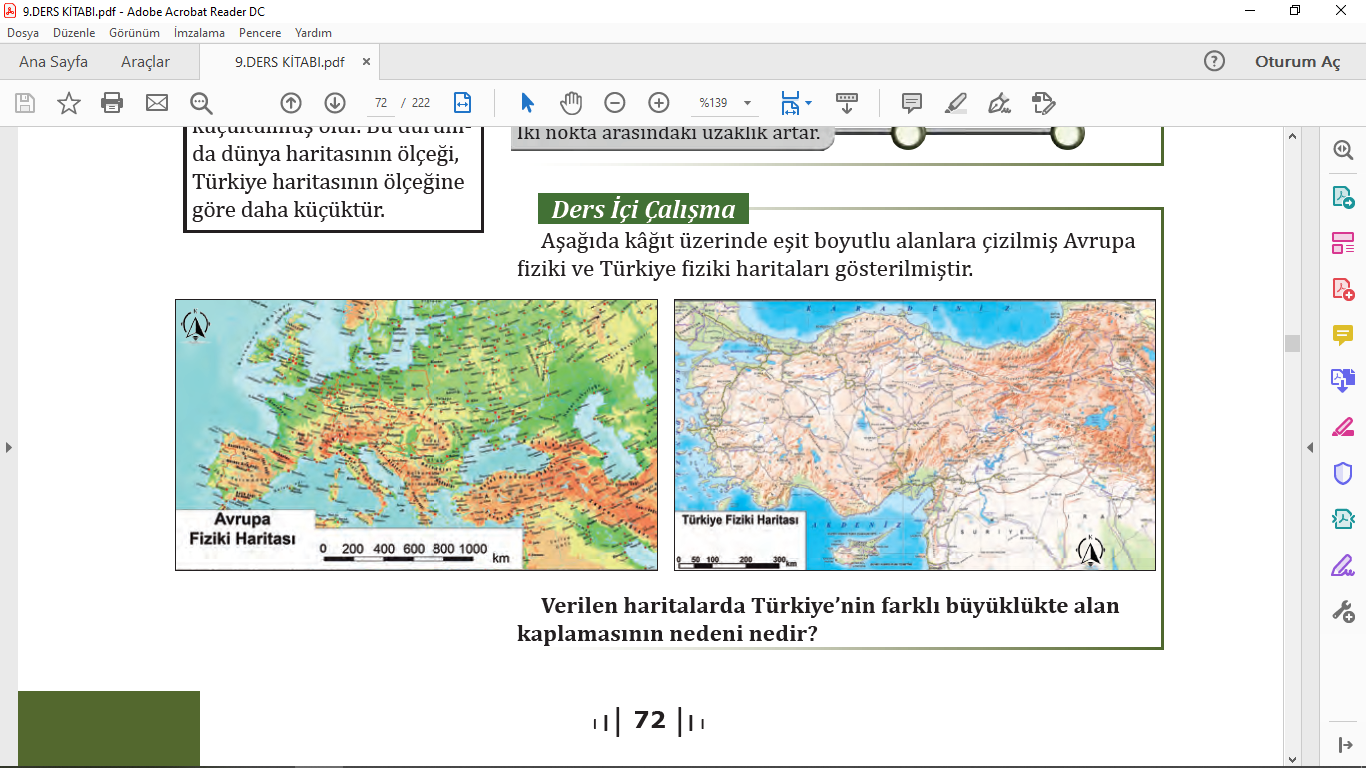 Sayfa 72
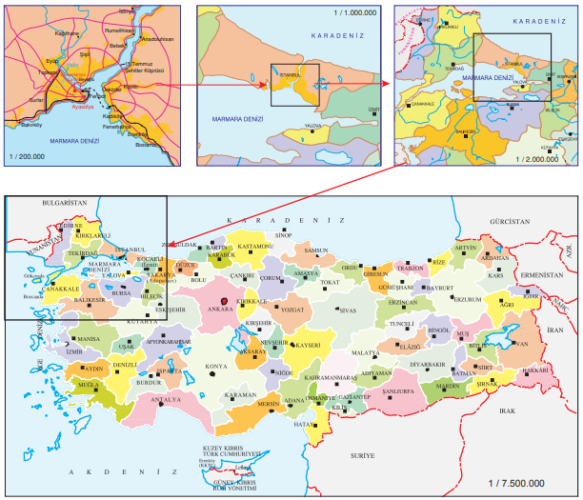 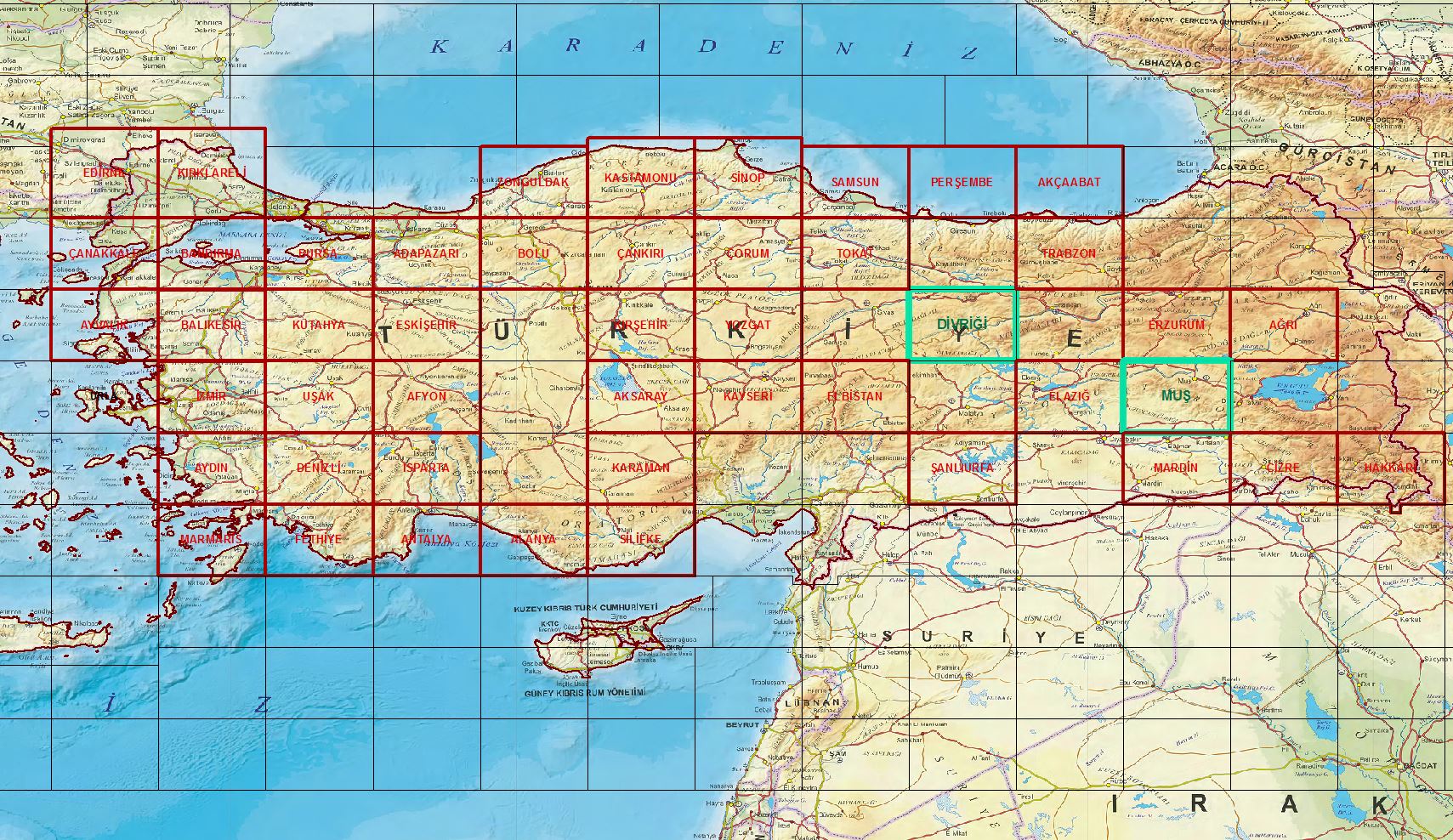 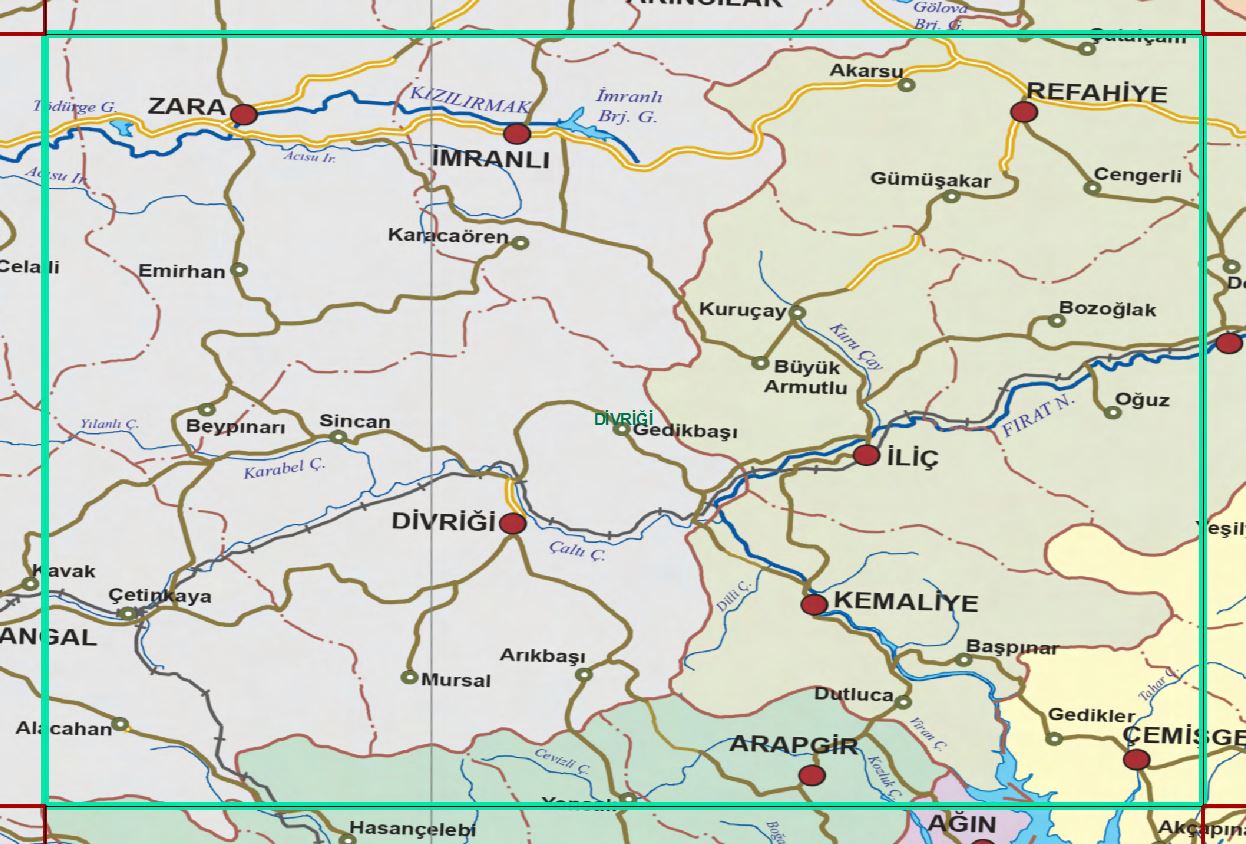 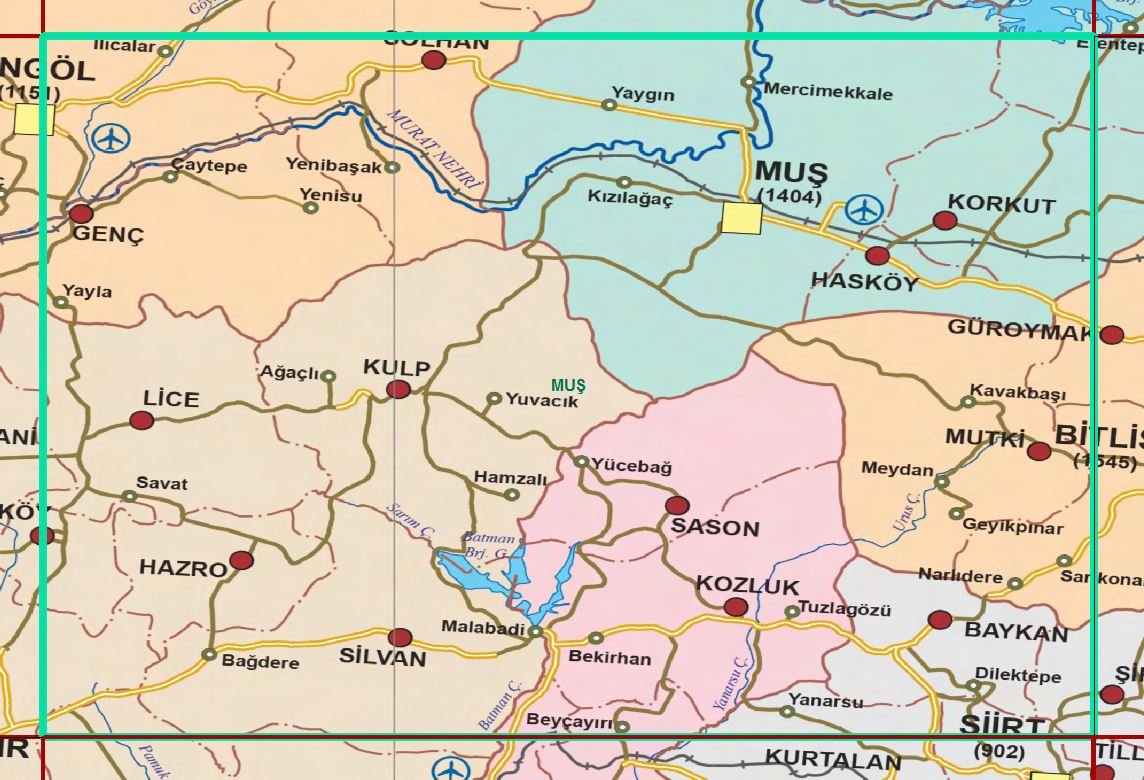 1/250.000
1/250.000
BÜYÜK  ÖLÇEKLİ HARİTA
KÜÇÜK ÖLÇEKLİ HARİTA
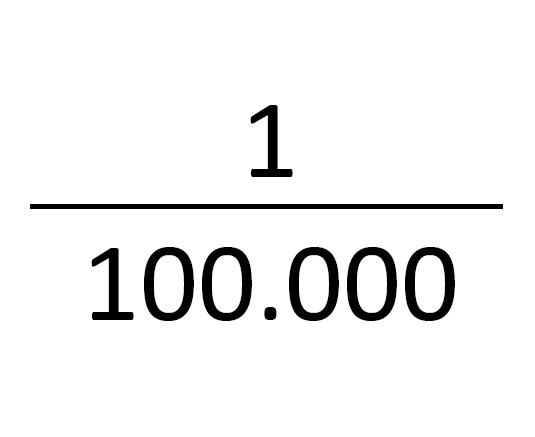 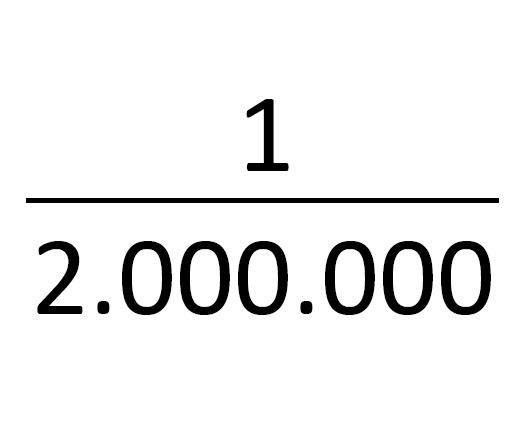 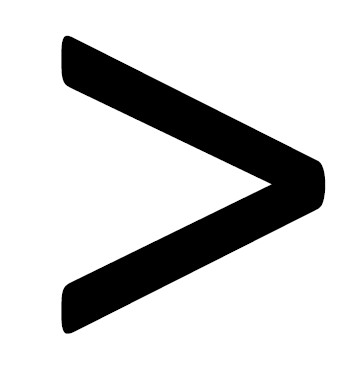 100 bin kez küçültülmüş
2 milyon kez küçültülmüş
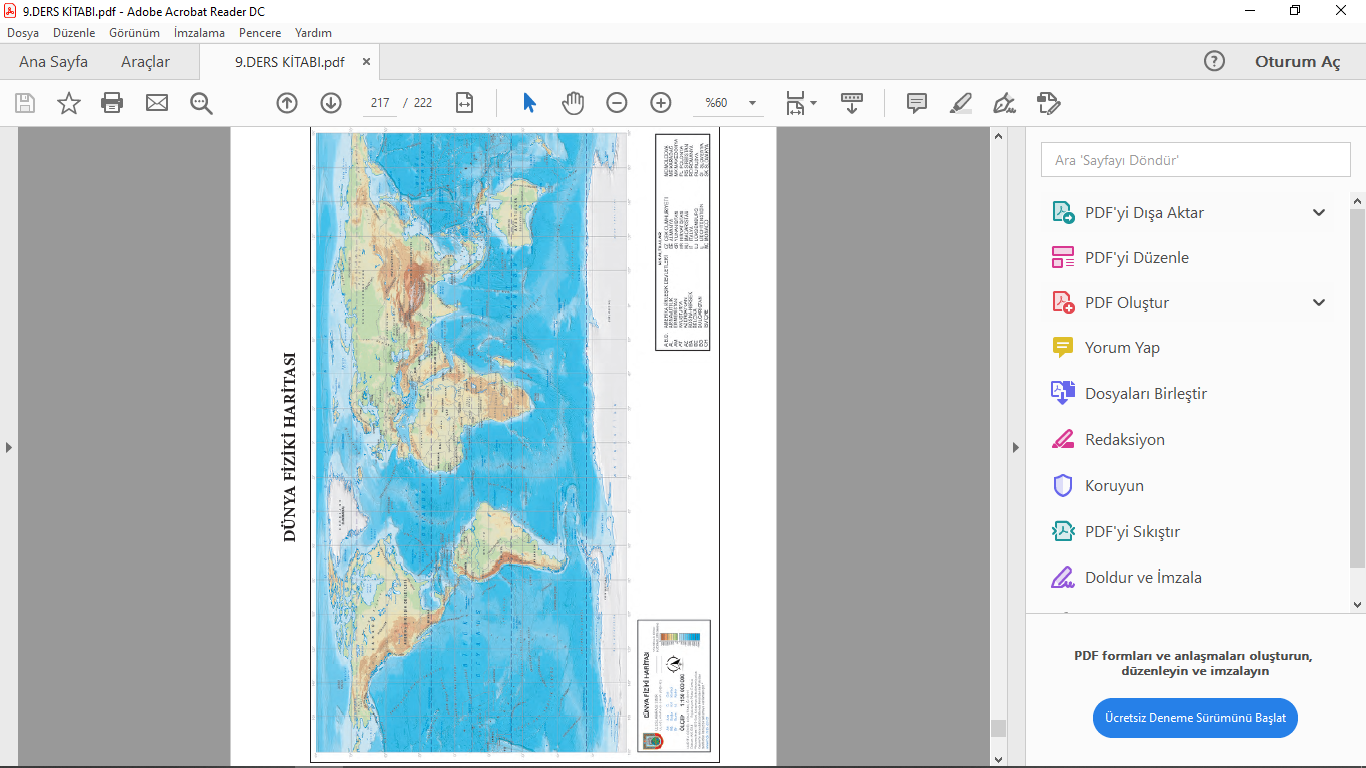 Eşit sayfaların tamamı kullanılacak şekilde iki farklı yerin haritası çizildiğinde gerçek alanı fazla olan yer daha fazla küçültülmektedir.
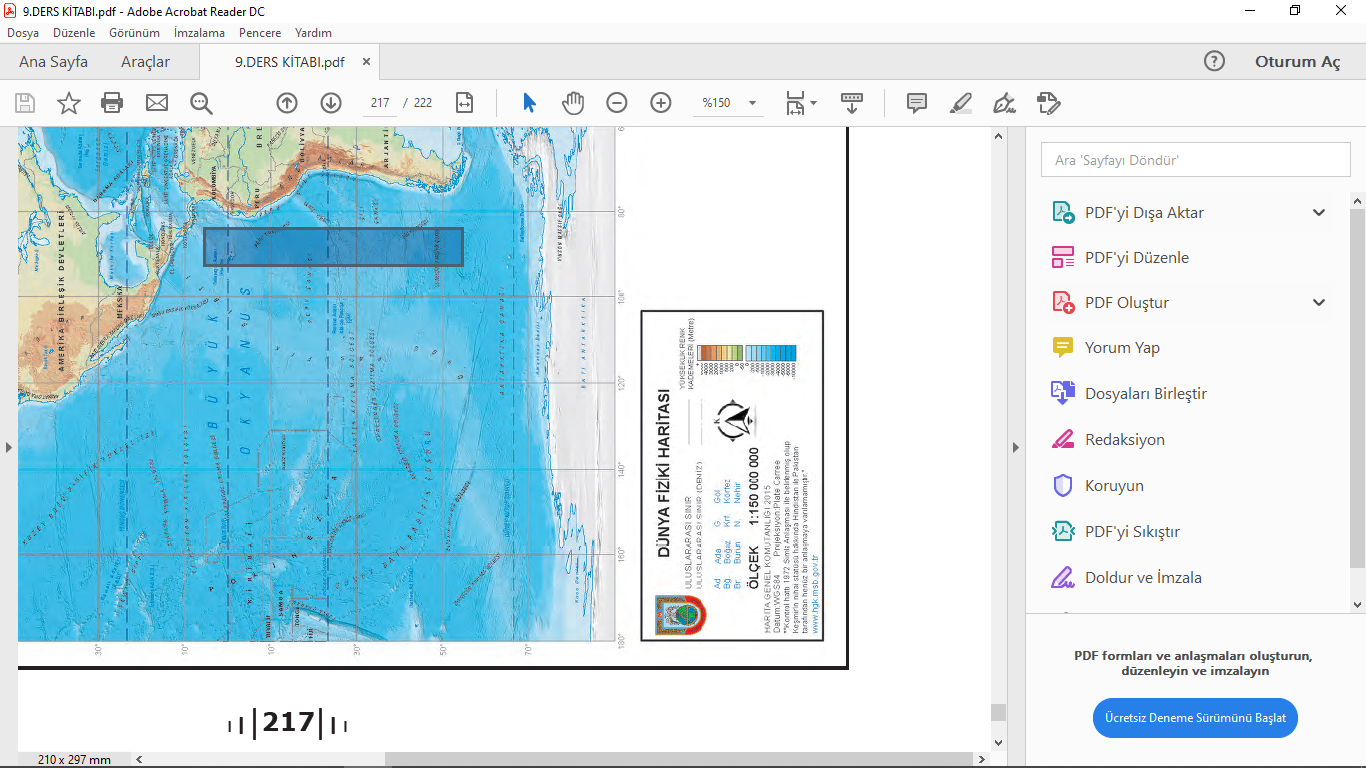 Dünyayı ders kitabına sığdırabilmek  için 150.000.000 kez küçültmek gerekir.
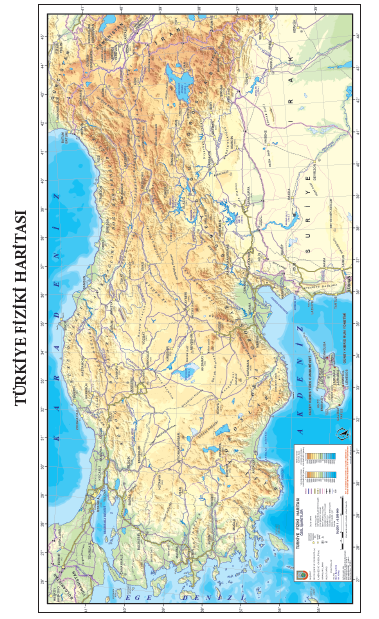 Eşit sayfaların tamamı kullanılacak şekilde iki farklı yerin haritası çizildiğinde gerçek alanı fazla olan yer daha fazla küçültülmektedir.
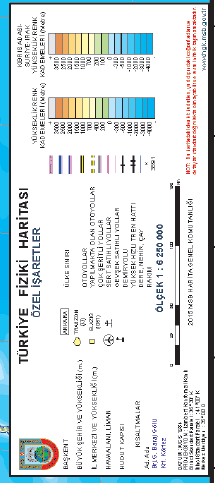 Türkiye’yi ders kitabına sığdırabilmek için 6.250.000 kez küçültmek gerekir.
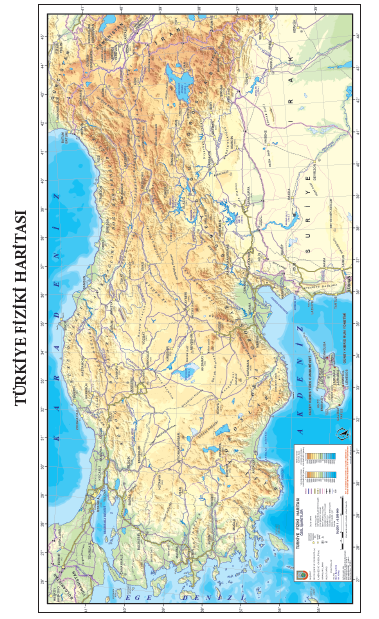 814.578 km²
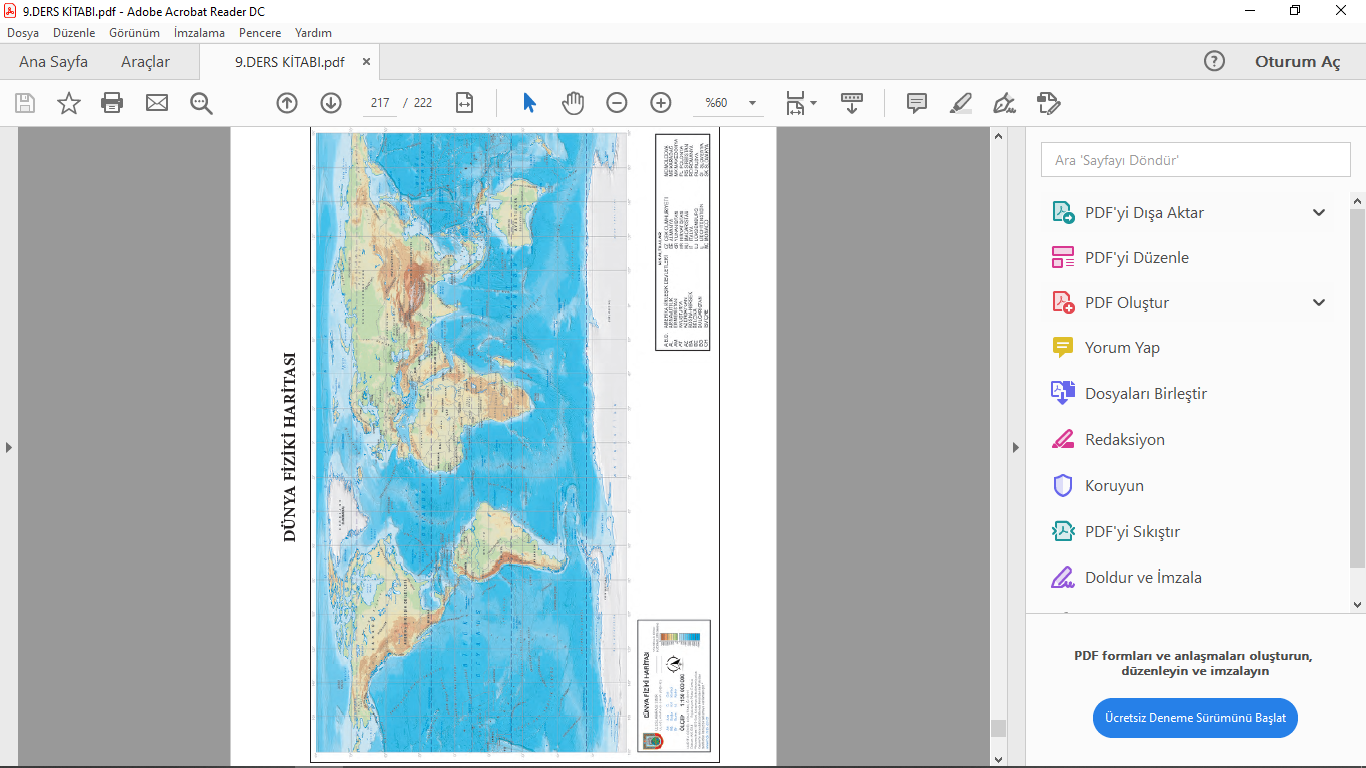 510.000.000 km²
1 / 150.000.000
1/ 6.250.000
Dünya ve Türkiye haritaları eşit büyüklükteki sayfalara çizildiğinde  dünya haritası daha fazla küçültülmüş olur.Bu durumda dünya haritasının ölçeği Türkiye haritasının ölçeğine göre daha küçüktür.
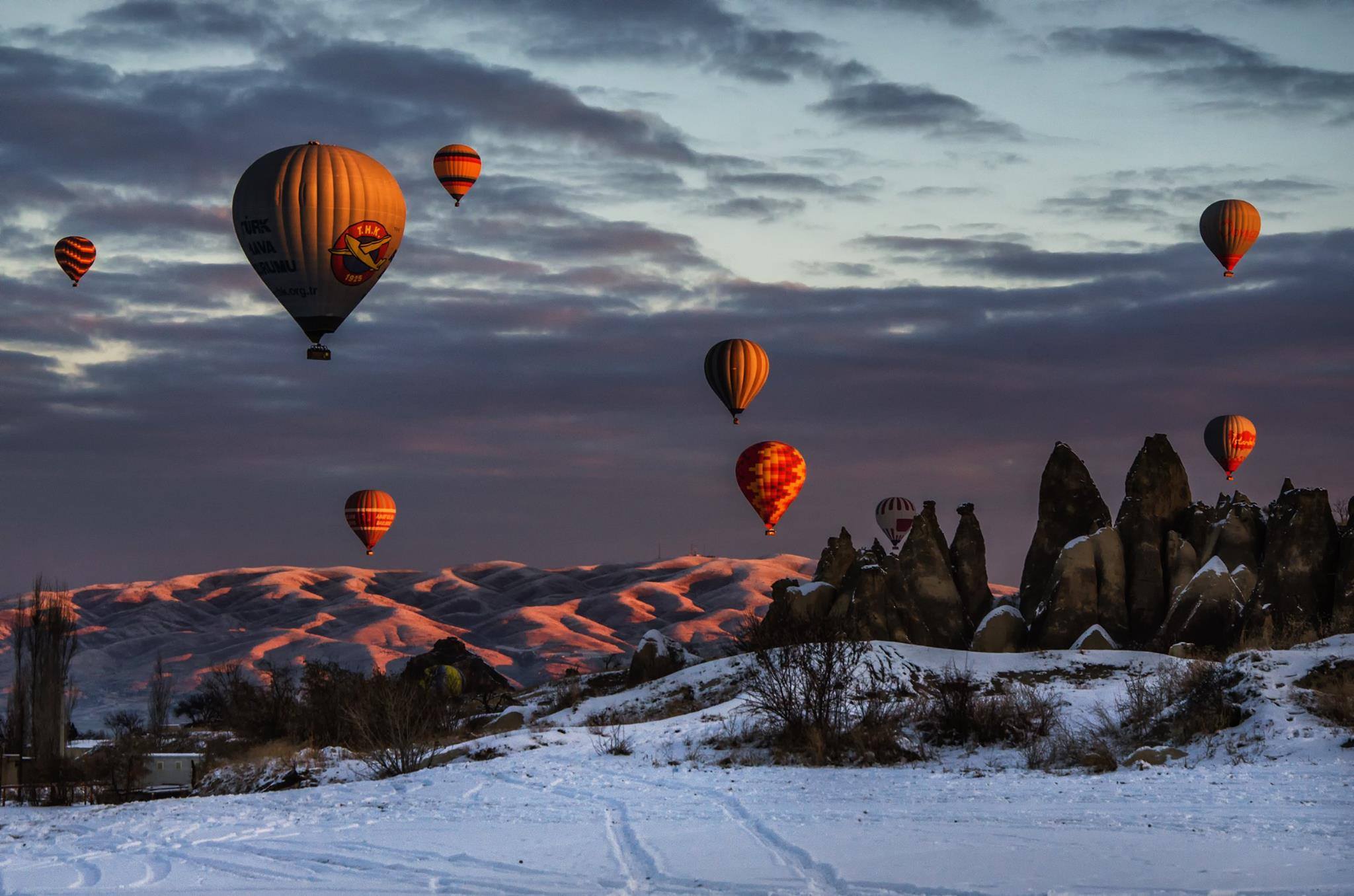 Bir balon ile yükseldiğinizde çevrenizde ne gibi değişimler yaşanmaktadır?
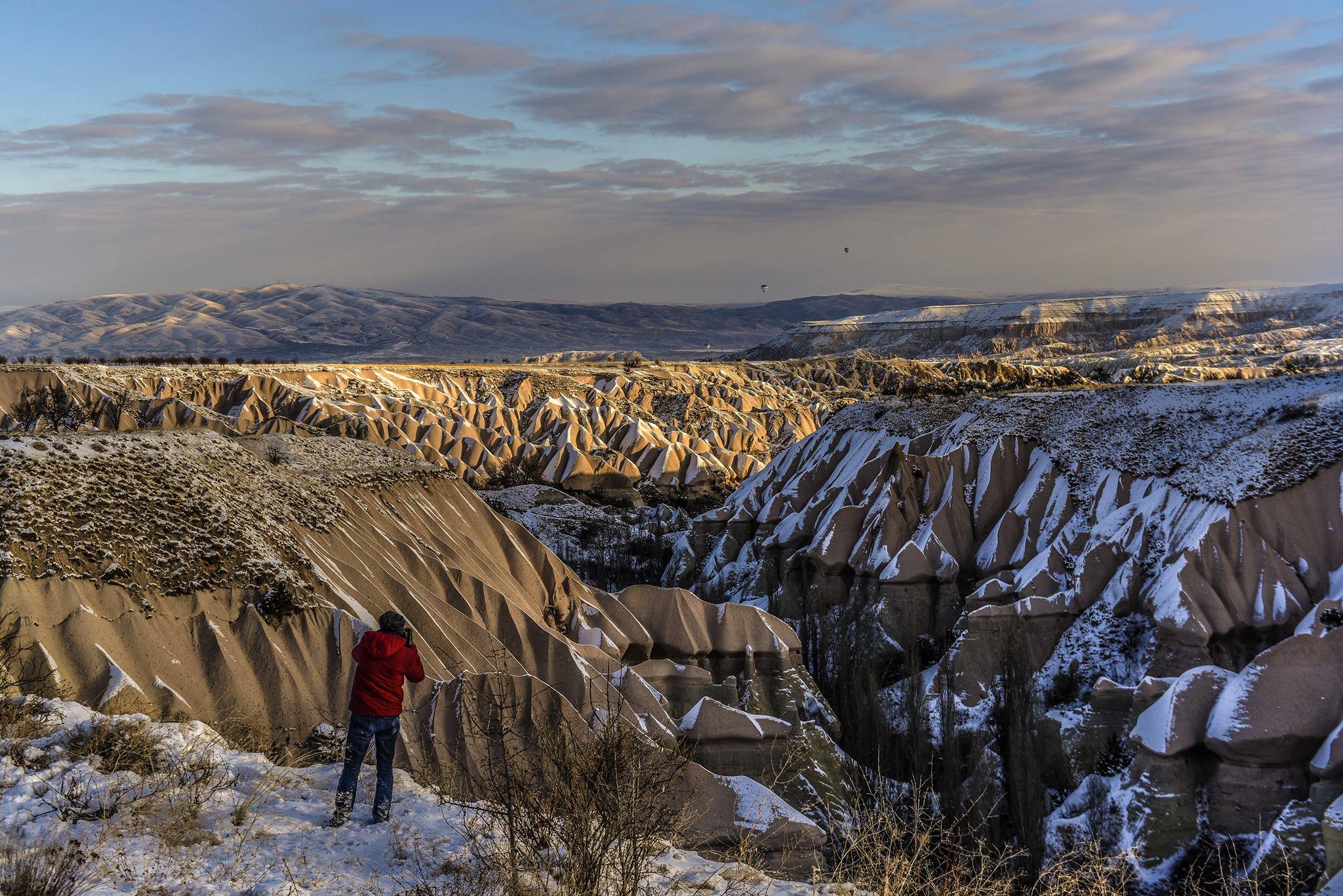 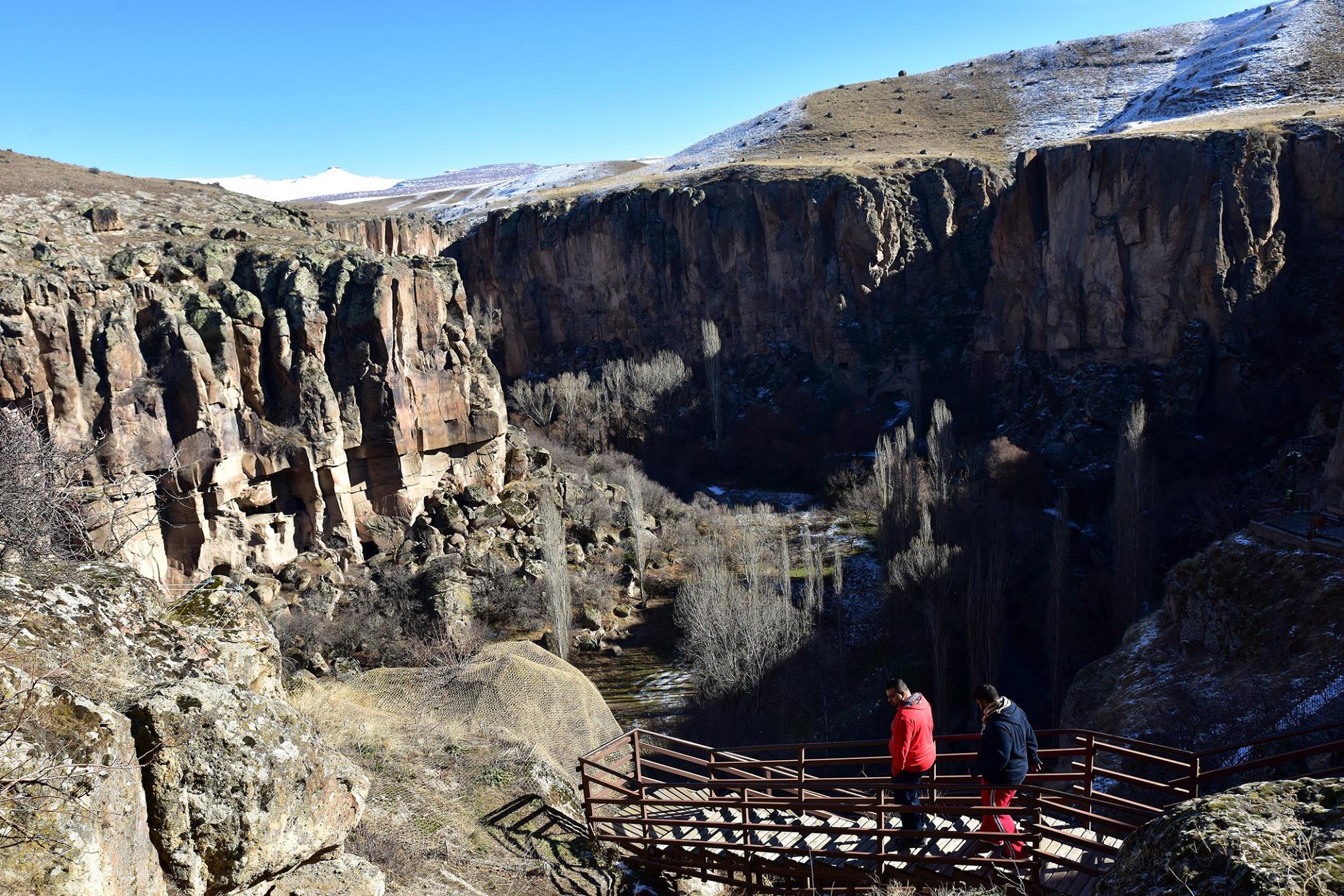 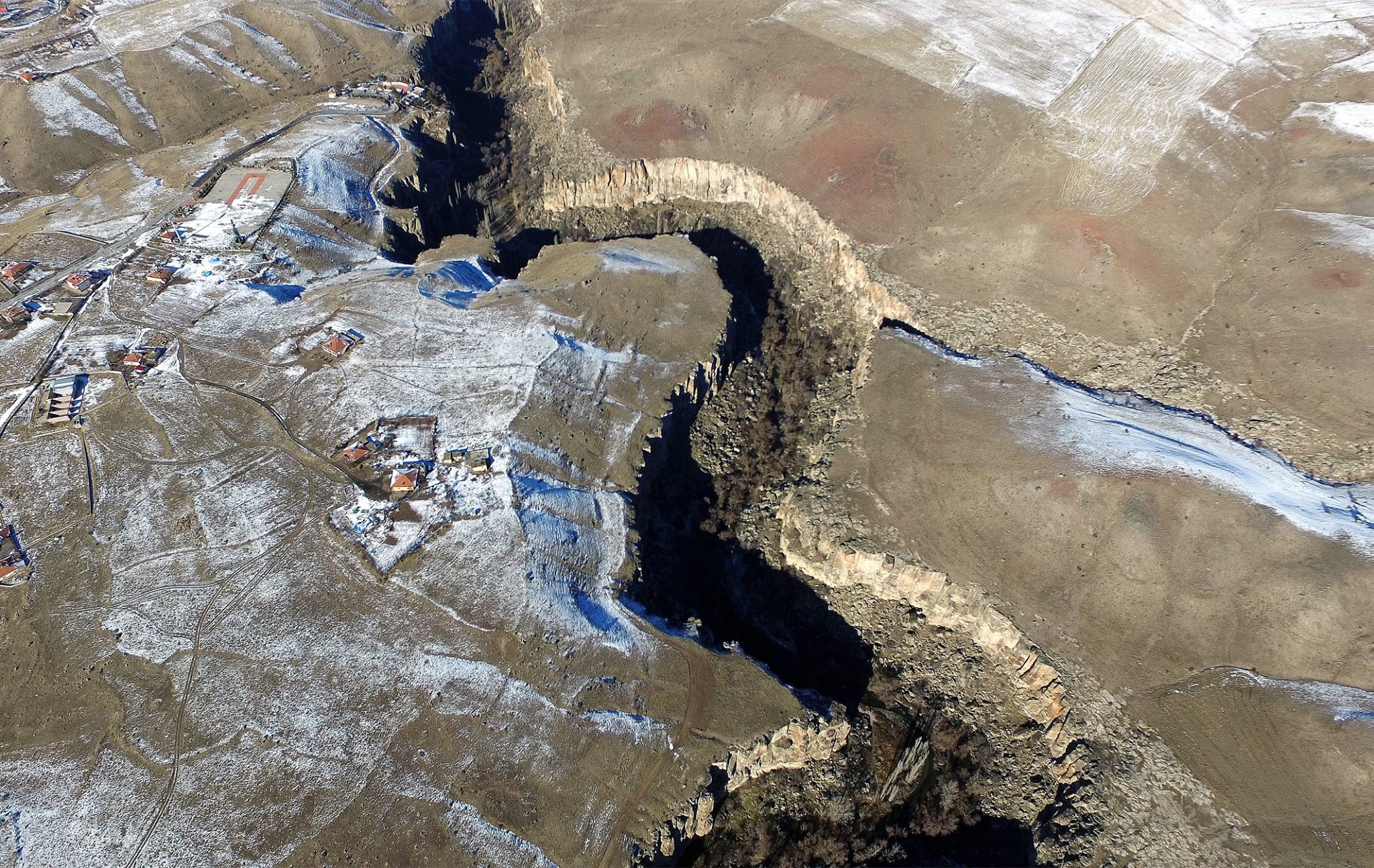 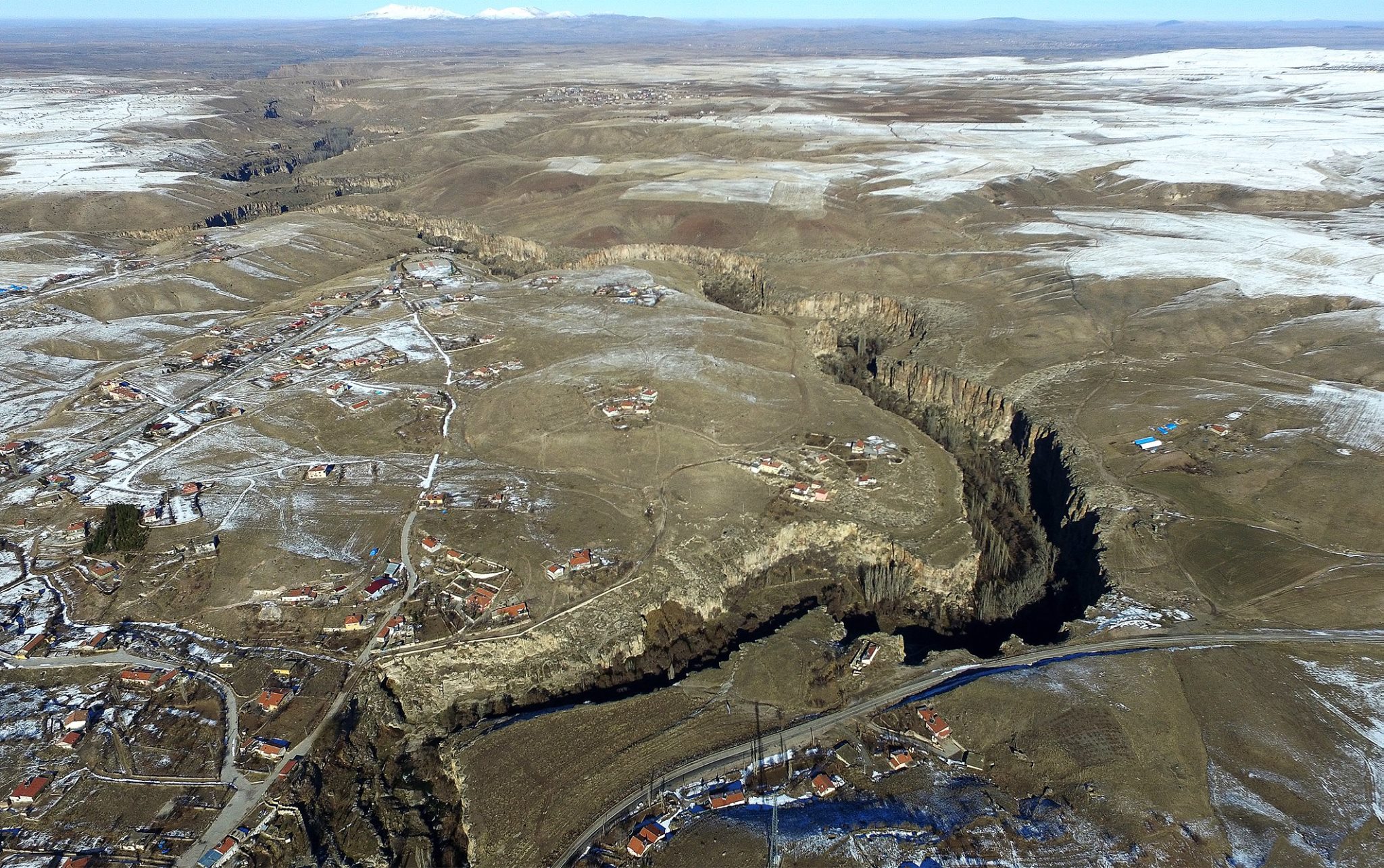 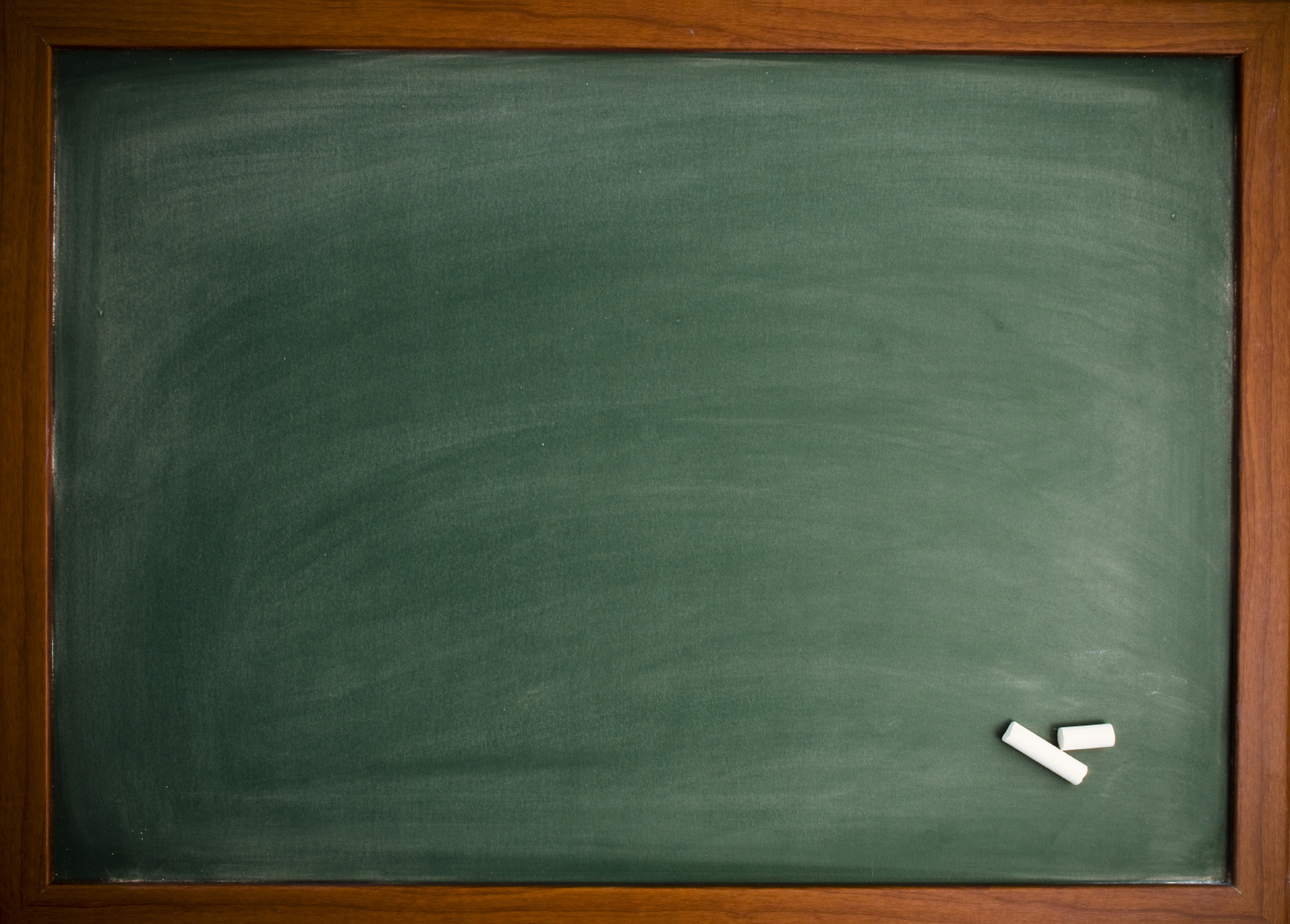 BÜYÜK ÖLÇEKLİ HARİTALAR İLE KÜÇÜK ÖLÇEKLİ HARİTALAR ARASINDAKİ FARKLAR NELERDİR?
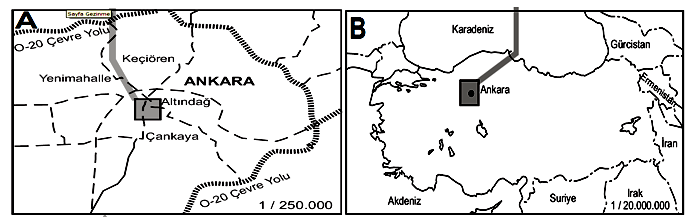 Ölçeğin Paydasındaki Rakam , Küçültme Oranı
Hata Oranı , Ayrıntıyı Gösterme Gücü
 Kapladığı Alan , Gösterilen Alan 
İzohipsler Arası Mesafe Farkı
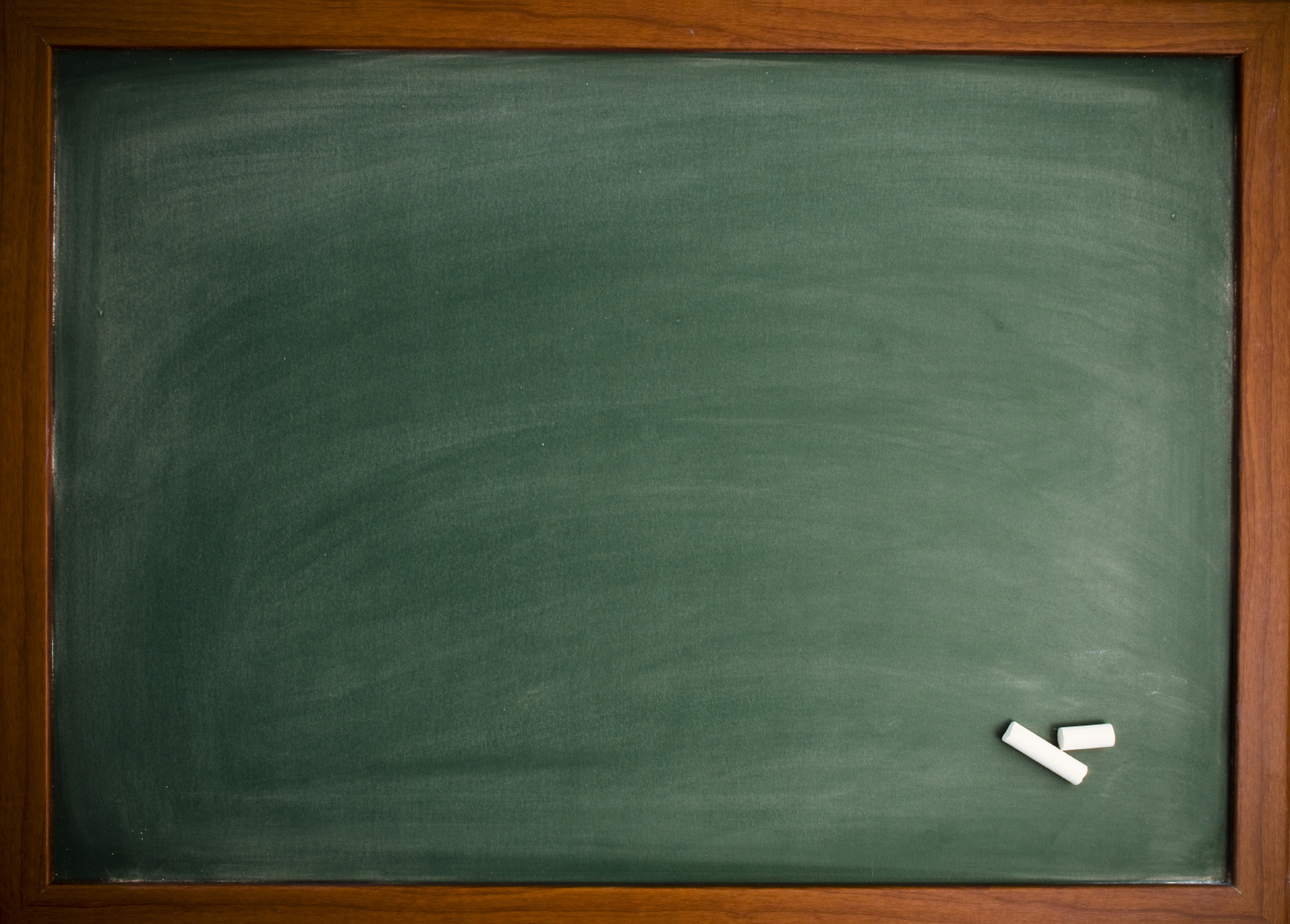 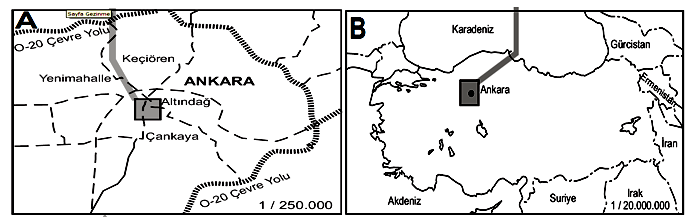 Büyük ölçekli haritalarda ölçeğin paydasındaki rakam küçük ;küçük ölçekli haritalarda ise ölçeğin paydasındaki rakam büyüktür.
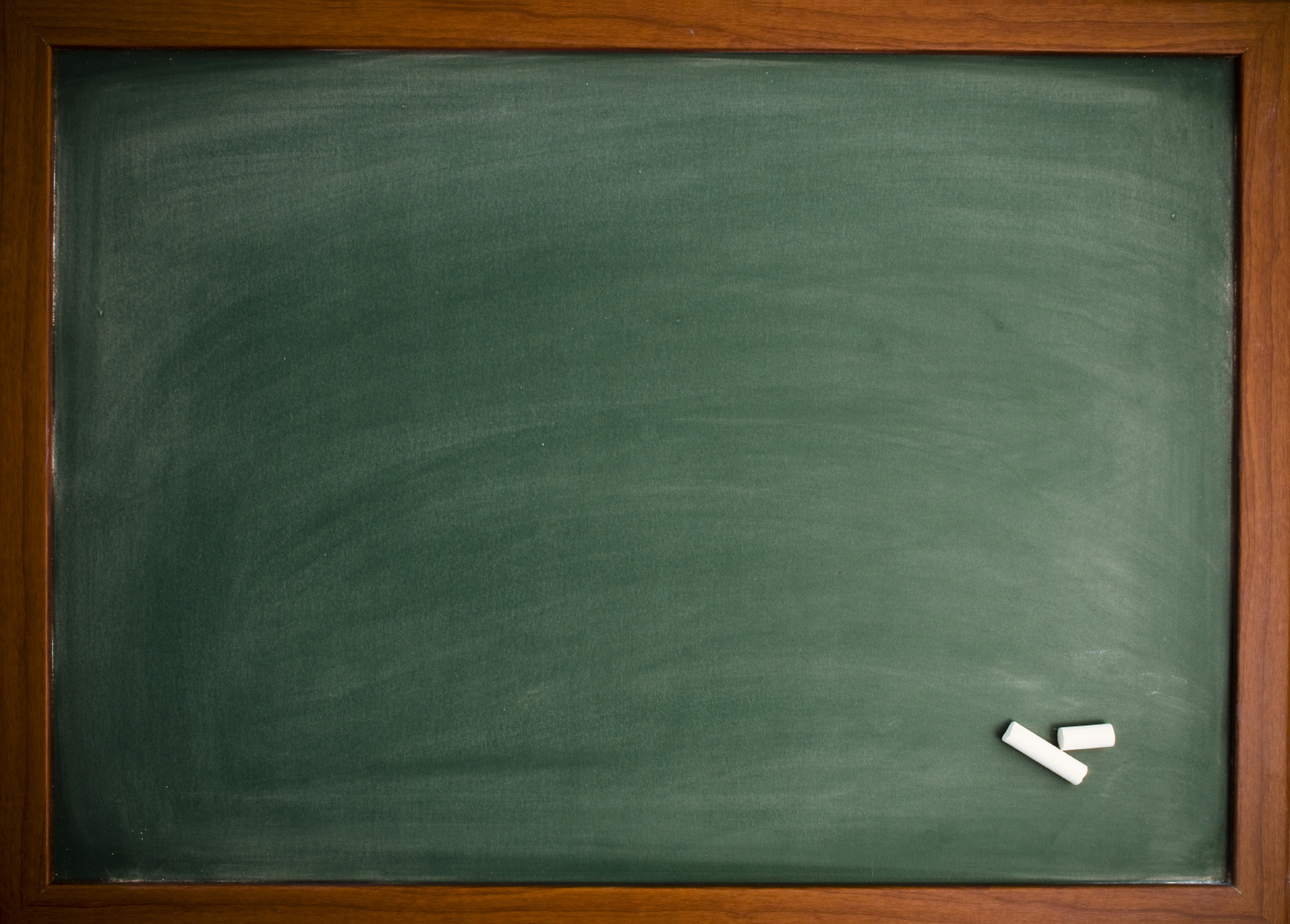 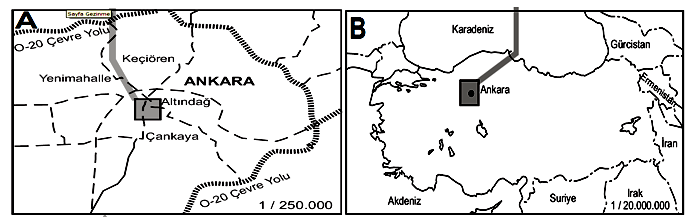 Büyük ölçekli haritalarda küçültme oranı azdır.Küçük ölçekli haritalarda küçültme oranı fazladır.
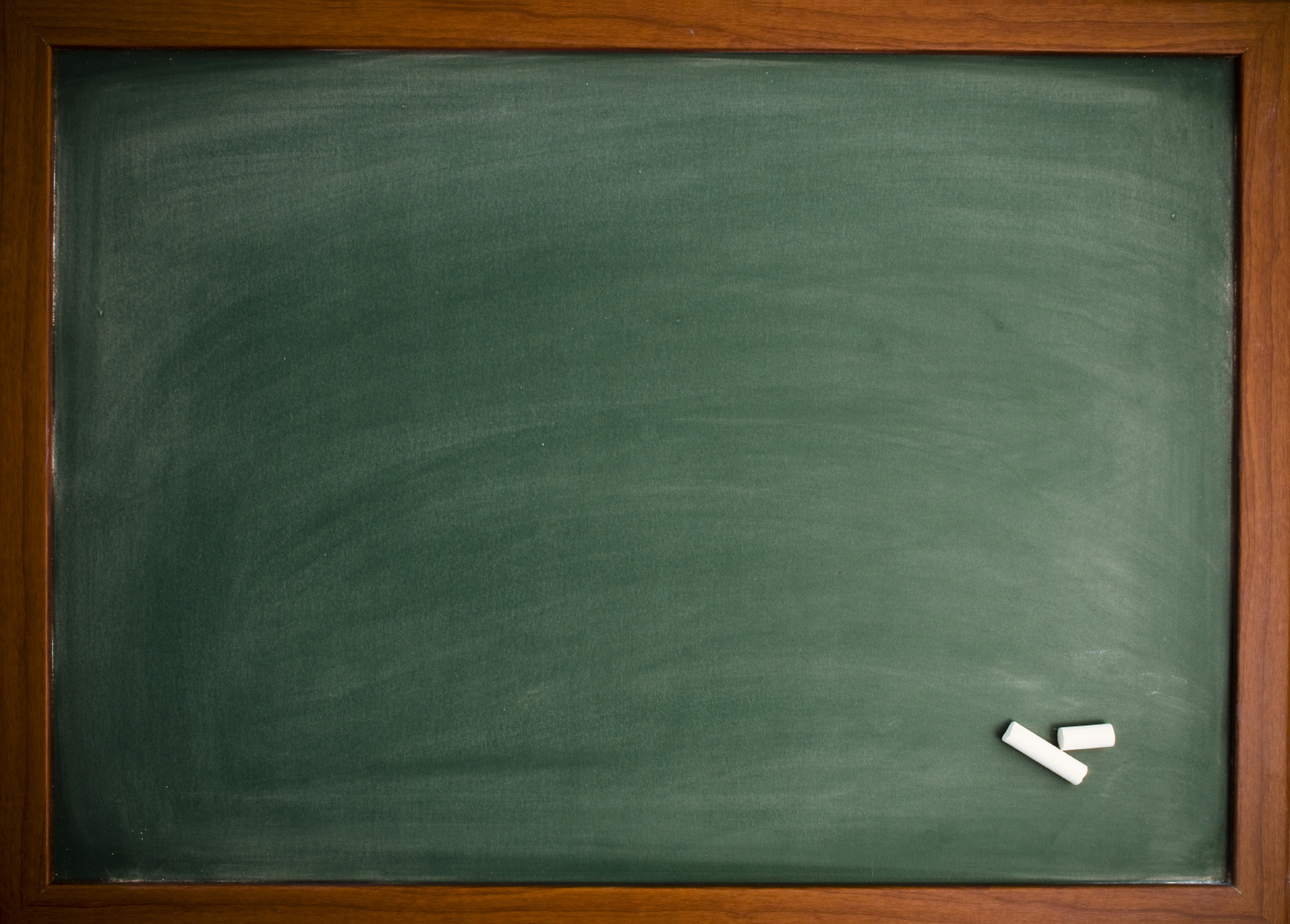 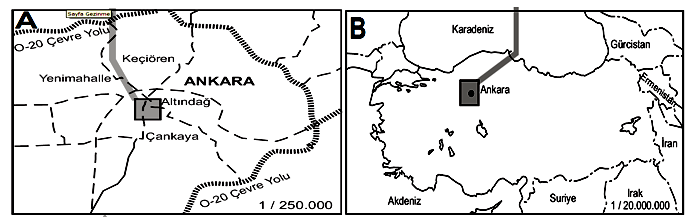 Büyük ölçekli haritalarda hata  oranı azdır.Küçük ölçekli haritalarda hata oranı fazladır.
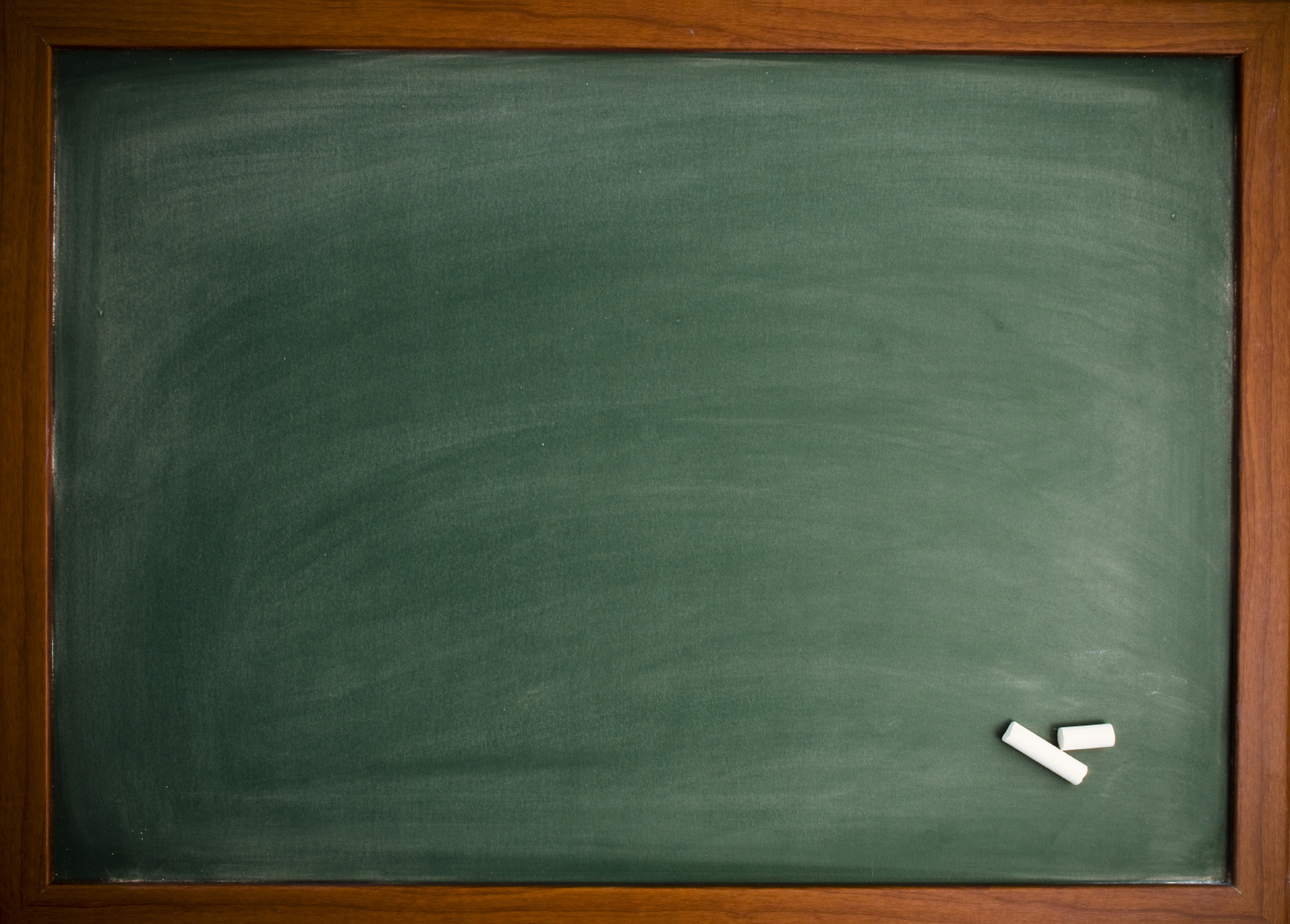 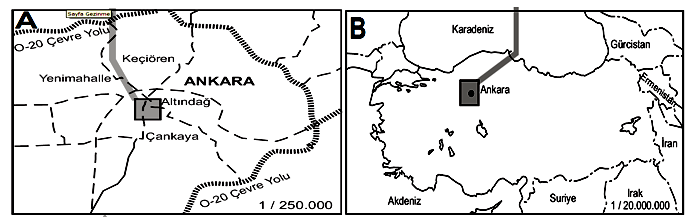 Büyük ölçekli haritalarda ayrıntıyı gösterme gücü fazladır.Küçük ölçekli haritalarda ayrıntıyı gösterme gücü azdır.
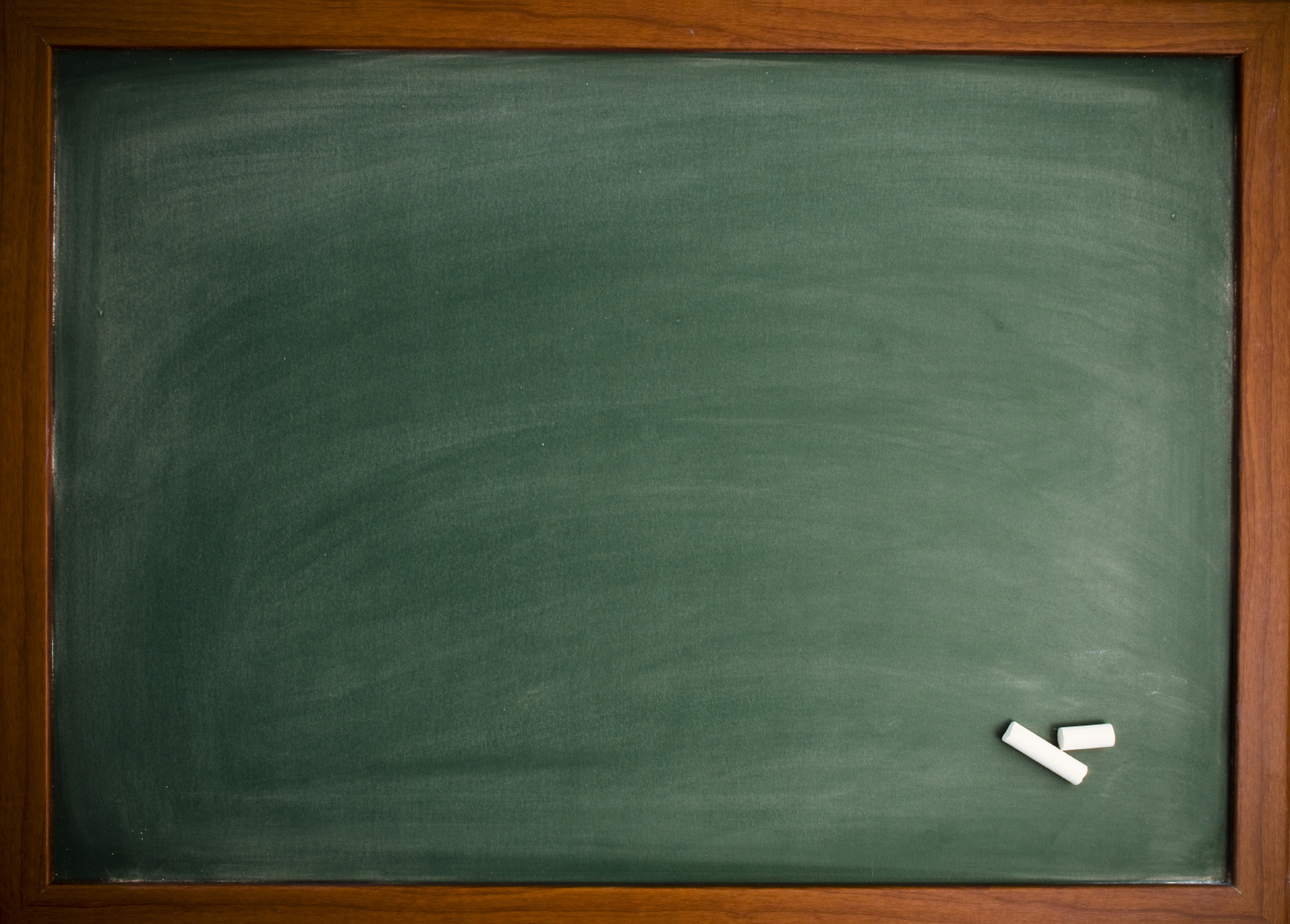 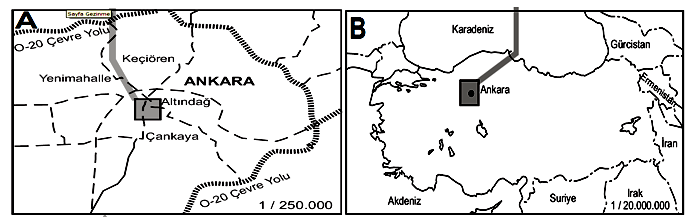 Büyük ölçekli haritaların kağıt üzerinde kapladığı alan çoktur.Küçük ölçekli haritaların kağıt üzerinde kapladığı alan azdır.
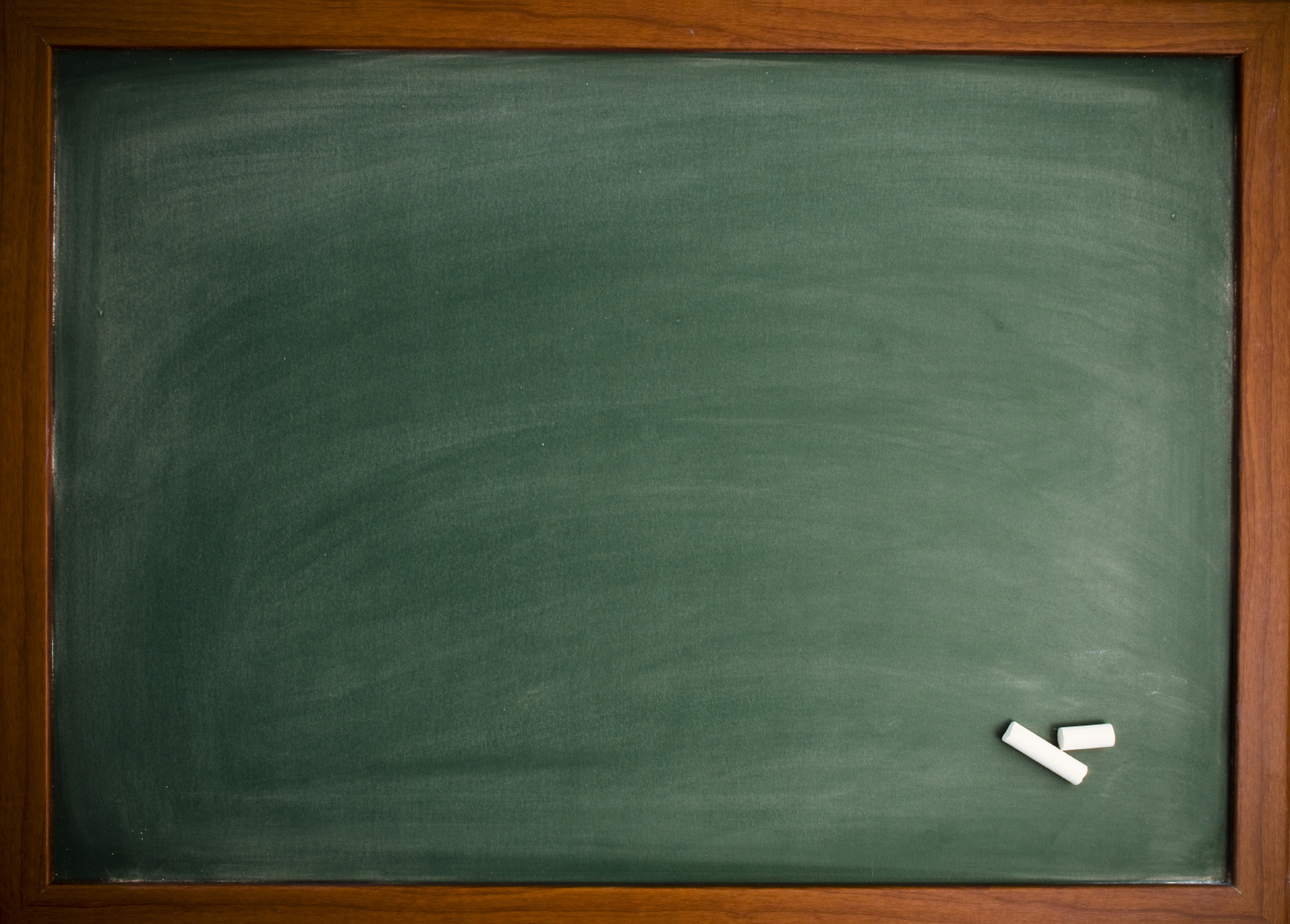 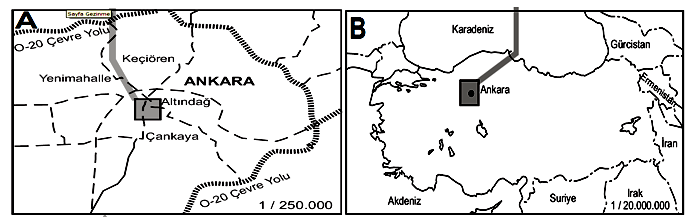 Büyük ölçekli haritalarda gösterilen alan dardır.Küçük ölçekli haritalarda gösterilen alan geniştir.
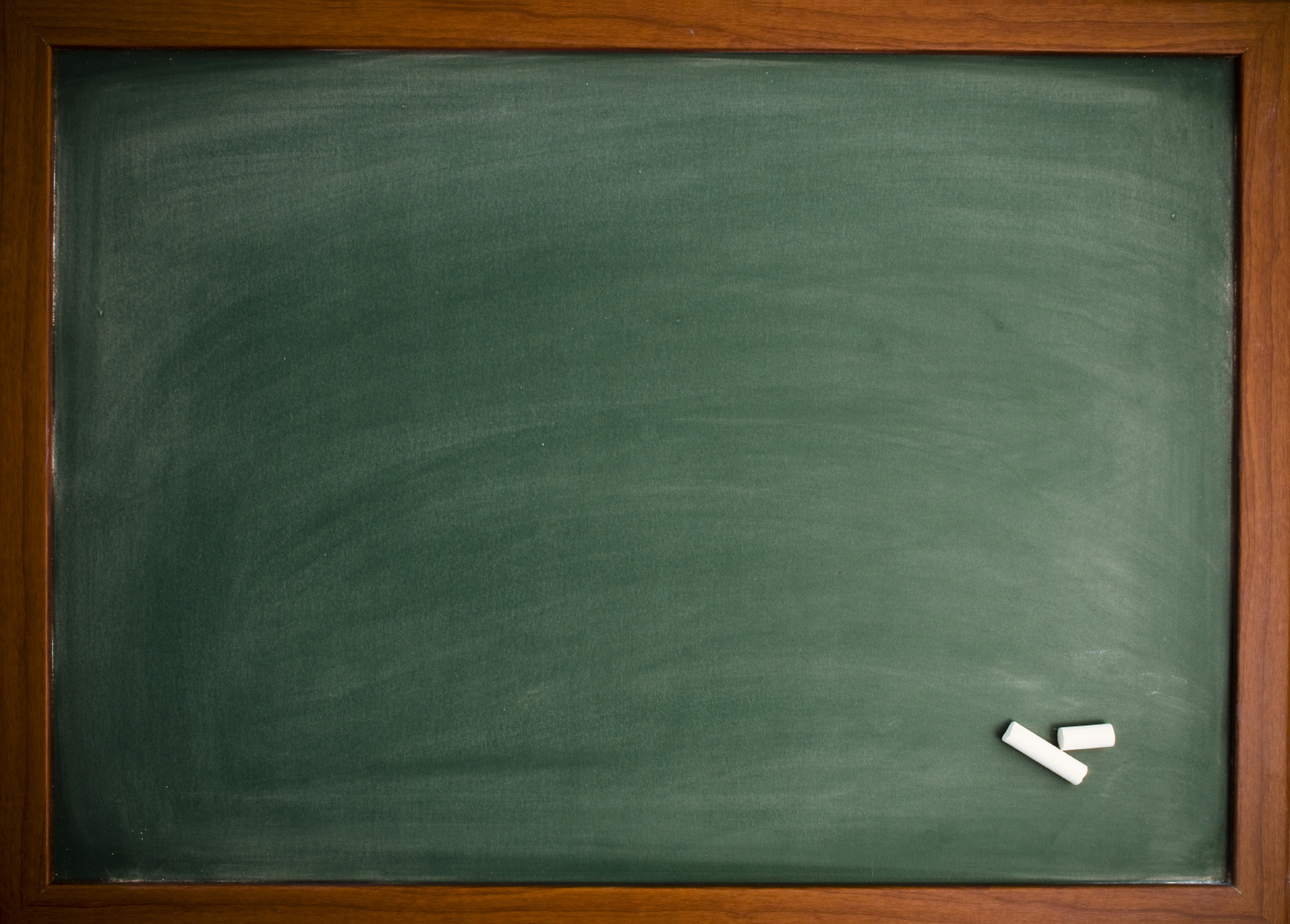 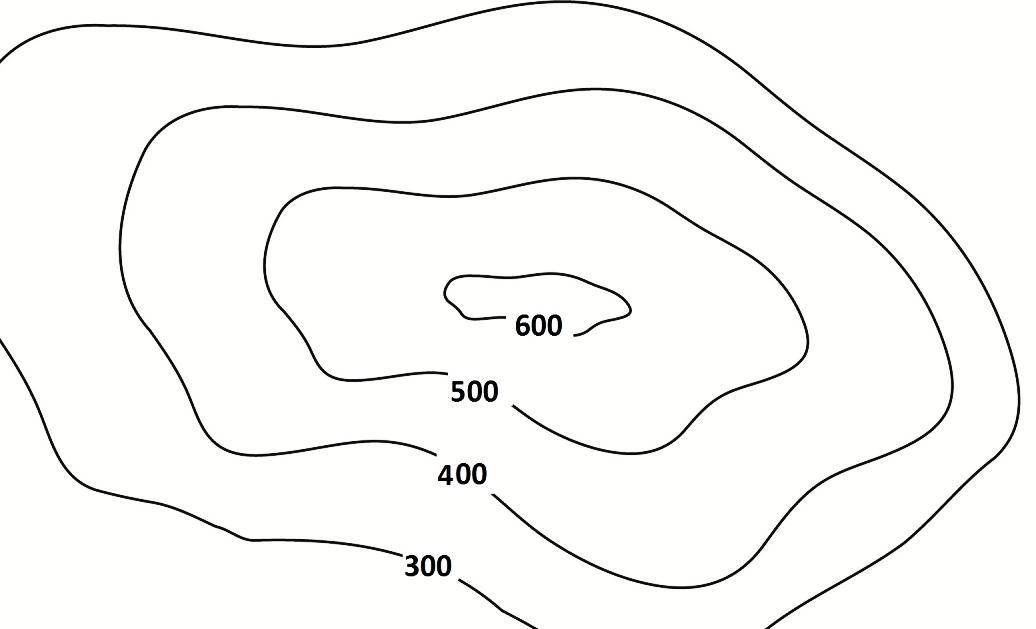 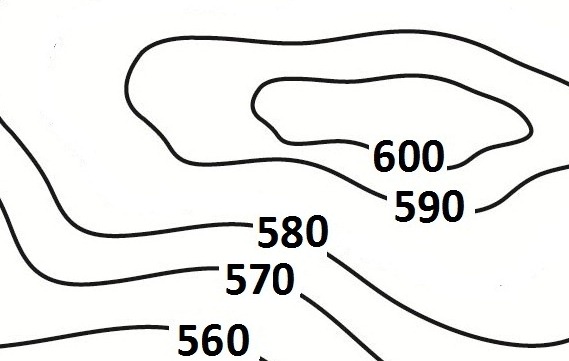 Büyük ölçekli haritalarda izohipsler arası yükselti farkı azdır.Küçük ölçekli haritalarda izohipsler arası yükselti farkı fazladır.
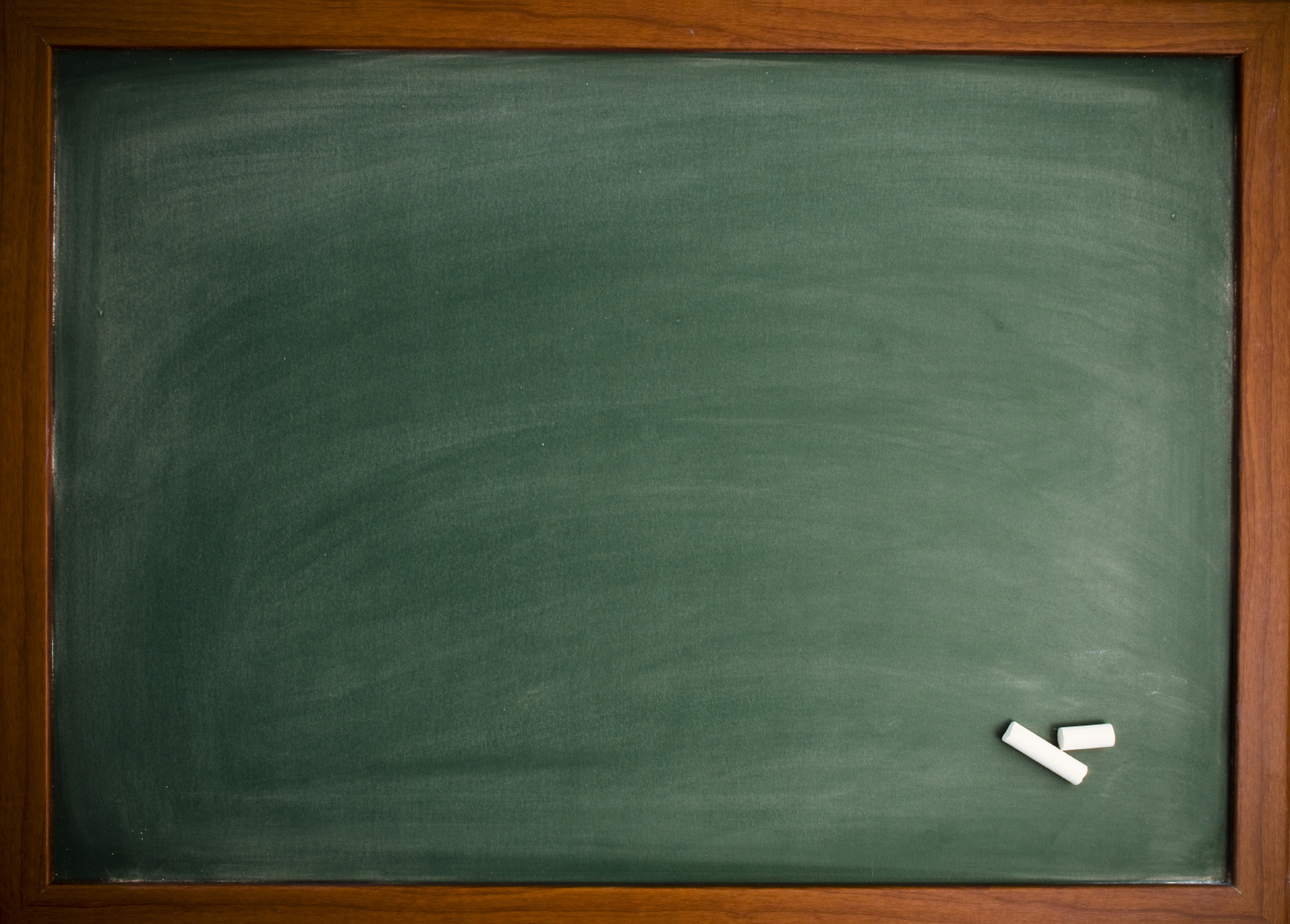 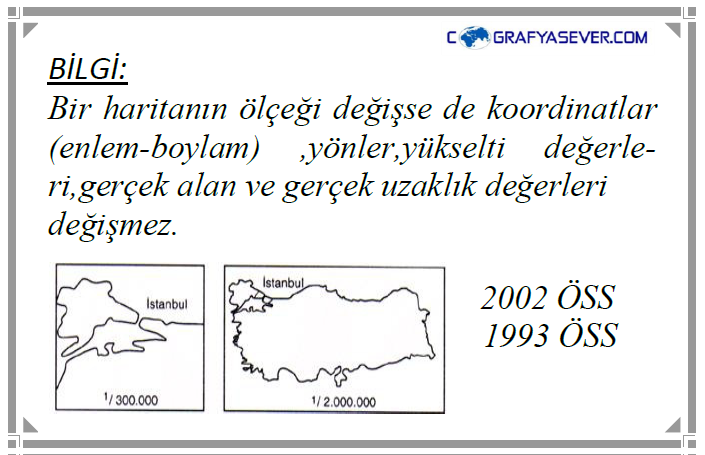 Sayfa 72
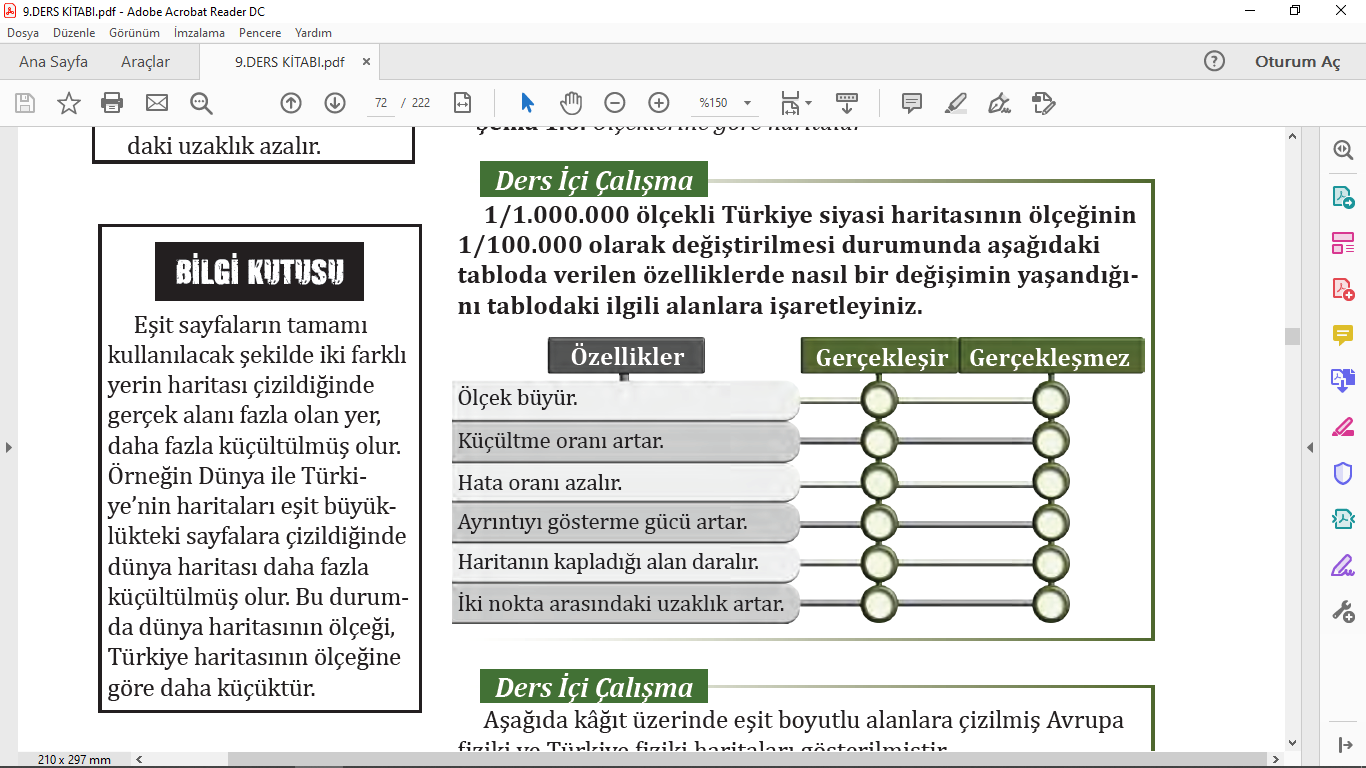 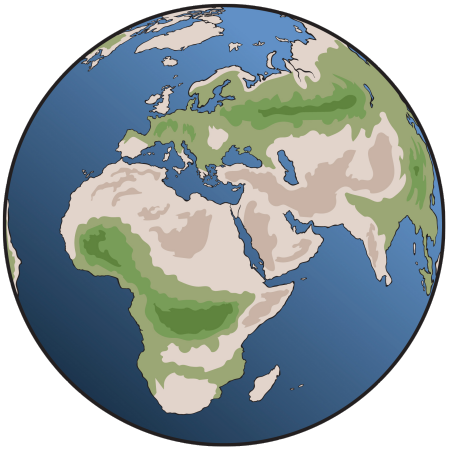 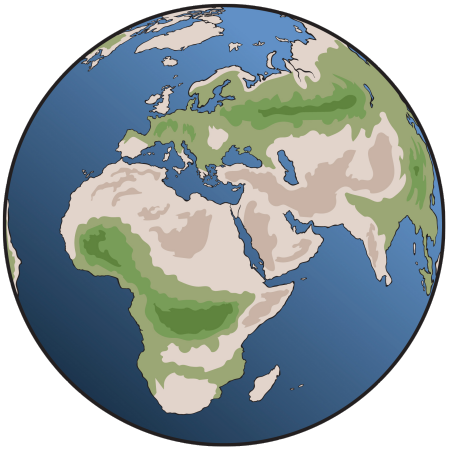 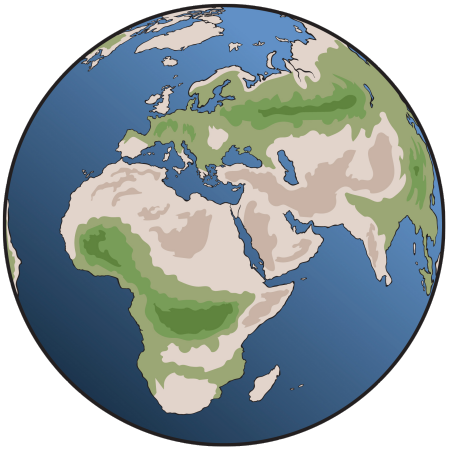 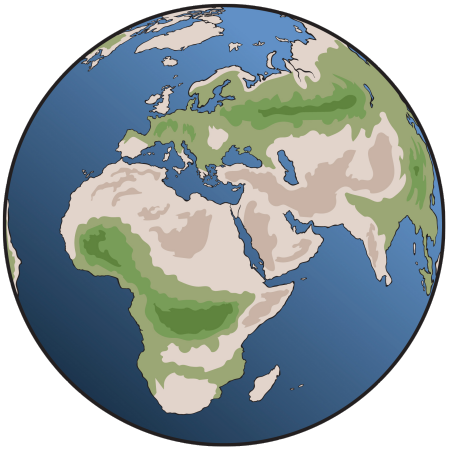 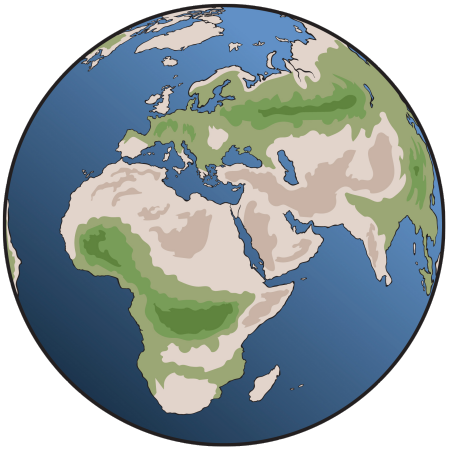 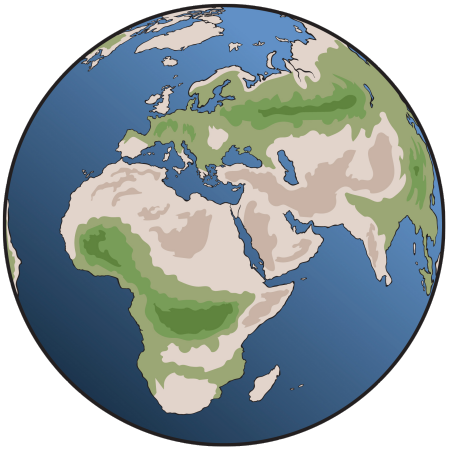 HARİTALARDA HANGİ HESAPLAMALAR YAPILABİLİR?
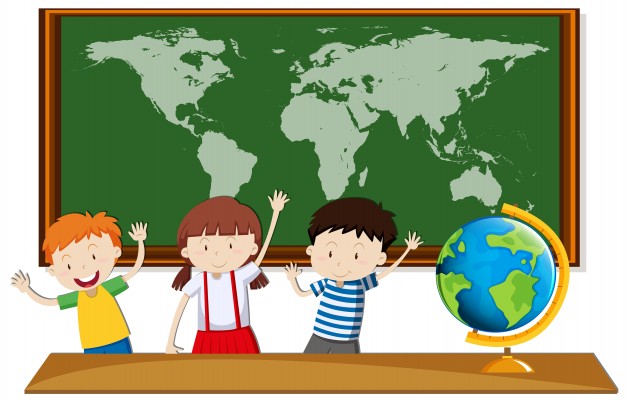 KUŞ UÇUŞU UZAKLIK NASIL BULUNUR?
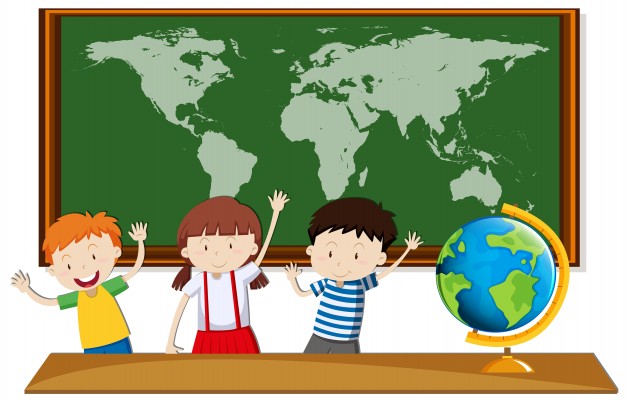 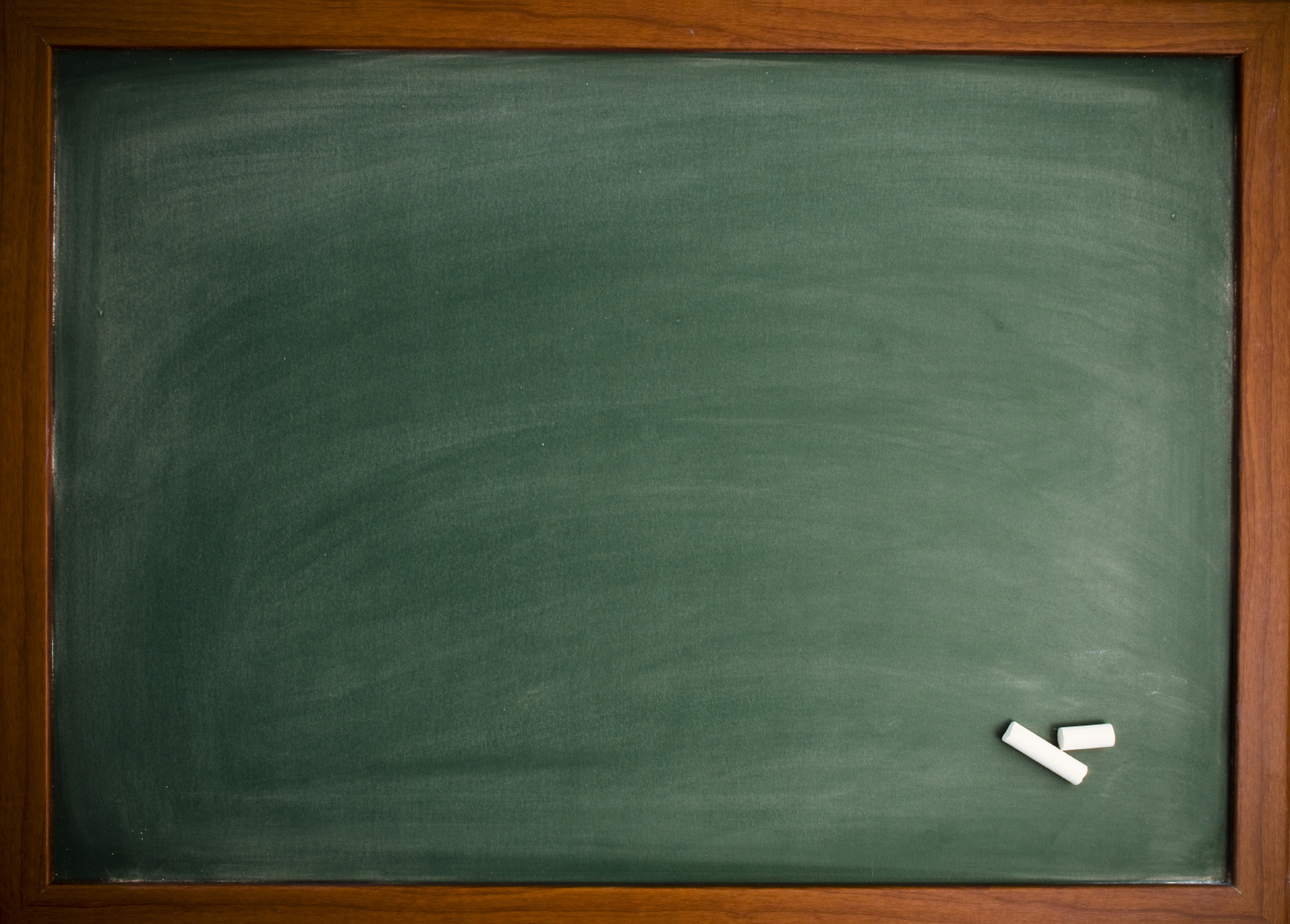 Harita üzerinde verilen iki nokta arasındaki kuş uçuşu uzaklığı bulmak için,mesafesi istenen iki nokta arasındaki mesafeyi silgi,kalem,kağıt,iplik vb bir araç yardımıyla ölçüp,ölçülen mesafeyi çizgi ölçek üzerine  koyarak (“0 km “den başlayacak şekilde ) kuş uçuşu uzaklığın kaç km olduğunu bulunur.
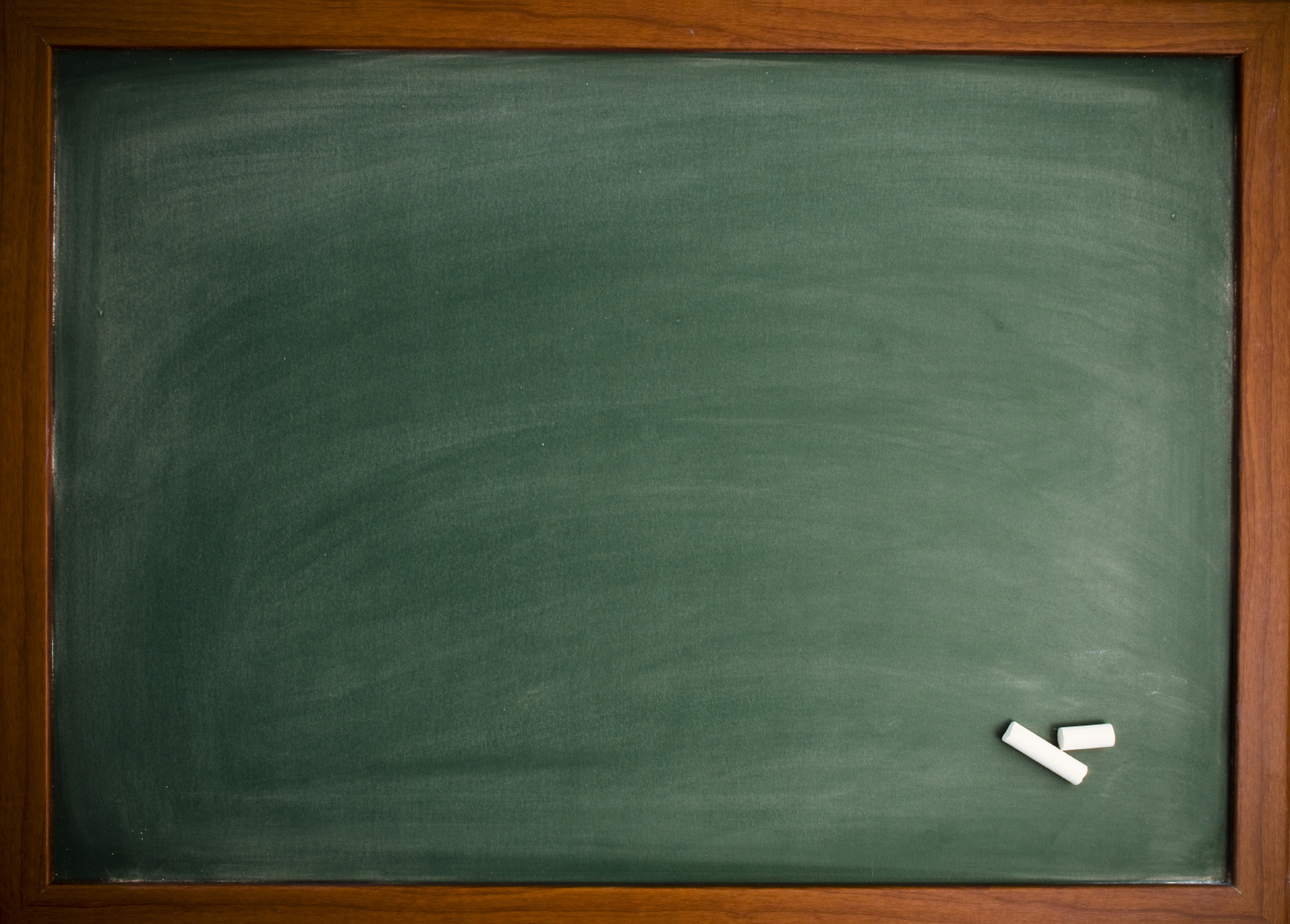 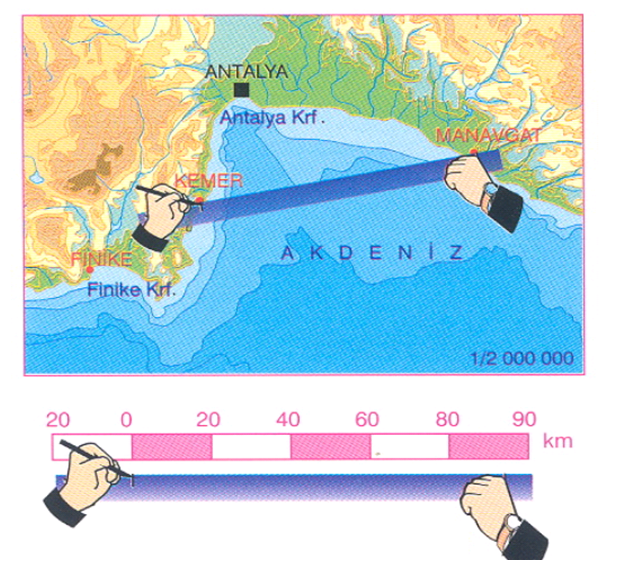 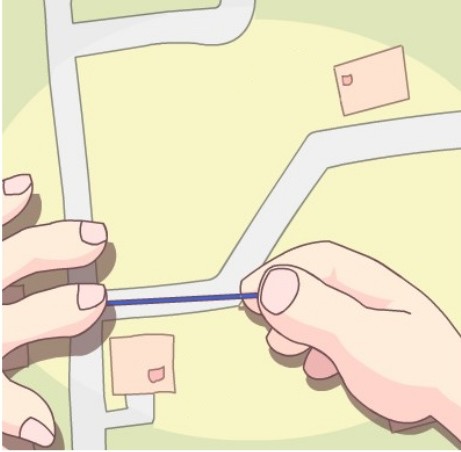 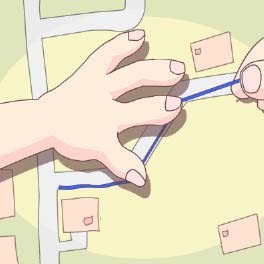 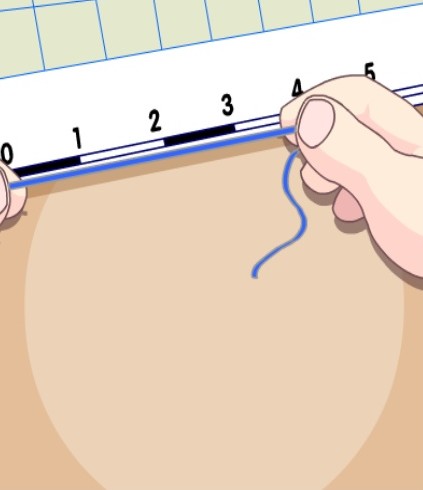 A noktasından B noktasına ulaşmak isteyen bir gezgin hangi yöne doğru kuş uçuşu kaç km yürümelidir?
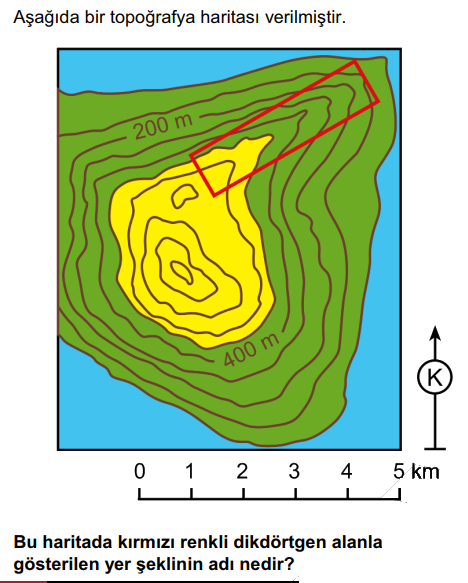 A
B
D
ÇİZGİ ÖLÇEK KESİR ÖLÇEĞE NASIL DÖNÜŞTÜRÜLÜR?
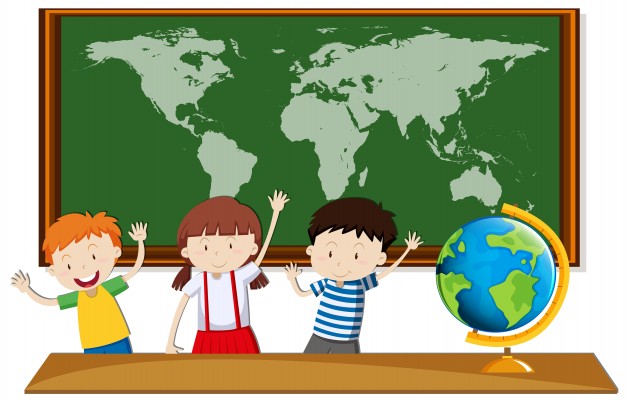 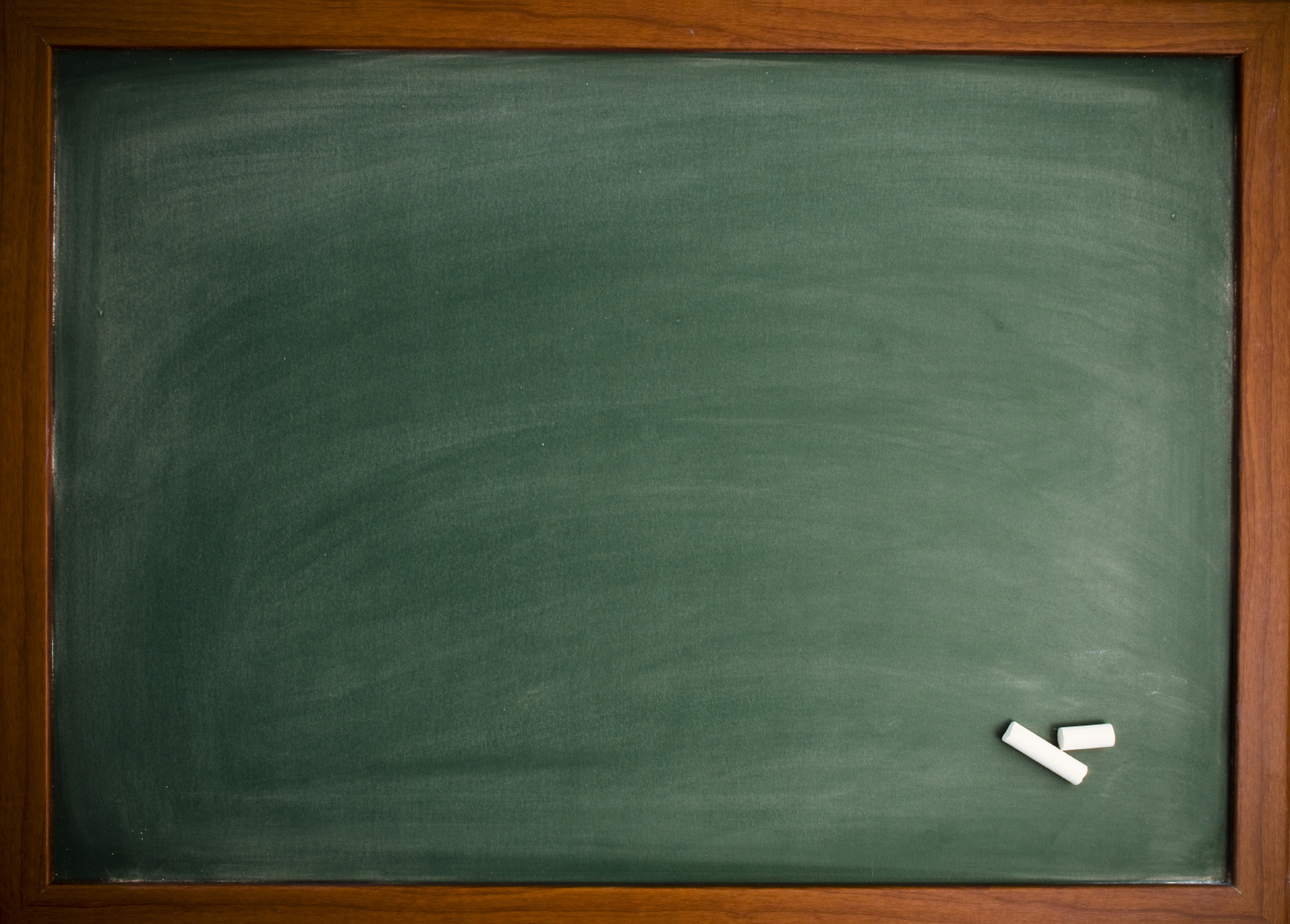 ÇİZGİ ÖLÇEĞİ KESİR ÖLÇEĞE ÇEVİRME
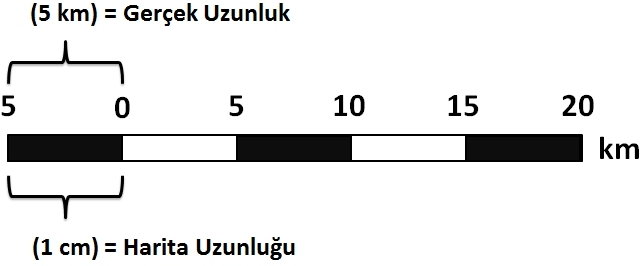 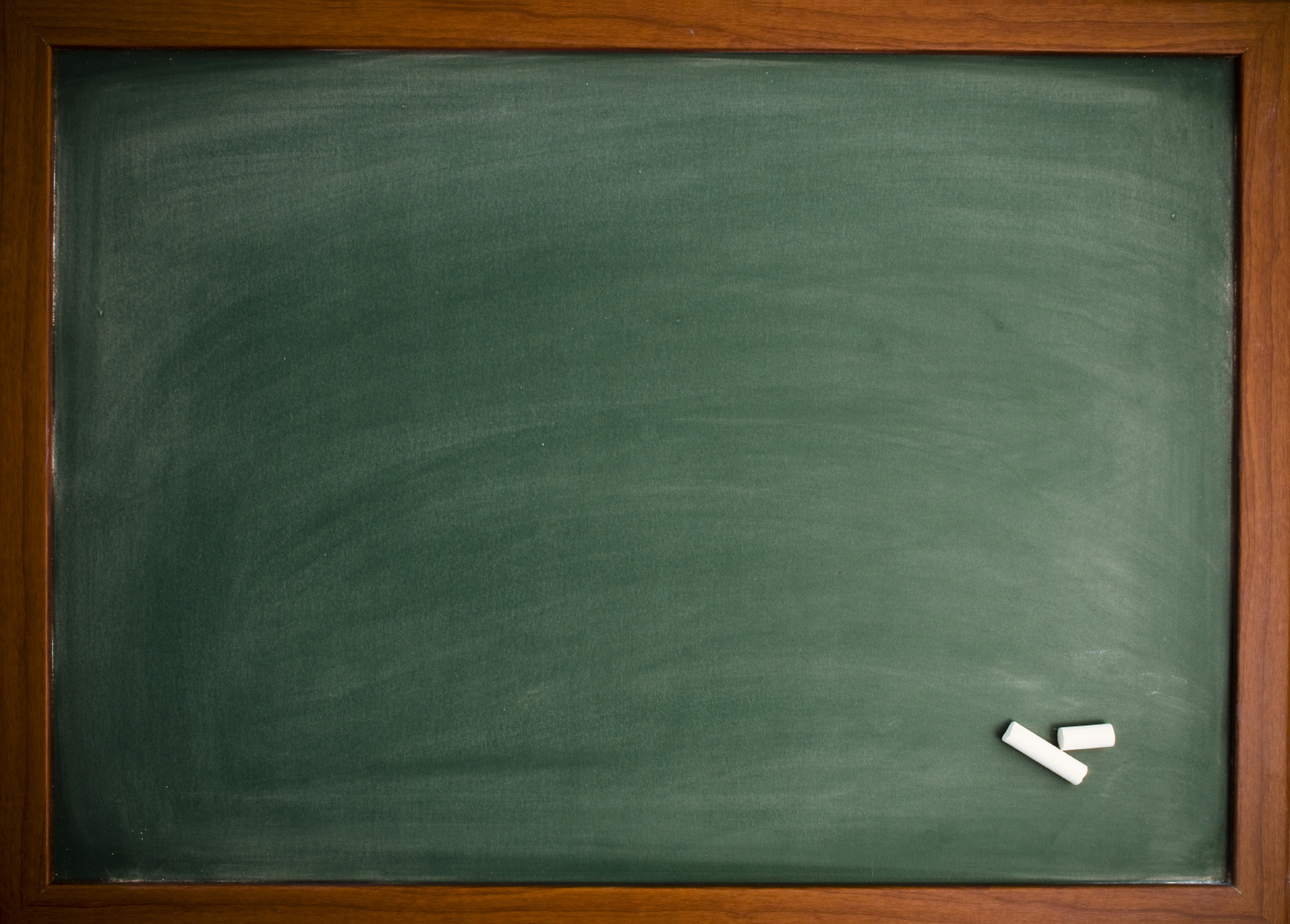 ÇİZGİ ÖLÇEĞİ KESİR ÖLÇEĞE ÇEVİRME
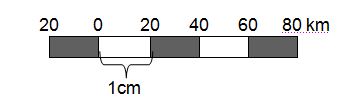 1 cm
1
ÖLÇEK =
=
20 km
2.000.000
HARİTALARDA UZUNLUK HESAPLAMLARI NASIL YAPILIR?
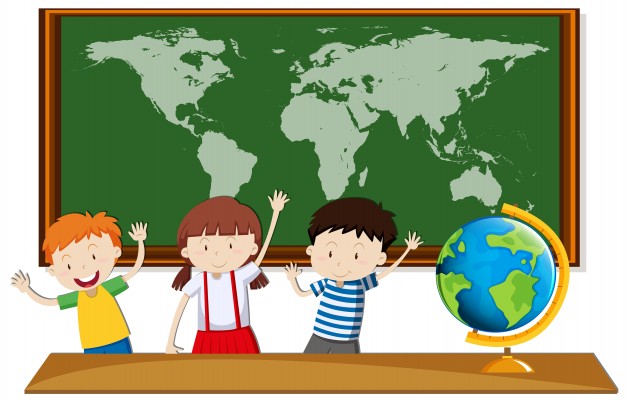 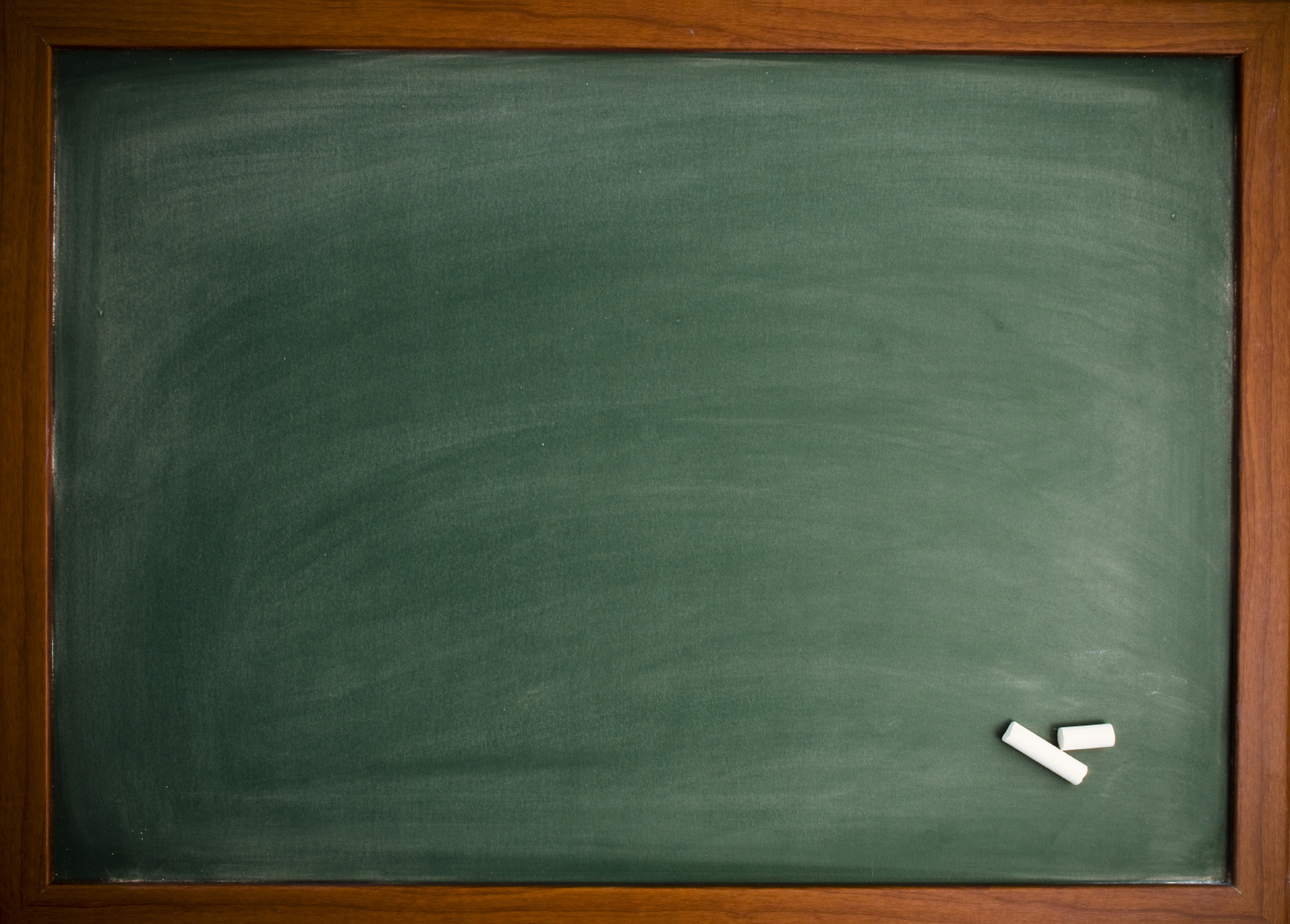 HARİTALARDA UZUNLUK HESAPLAMALARI
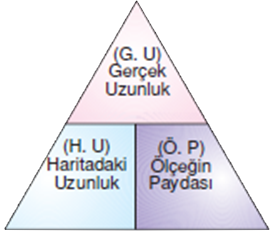 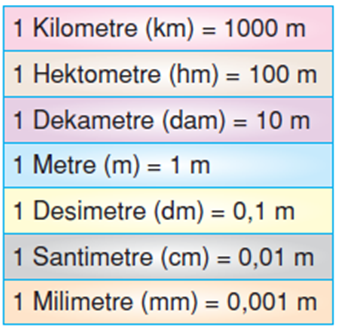 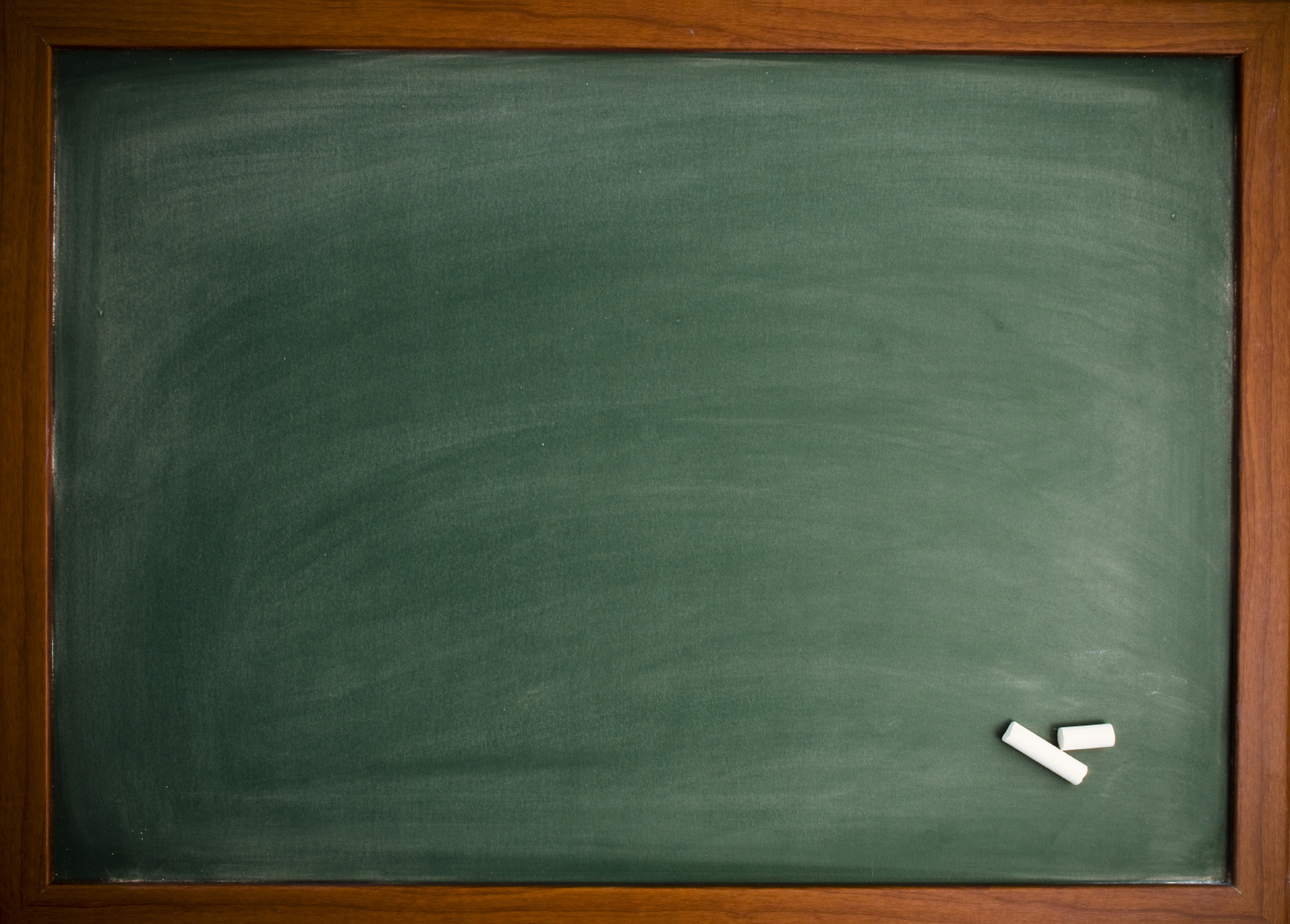 SORU:  1 / 500.000 ölçekli bir haritada iki kent arası mesafe 4 cm ile gösterilmiştir.Gerçekte bu mesafe kaç km’dir?
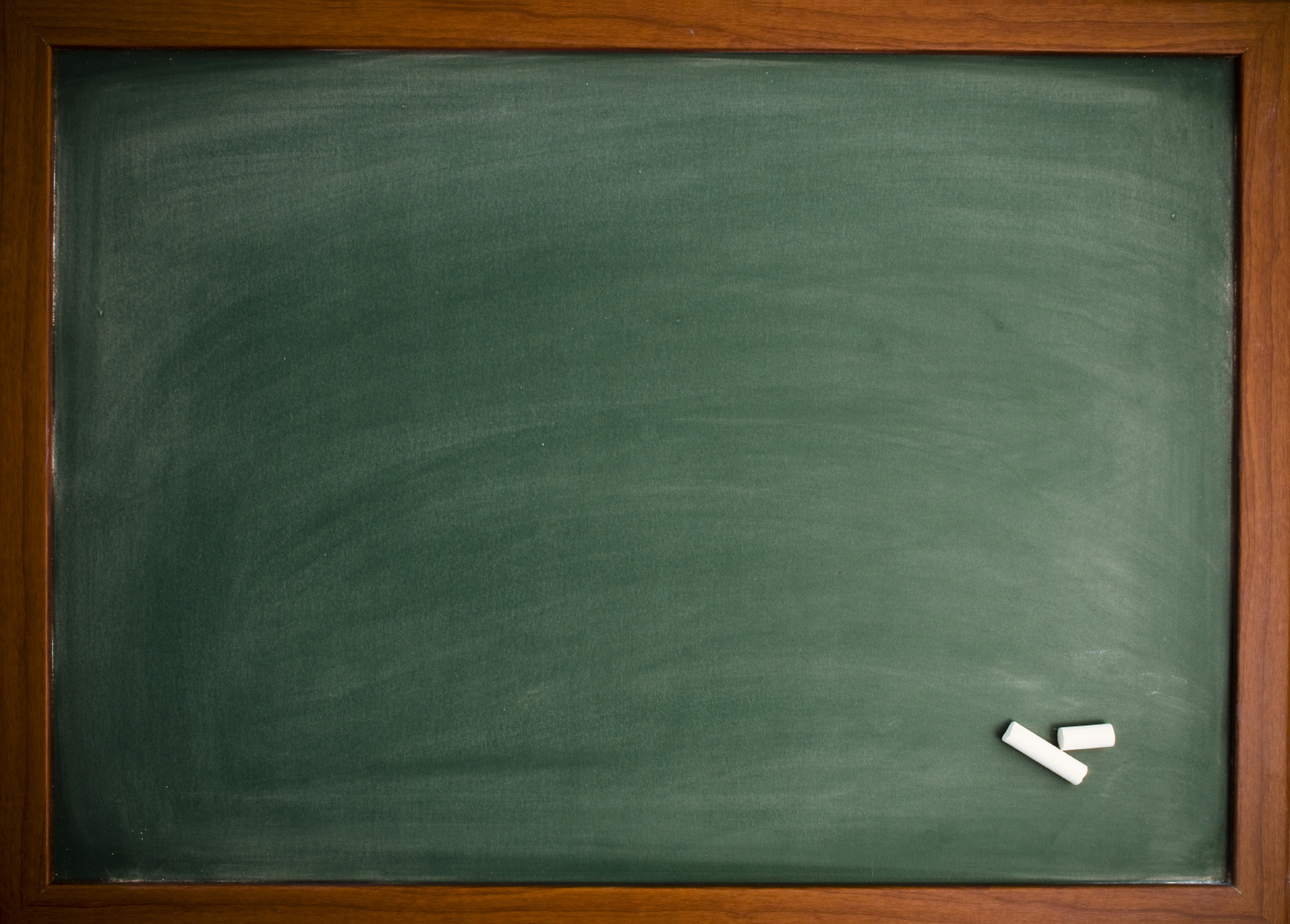 GERÇEK UZUNLUĞU BULMA
SORU:  1 / 500.000 ölçekli bir haritada iki kent arası mesafe 4 cm ile gösterilmiştir.Gerçekte bu mesafe kaç km’dir?
GU = HU x ÖP

GU = 4 cm  x 500.000 cm

GU = 2.000.000 cm

 2.000.000 cm = 20 km
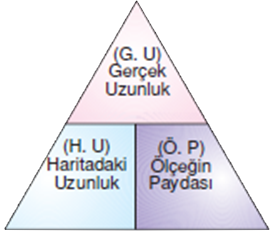 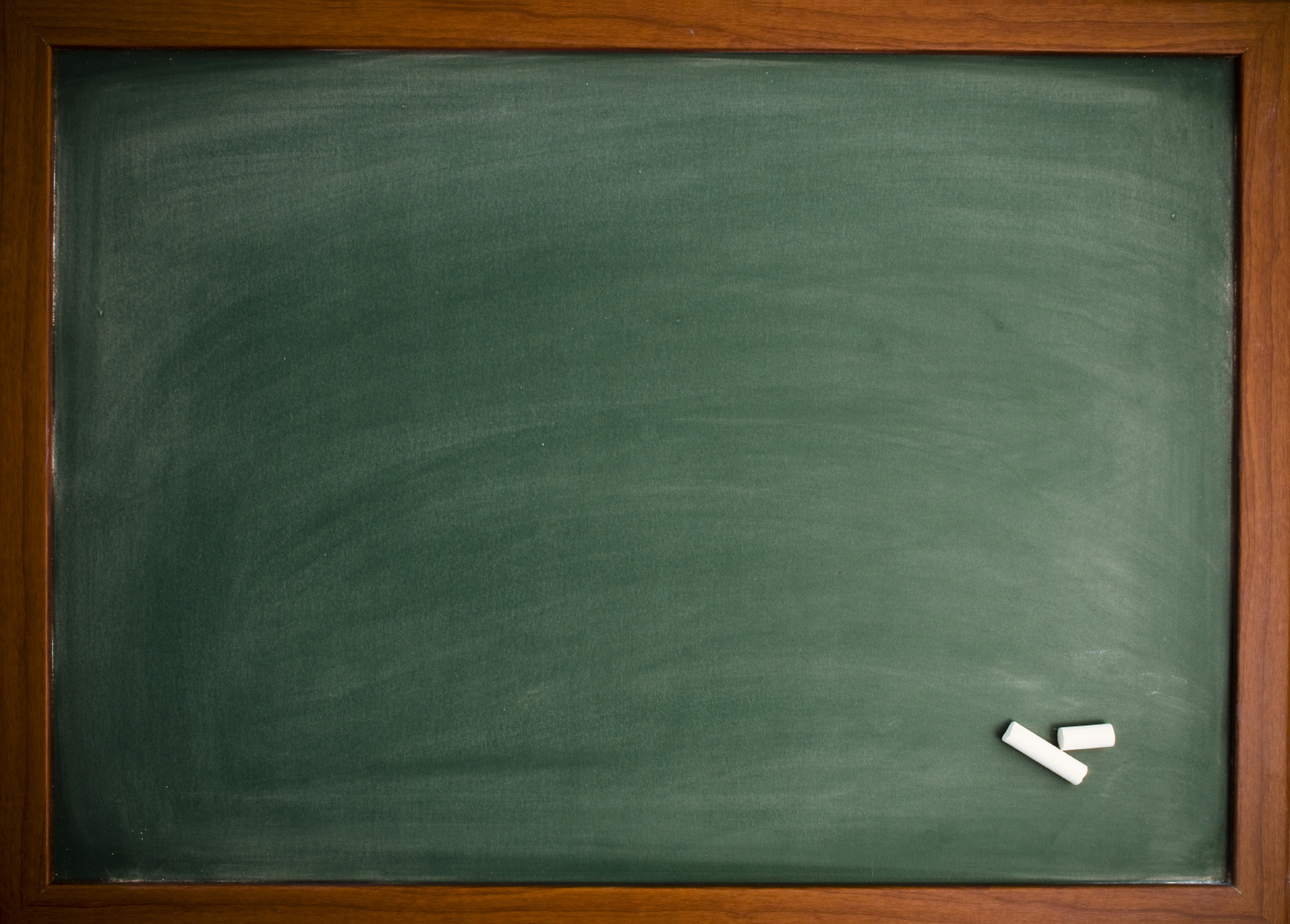 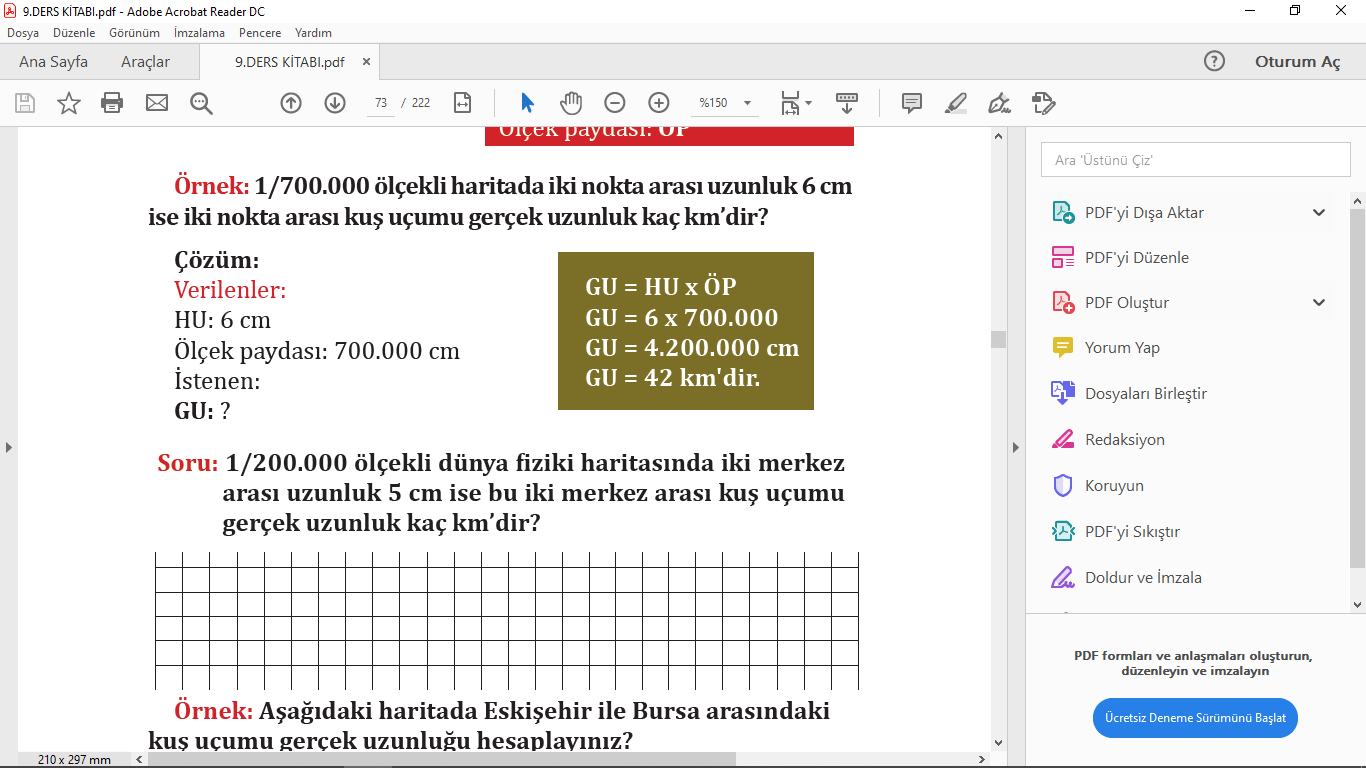 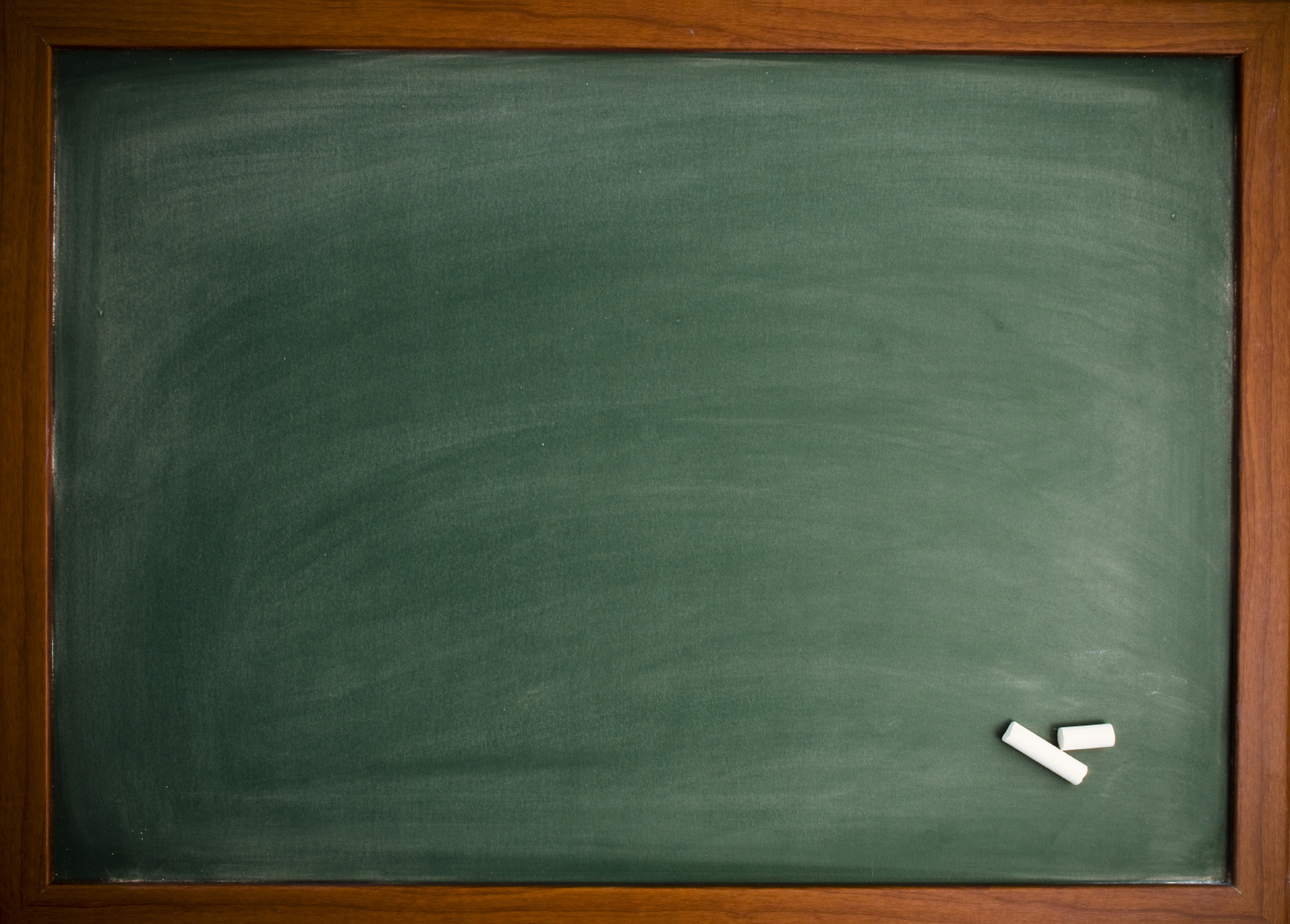 SORU:  Eskişehir ve Bilecik arası gerçekte 80 km‘dir. 1/400.000 ölçekli bir haritada Eskişehir –Bilecik arası kaç cm gösterilir?
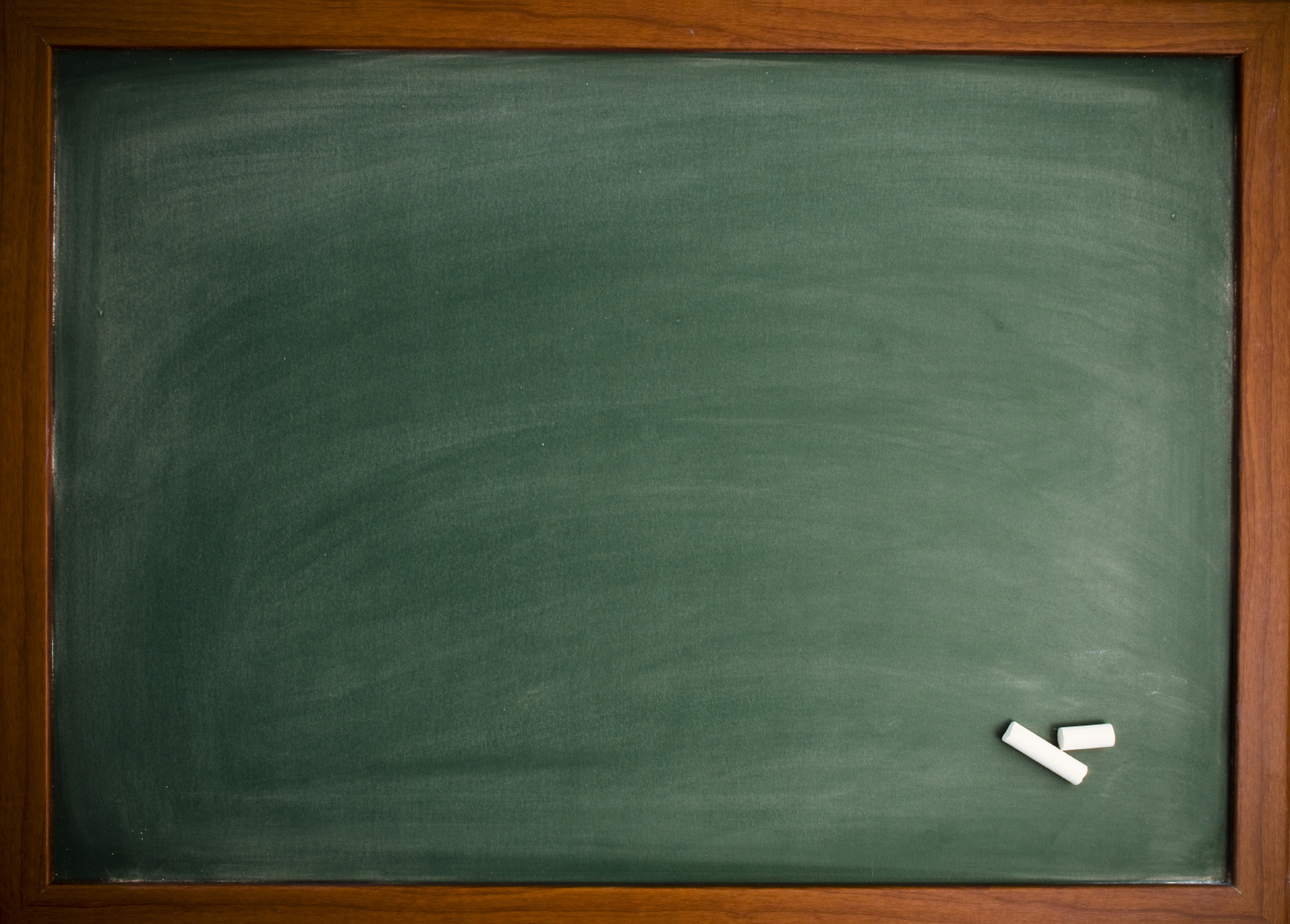 HARİTA UZUNLUĞUNU BULMA
SORU:  Eskişehir ve Bilecik arası gerçekte 80 km‘dir. 1/400.000 ölçekli bir haritada Eskişehir –Bilecik arası kaç cm gösterilir?
HU = GU / ÖP

HU = 80 km / 400.000 cm

(80 km = 8.000.000 cm)

HU= 8.000.000 / 400.000

HU = 20 cm
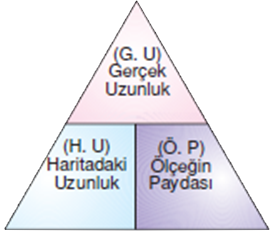 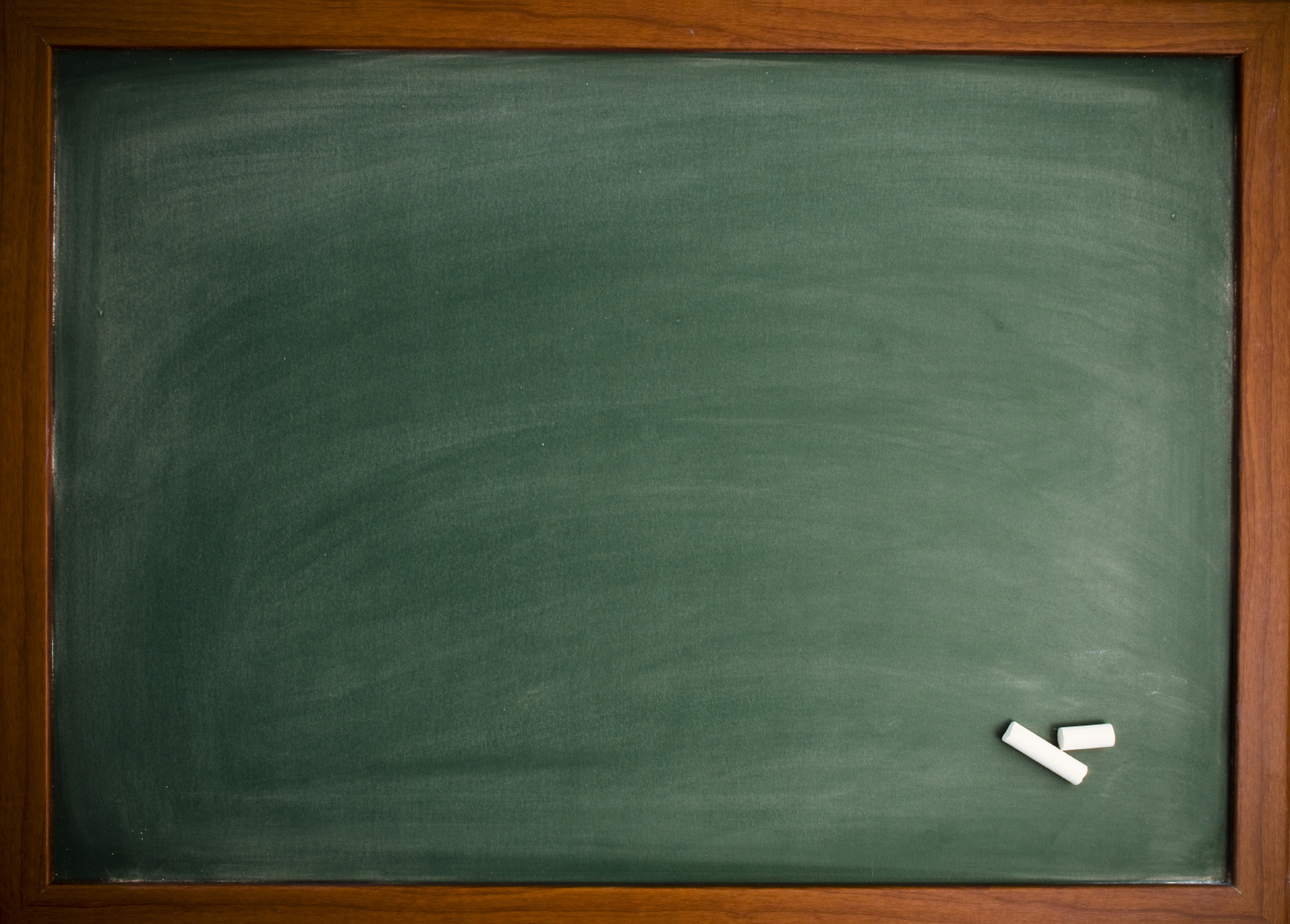 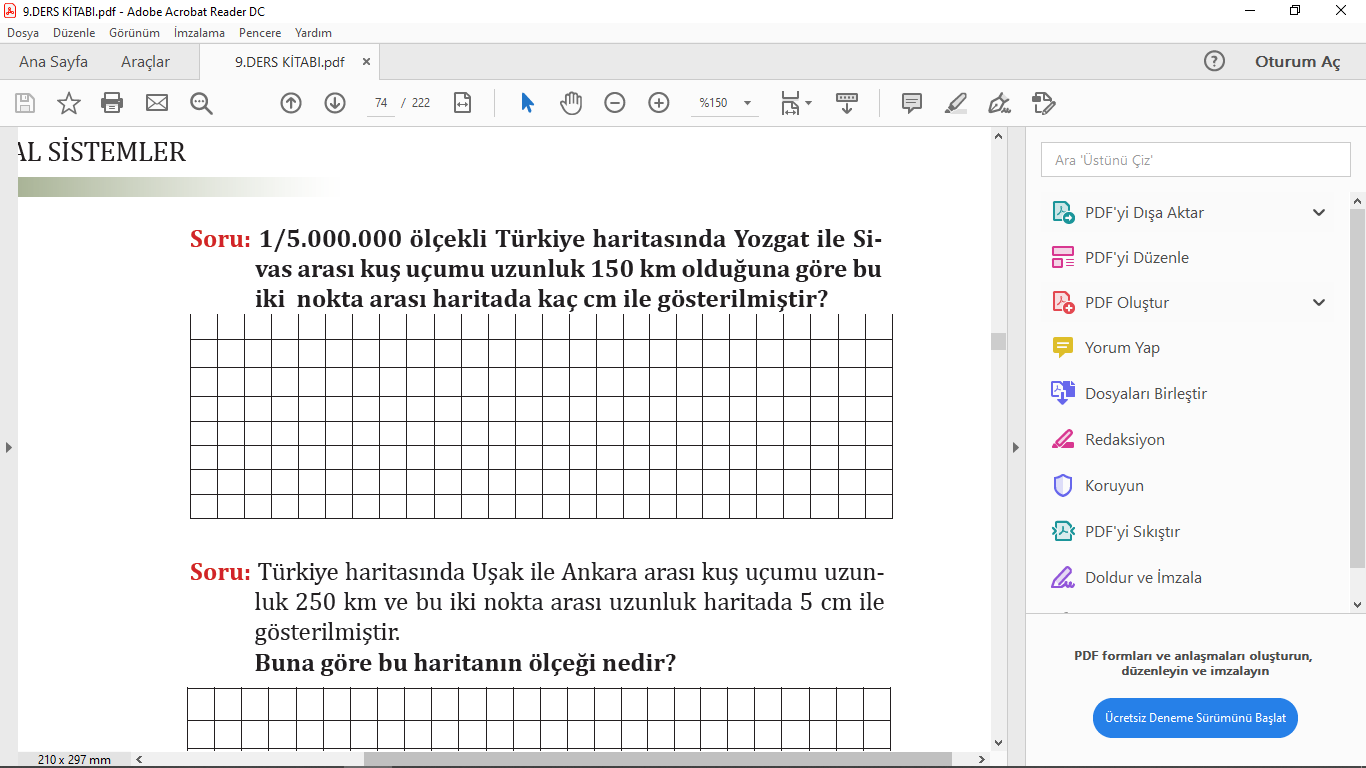 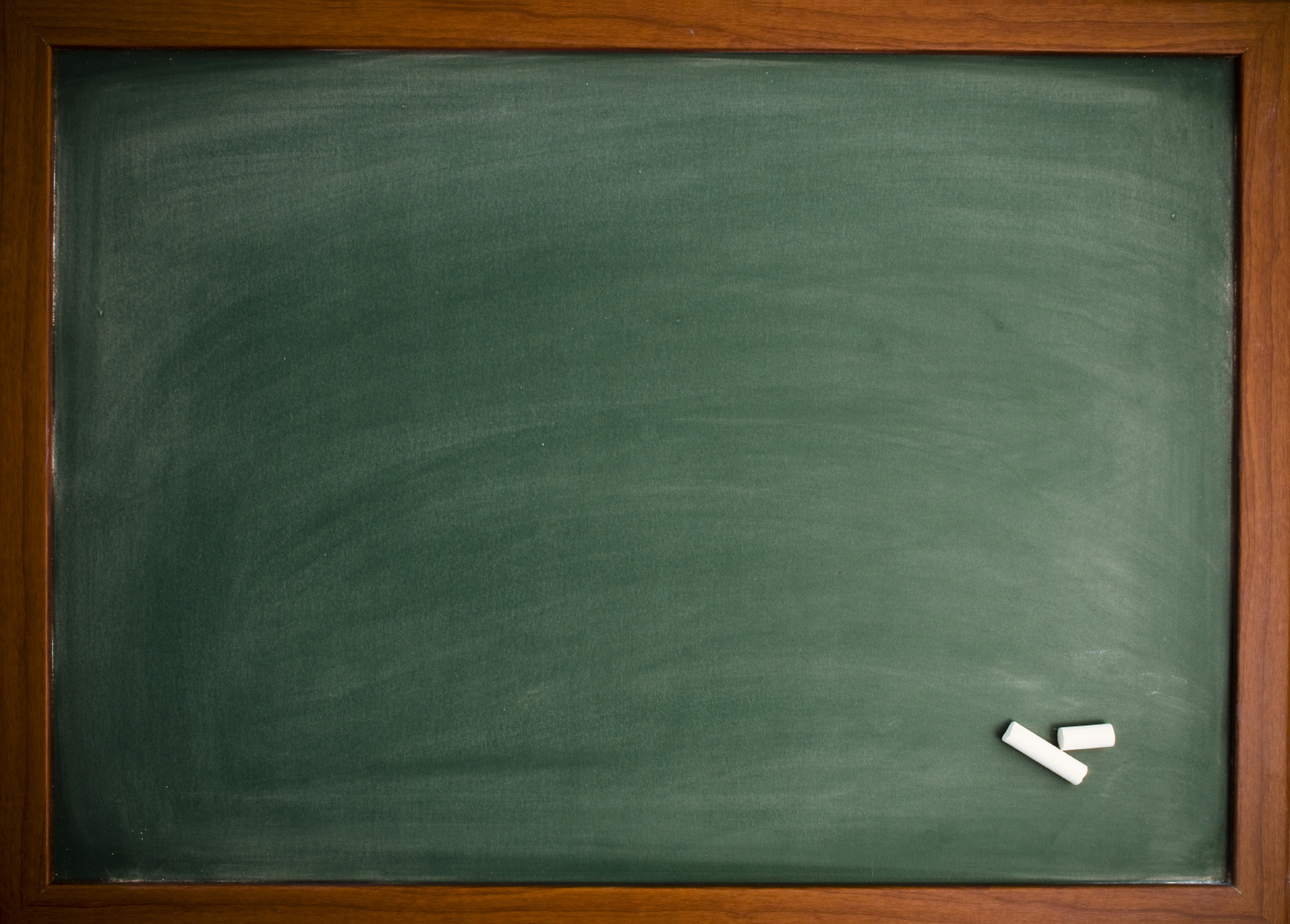 SORU:  Gerçekte 120 km olan Osmaniye Gaziantep arasının 4 cm olarak gösterildiği haritanın ölçeği nedir?
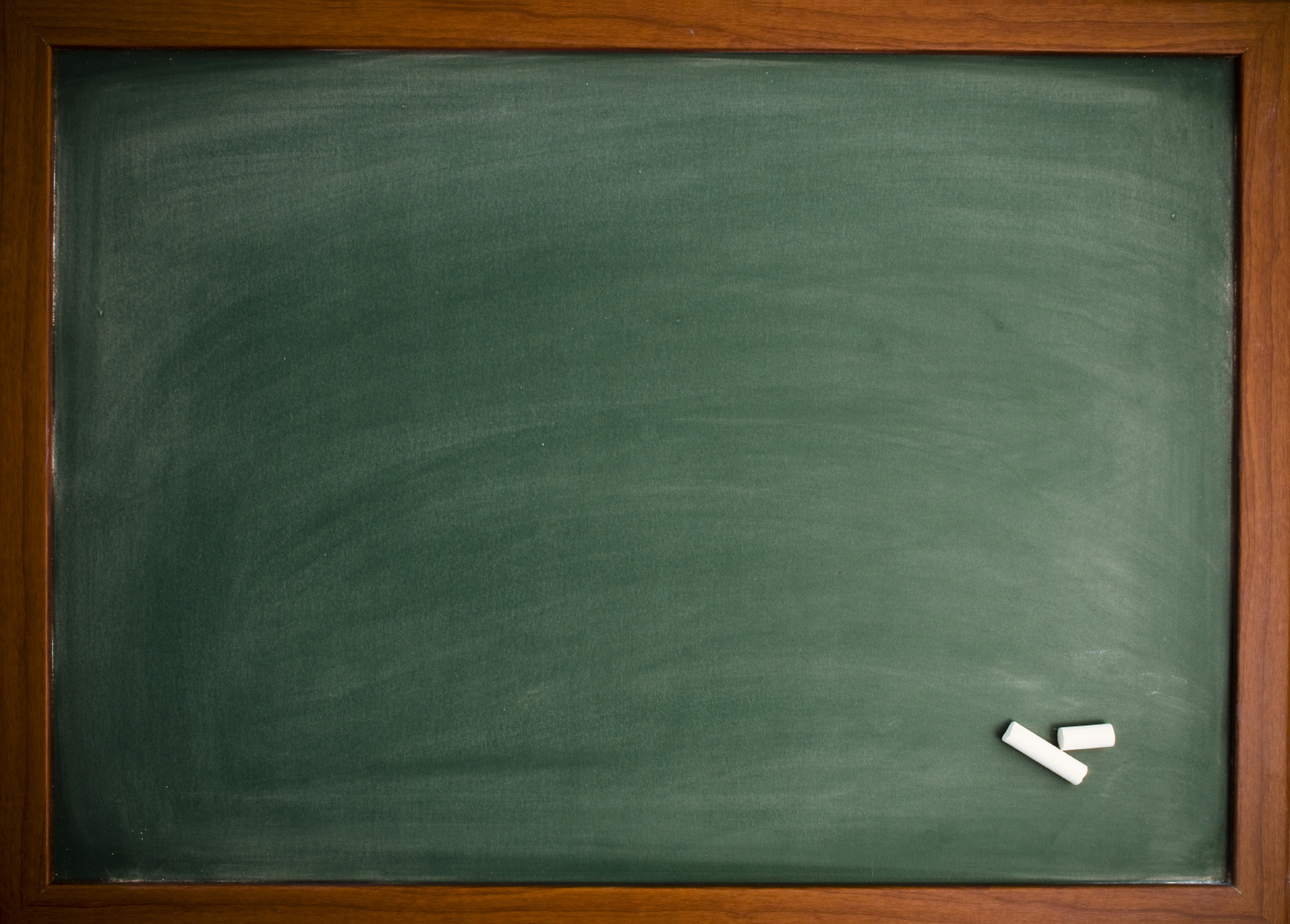 ÖLÇEĞİ BULMA
SORU:  Gerçekte 120 km olan Osmaniye Gaziantep arasının 4 cm olarak gösterildiği haritanın ölçeği nedir?
Ö = HU / GU

Ö = 4 cm / 120 km

(120 km = 12.000.000 cm)

Ö= 4 / 12.000.000

Ö = 1 / 3.000.000
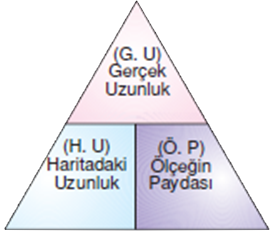 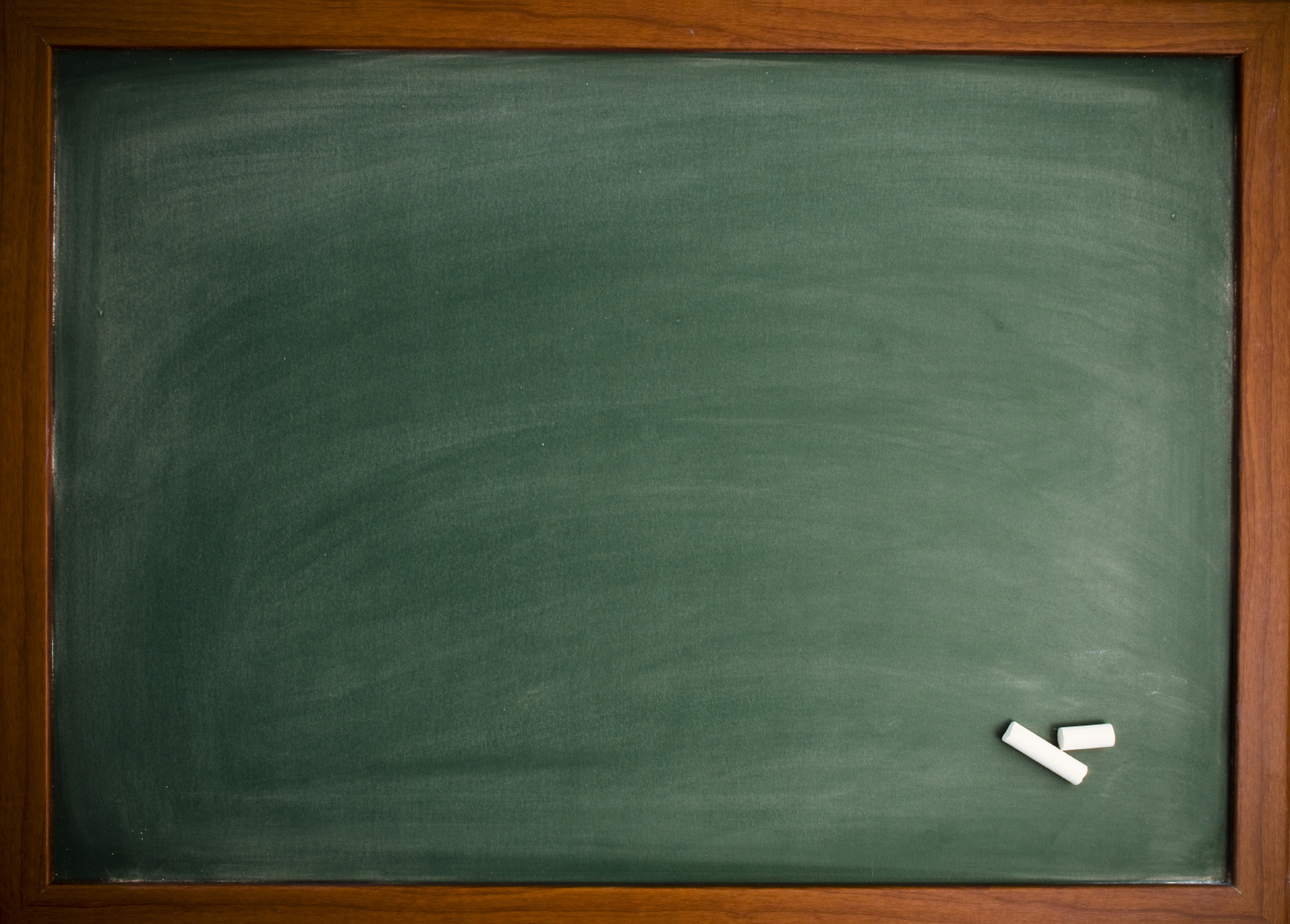 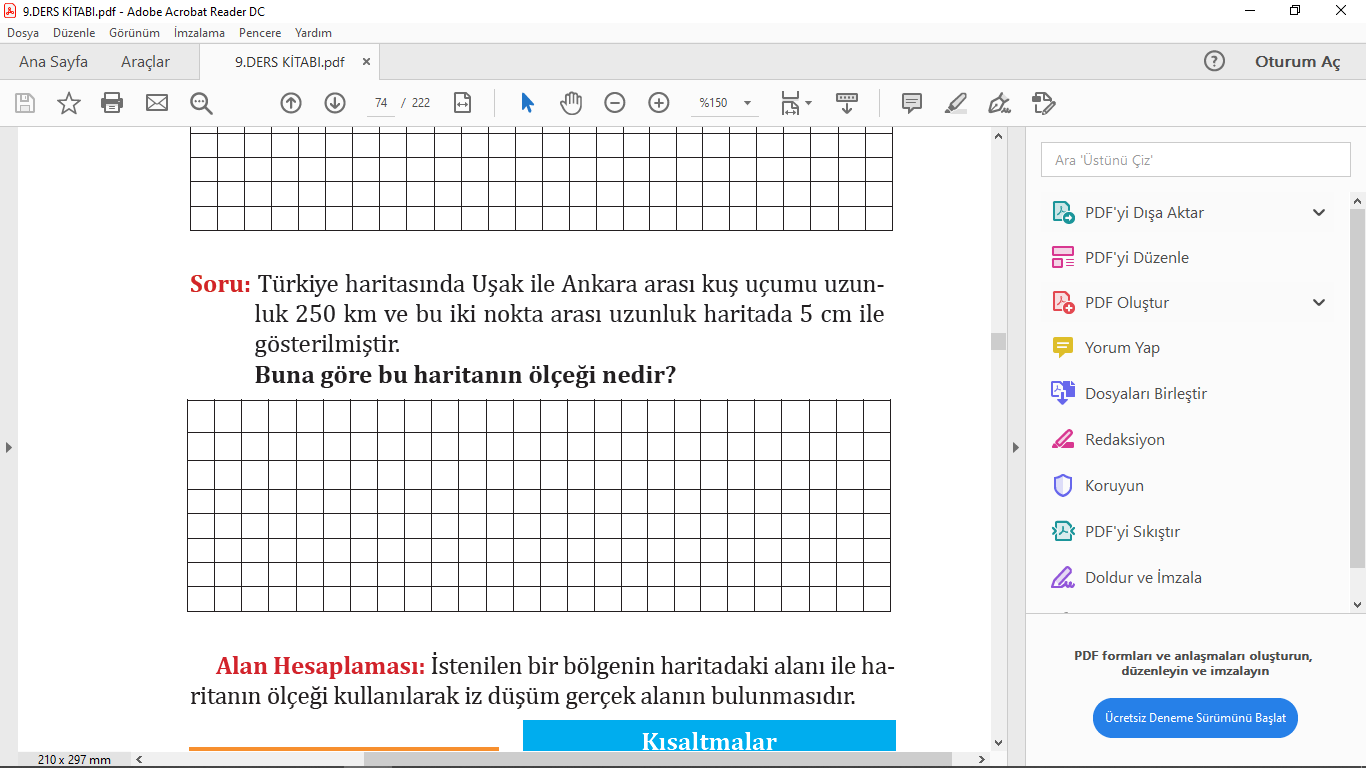 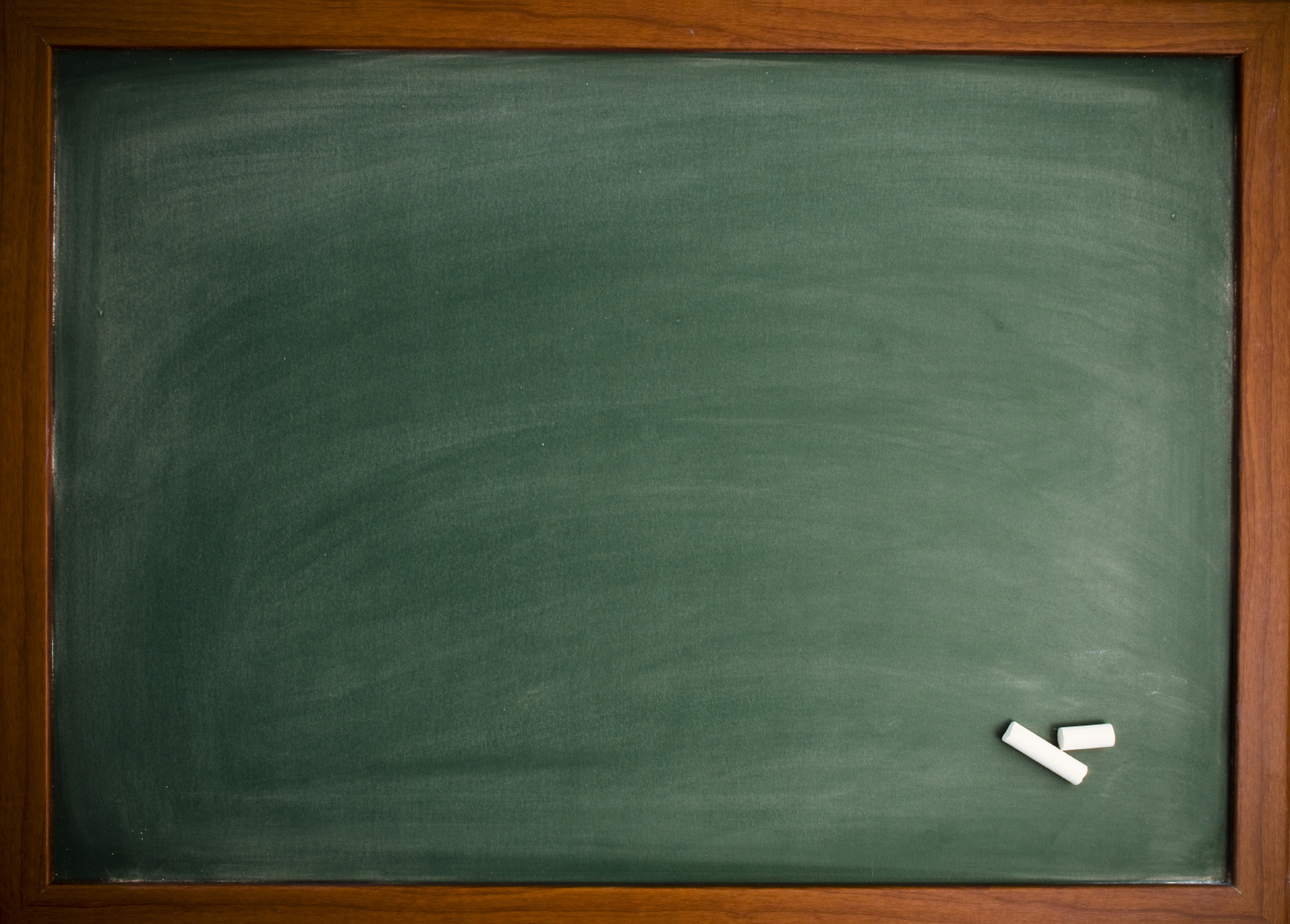 HARİTALARDA ALAN HESAPLAMALARI
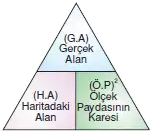 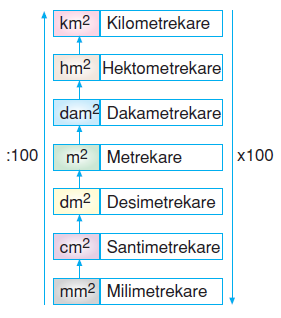 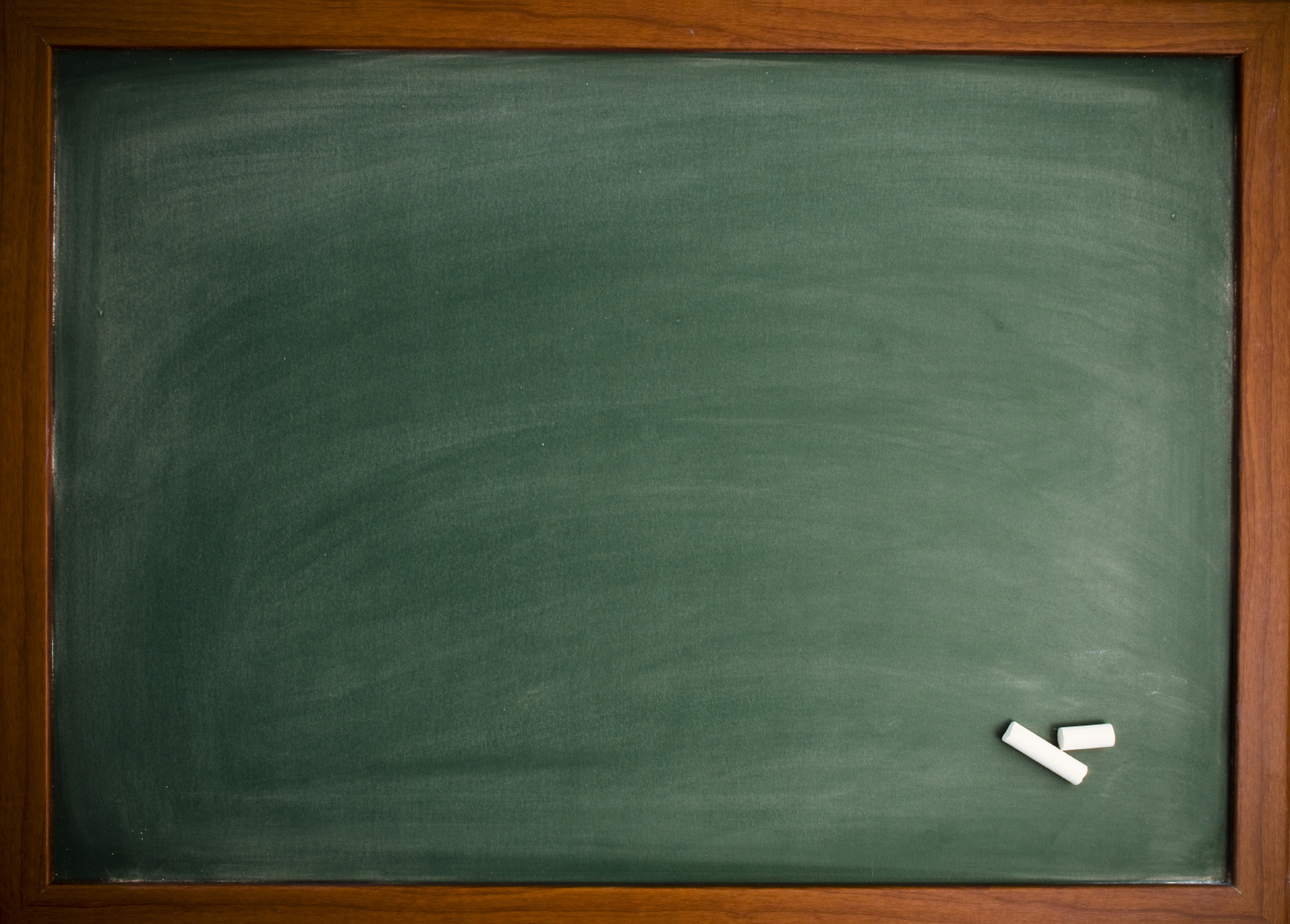 SORU:  1 / 400.000 ölçekli bir haritada 4 cm² olarak  gösterilen gölün gerçek alanı kaç km²‘dir?
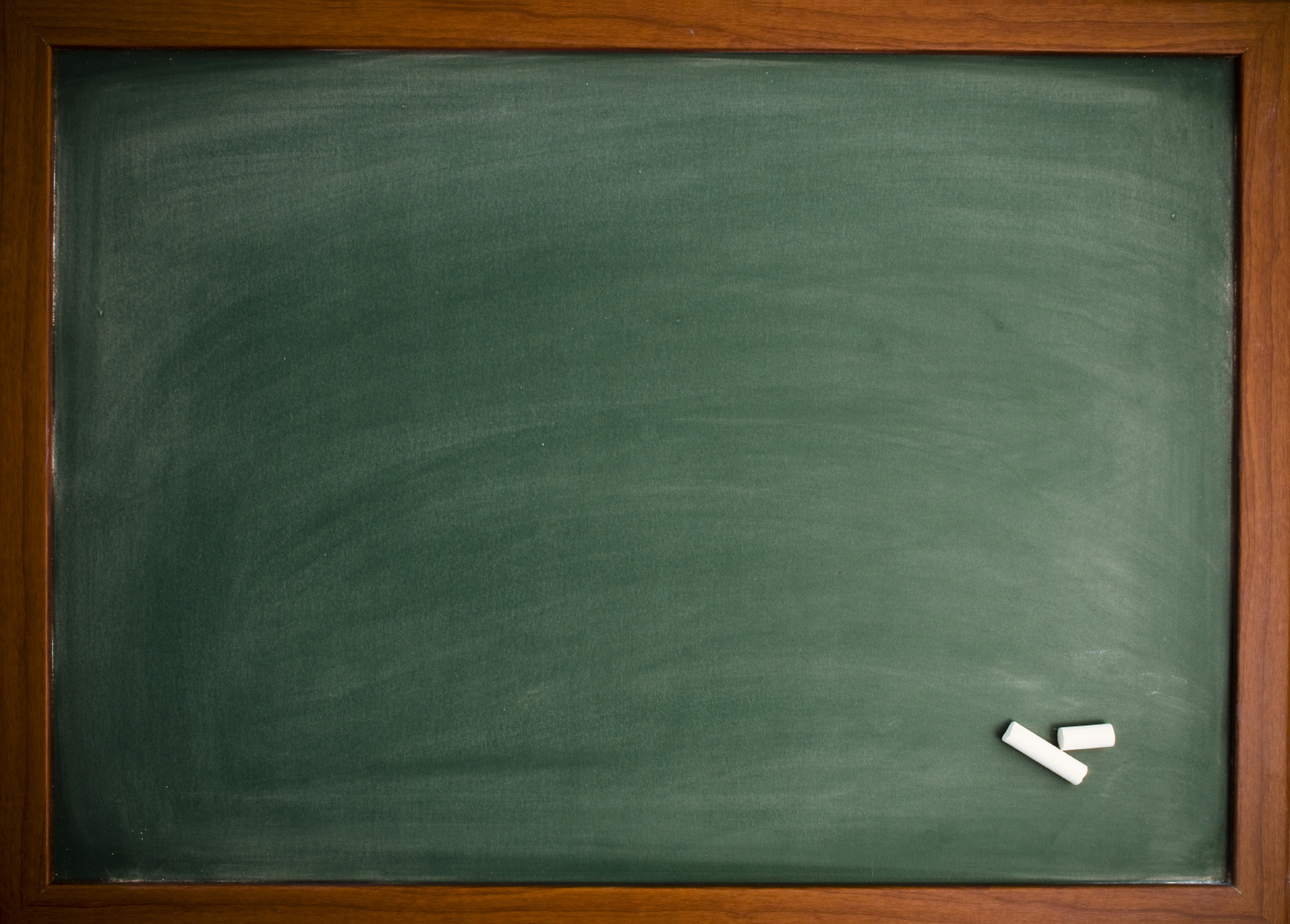 GERÇEK ALANI BULMA
SORU:  1 / 400.000 ölçekli bir haritada 4 cm² olarak  gösterilen gölün gerçek alanı kaç km²‘dir?
GA = HA x ÖP²

GA = 4 cm²  x 400.000 cm²

GA= 4 x (16 x 10   )

GA = 64 x 10   cm² = 64 km²
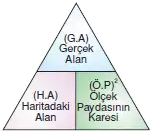 10
10
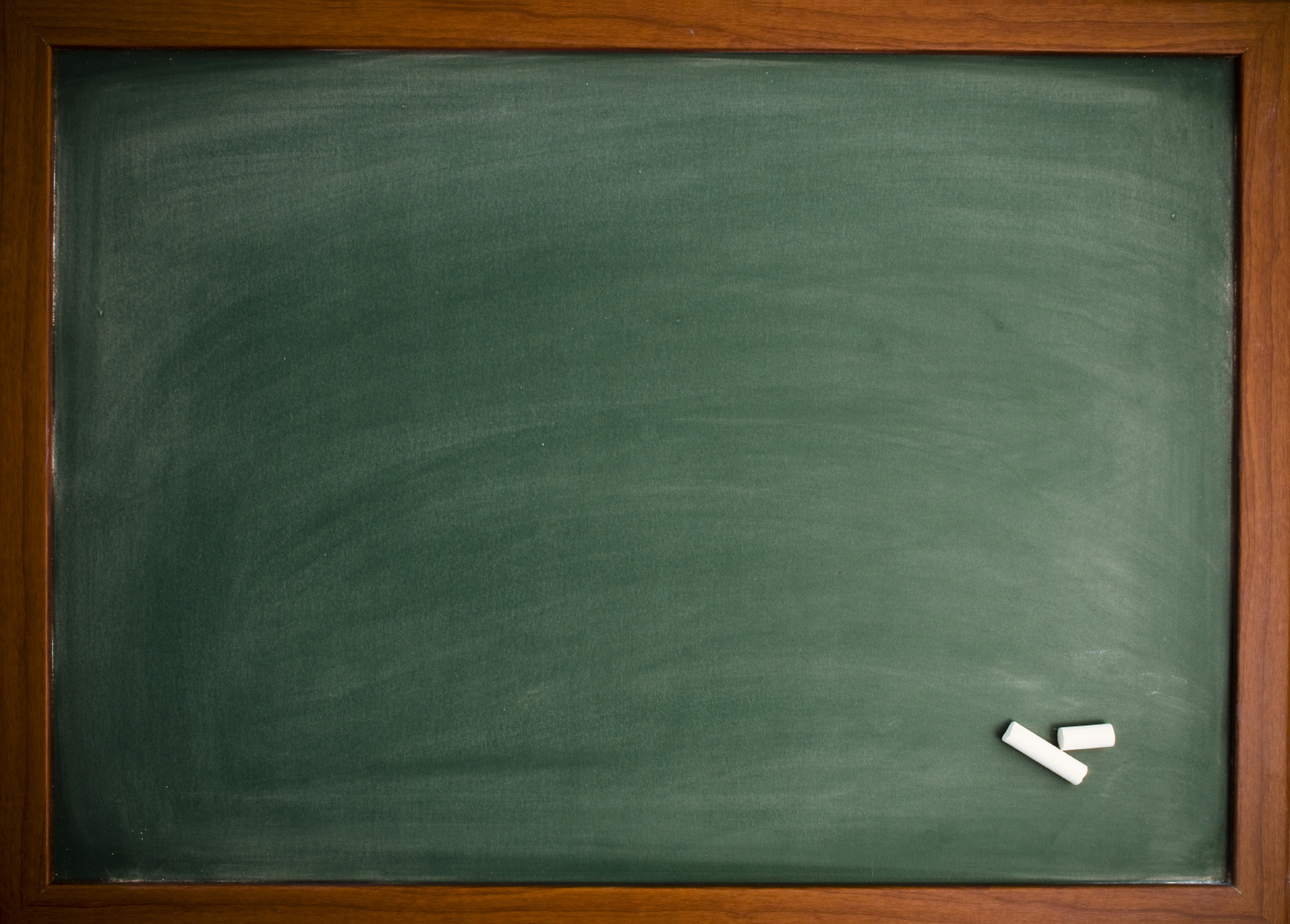 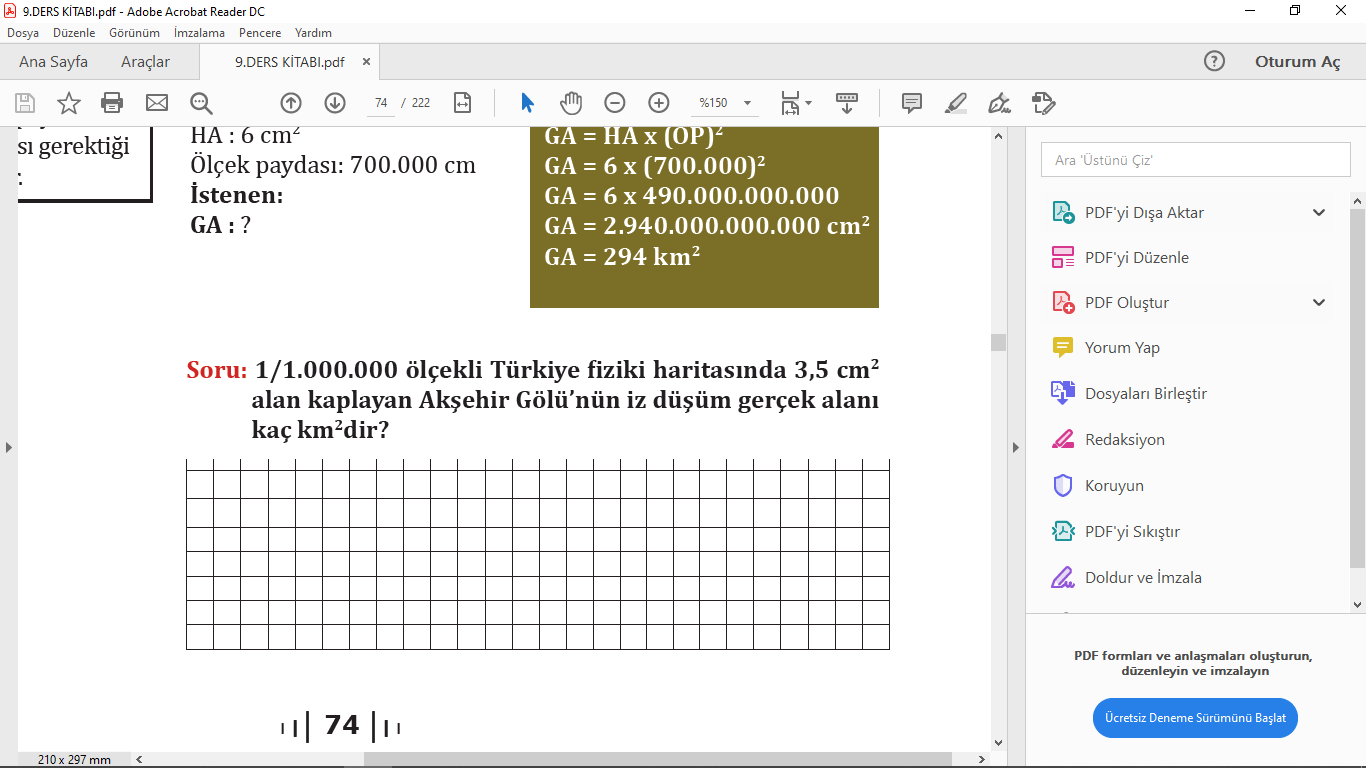 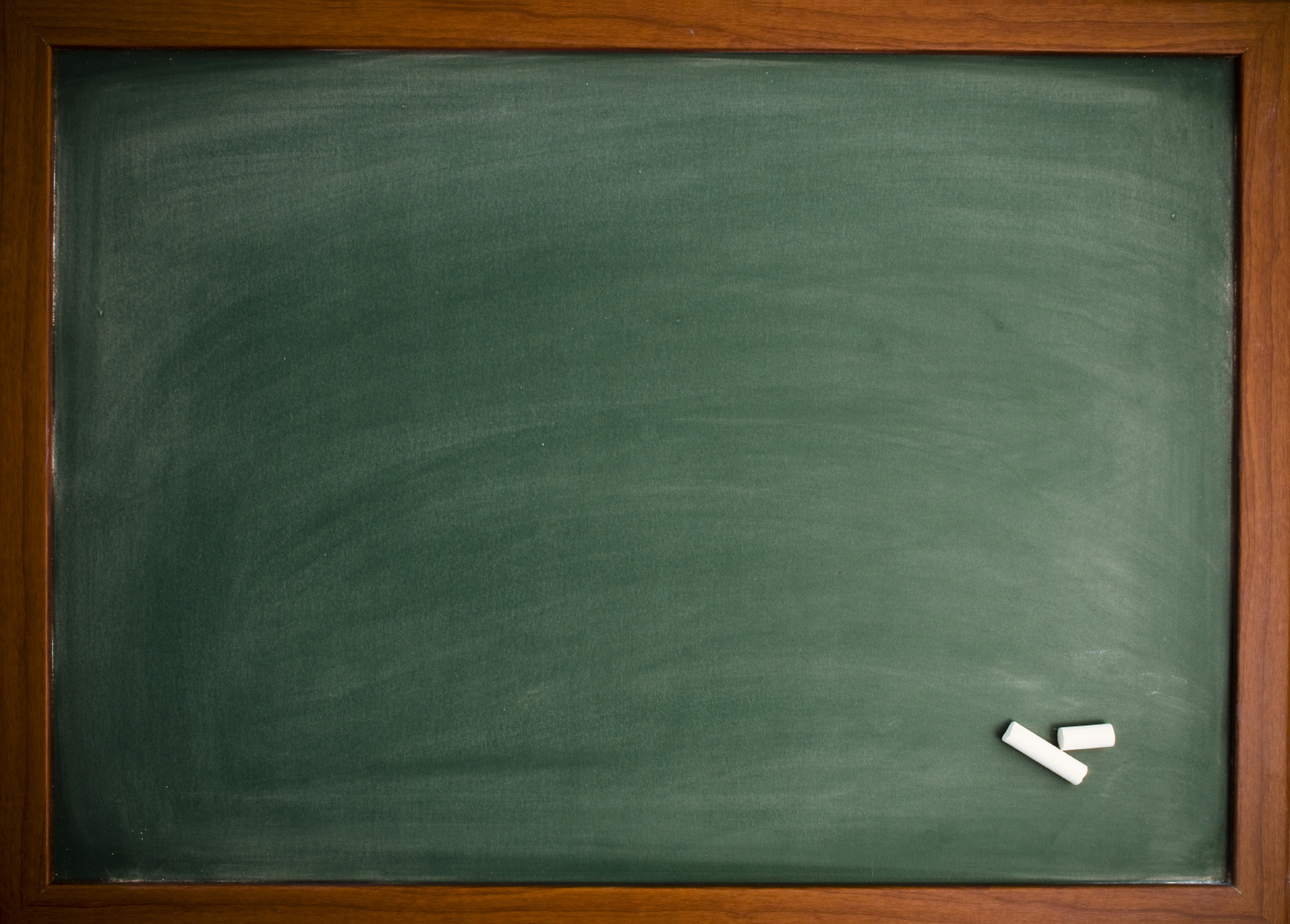 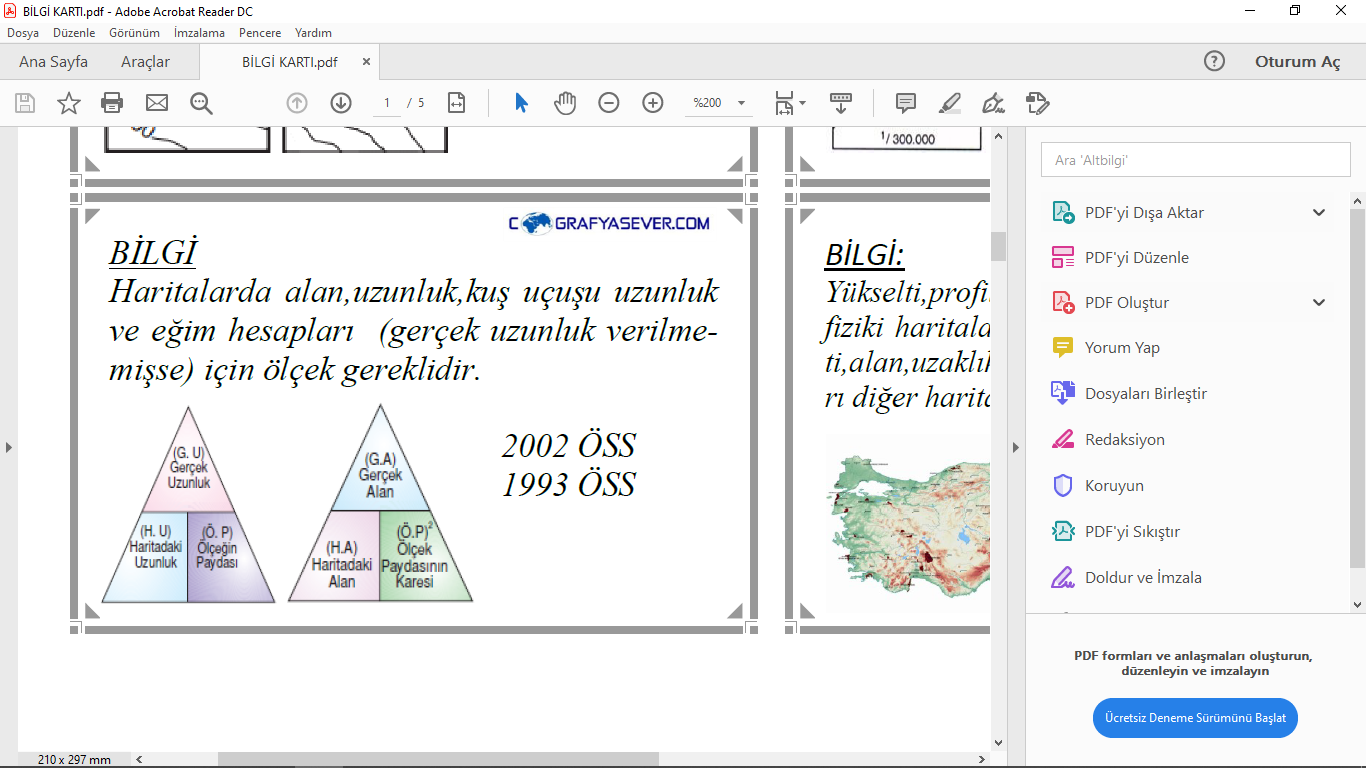 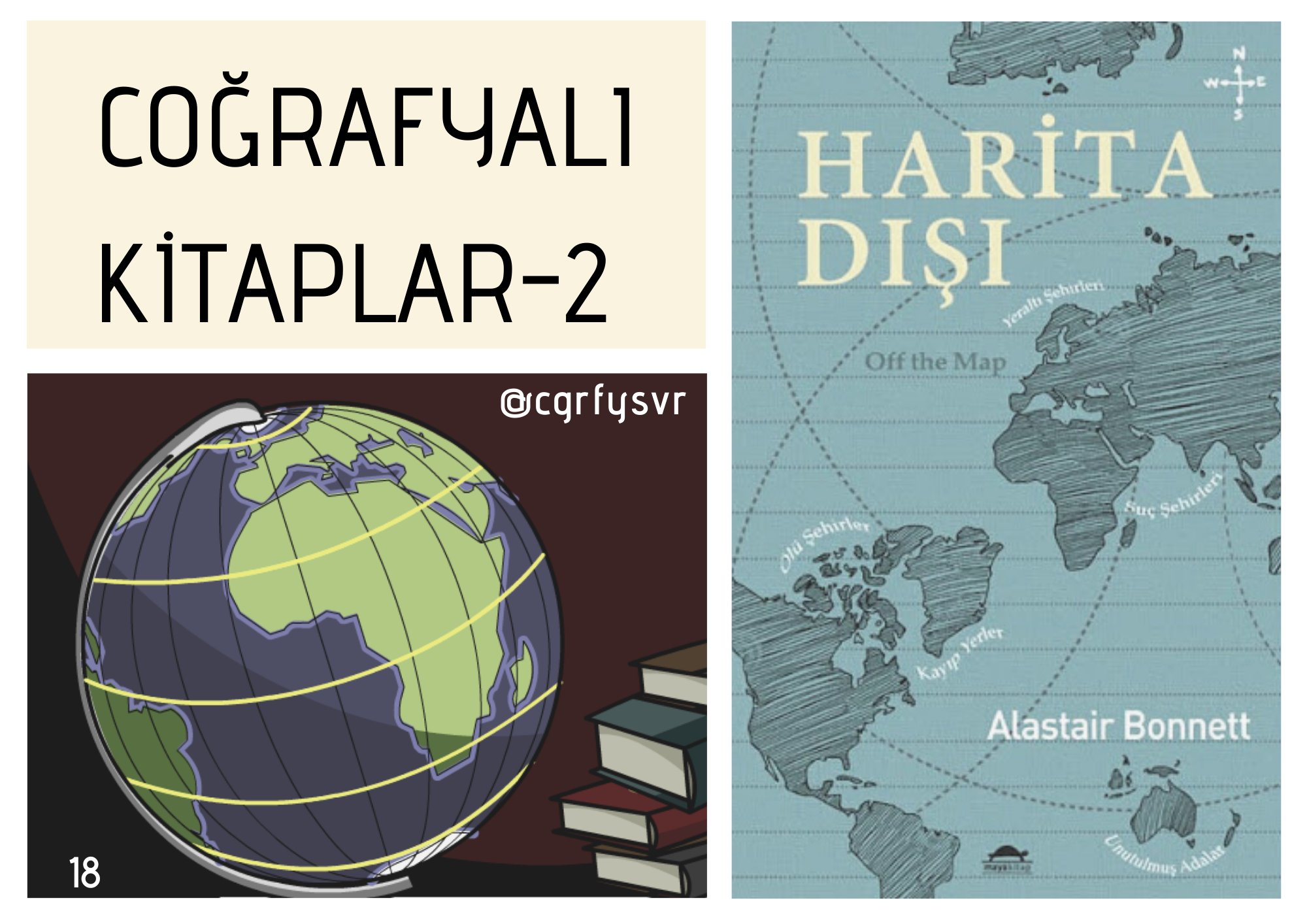